Boise, Idaho
Visual Design Fundamentals
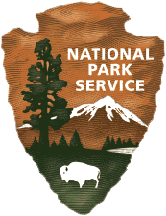 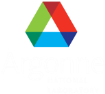 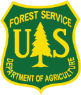 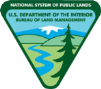 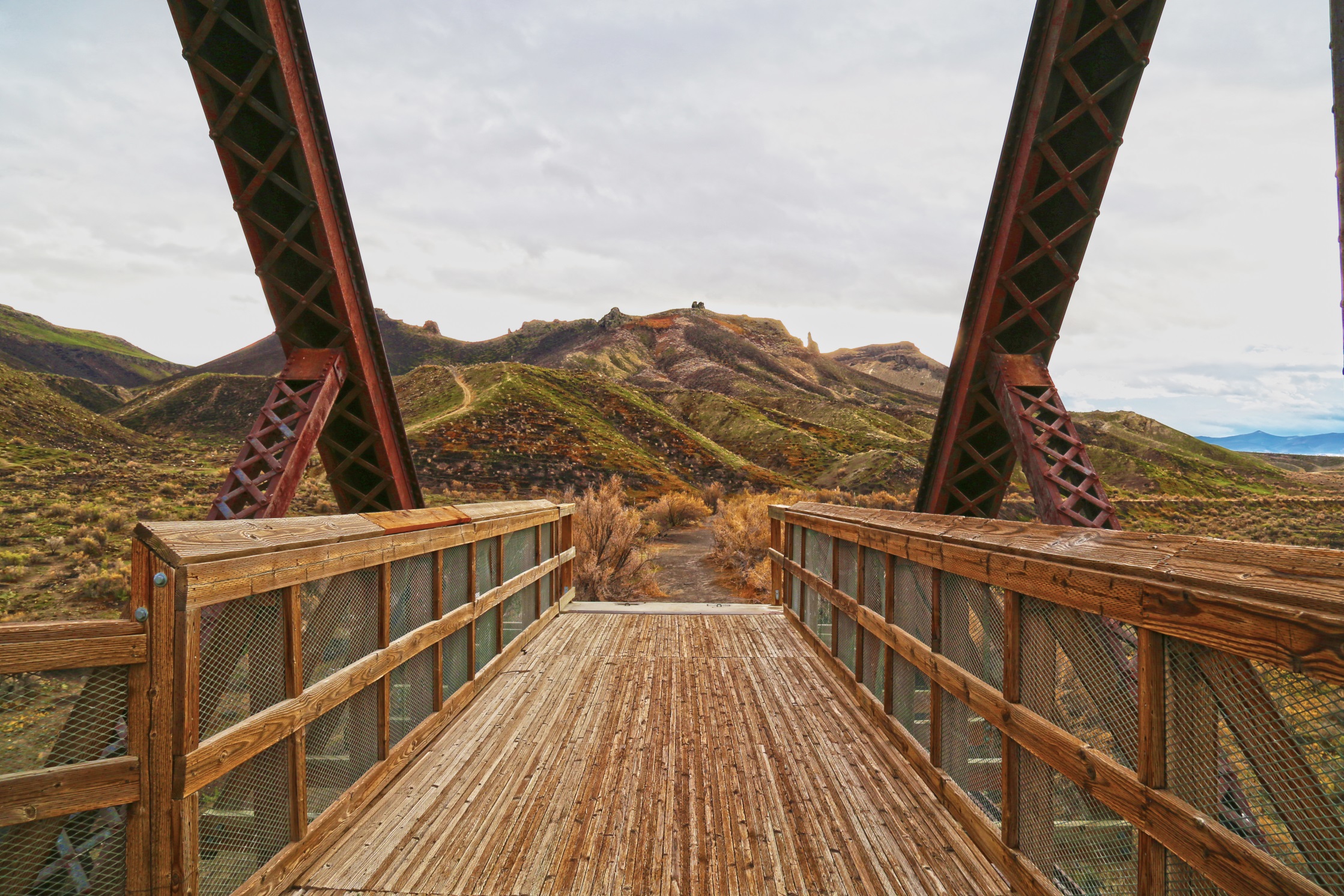 Visual Design Fundamentals
Objectives
Overall Objective
Provide an overview of concepts, methods, and techniques to design projects in a way that minimize adverse effects to visual resources.

Visual Resource / Scenery Management Objective
Manage public lands in a manner which protects their scenic values.

Objective for Projects
Design and construct projects so they are compatible with the natural character of the landscape.
Visual Design Fundamentals
Not Just Design… Good Design.
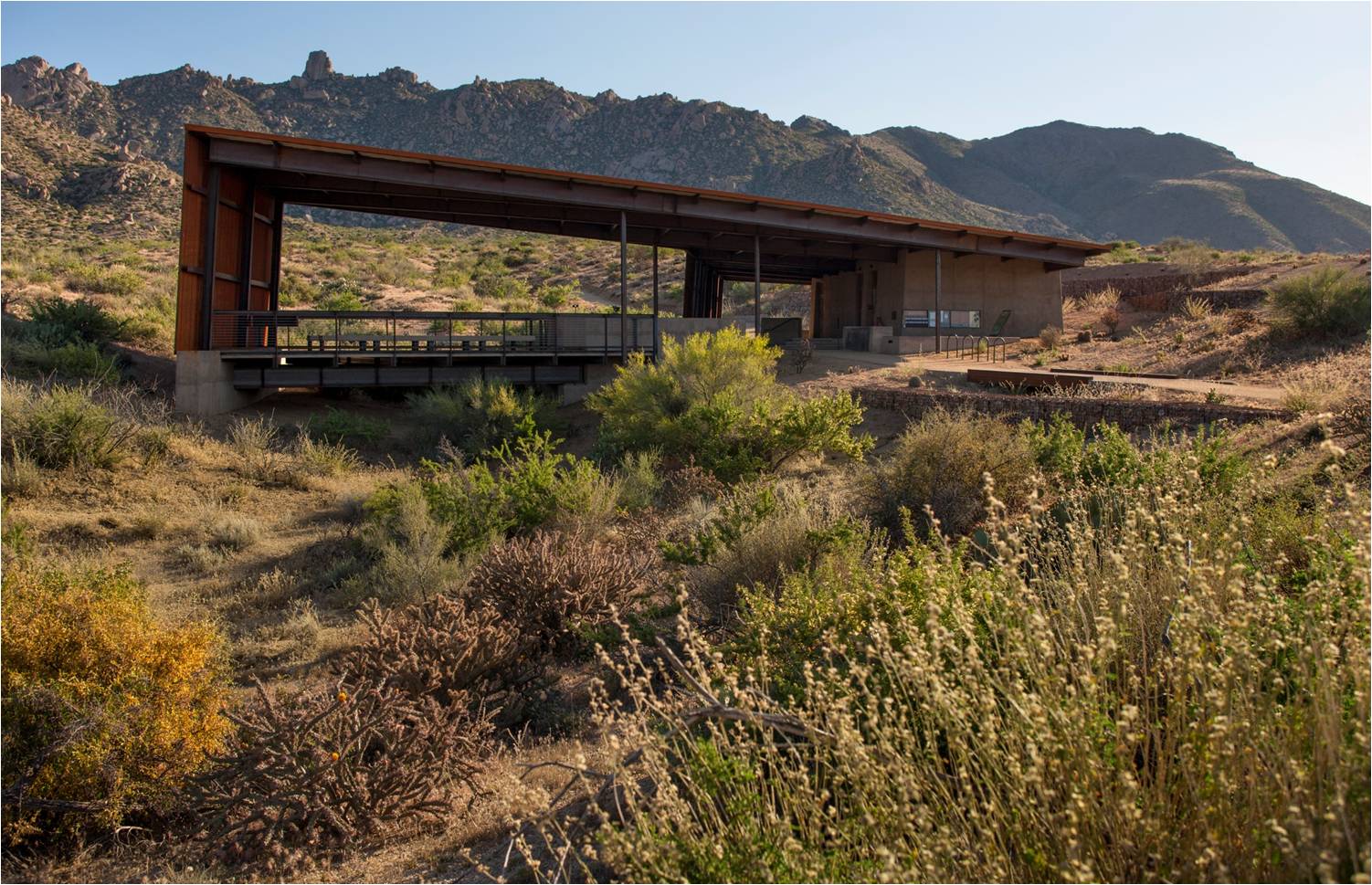 Objectives
Successful implementation of fundamental visual design principles is critical to protect and maintain the natural scenic integrity of the American public landscape.
Visual Design Fundamentals
Three Basic Strategies
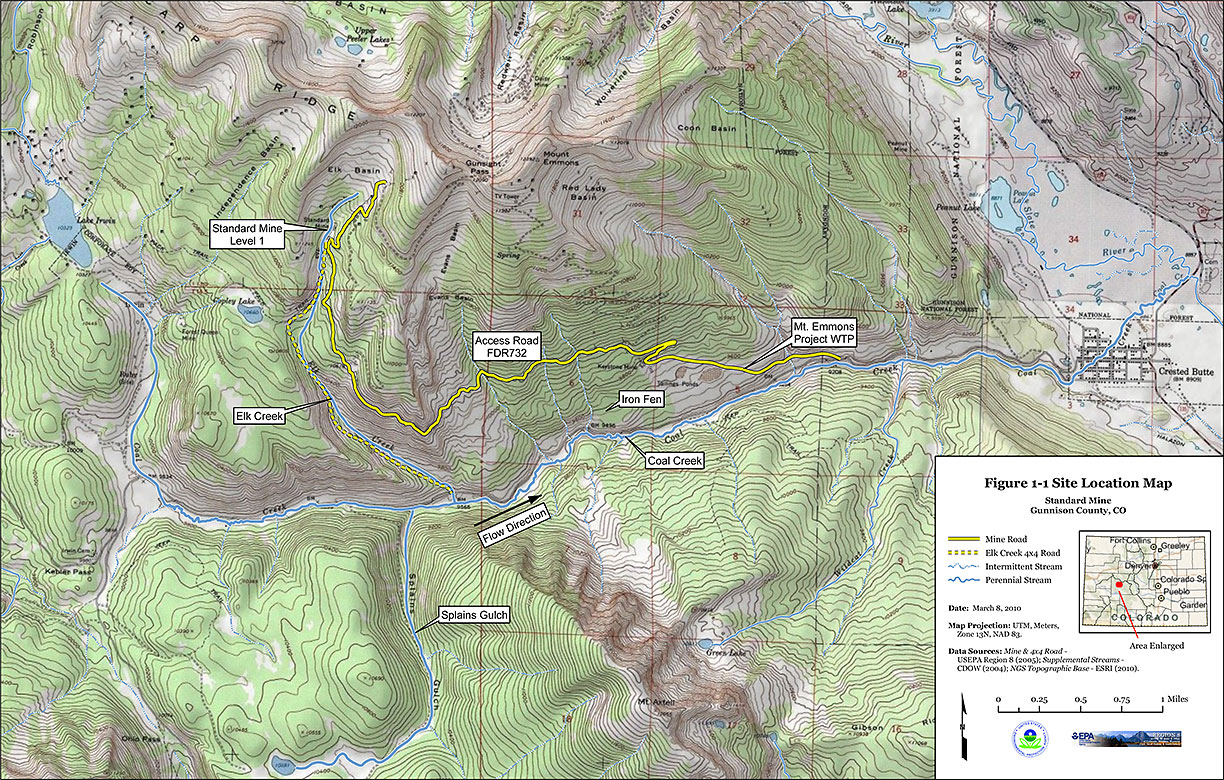 Proper siting and location



Reduction of unnecessary surface disturbance


Repetition of landscape character elements
1)
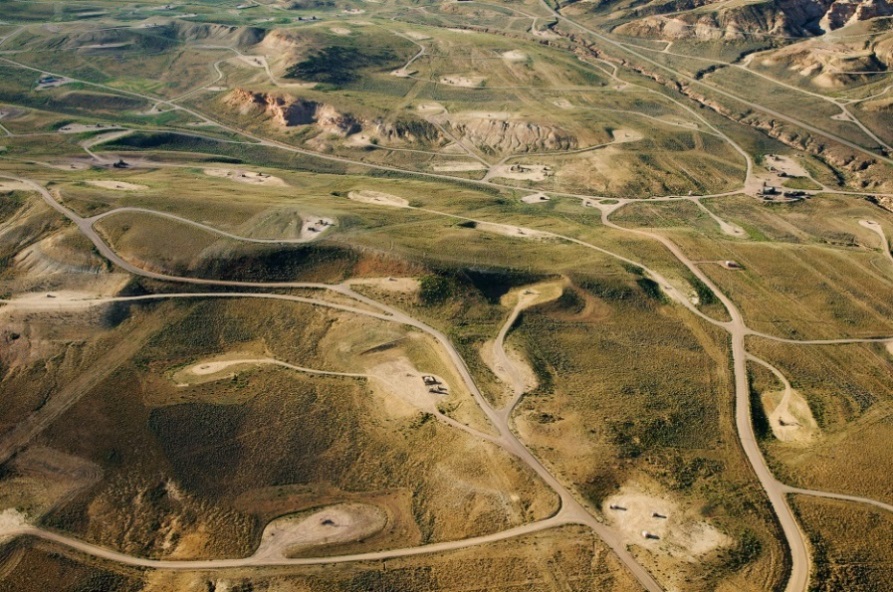 2)
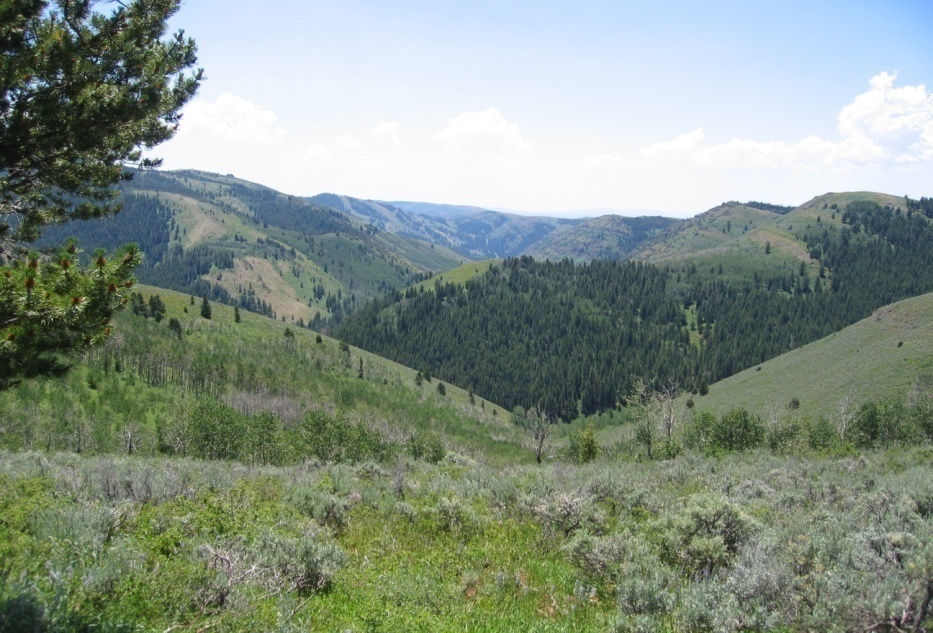 3)
Visual Design Fundamentals
Strategy I
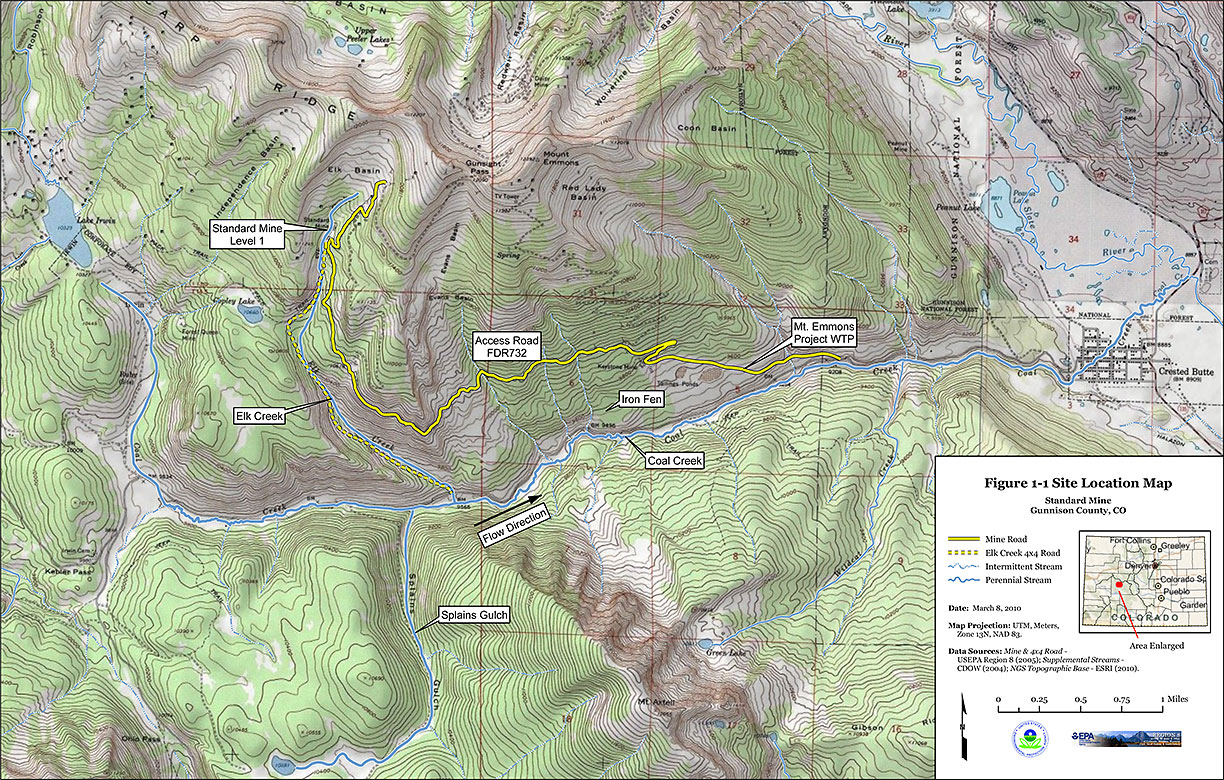 Proper siting and location



Reduction of unnecessary surface disturbance


Repetition of landscape character elements
1)
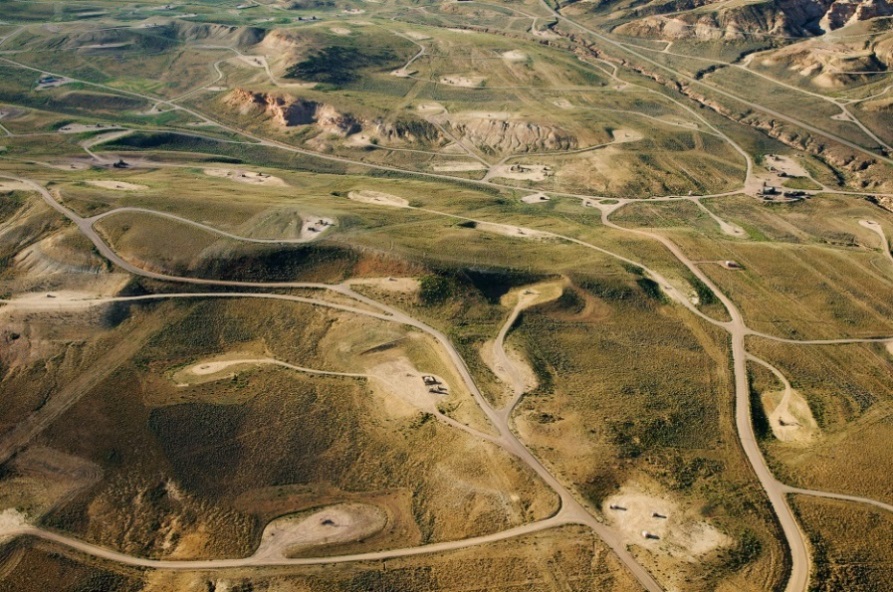 2)
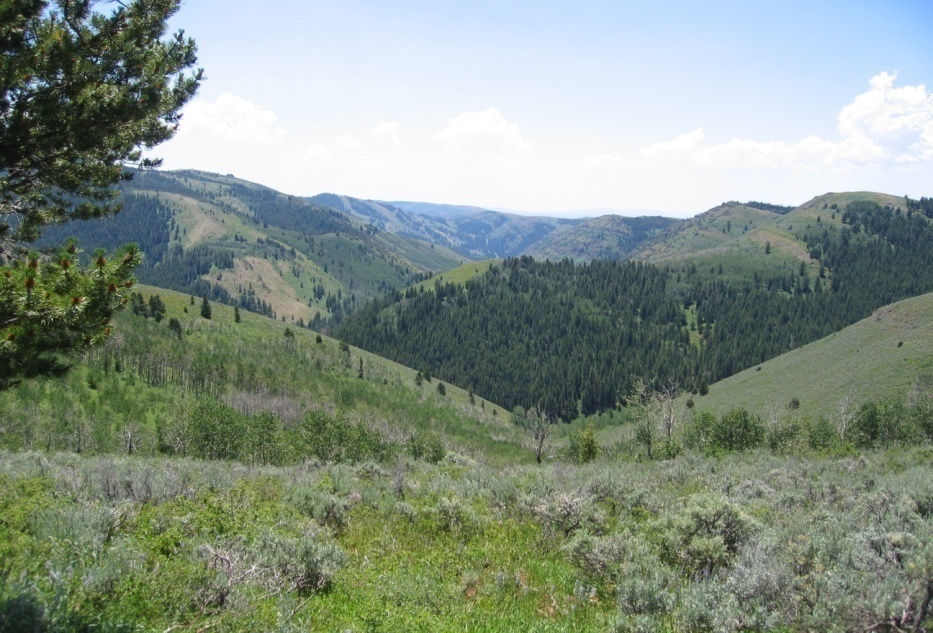 3)
Visual Design Fundamentals
Proper Siting and Location
The Project may be…
Screened by topography.
Screened by vegetation.
Carefully located away from visually sensitive areas.
Located away from dominant landscape features.

Locate the project in a manner that reduces the visibility of both structures and/or associated surface disturbance.
Visual Design Fundamentals
Proper Siting and Location
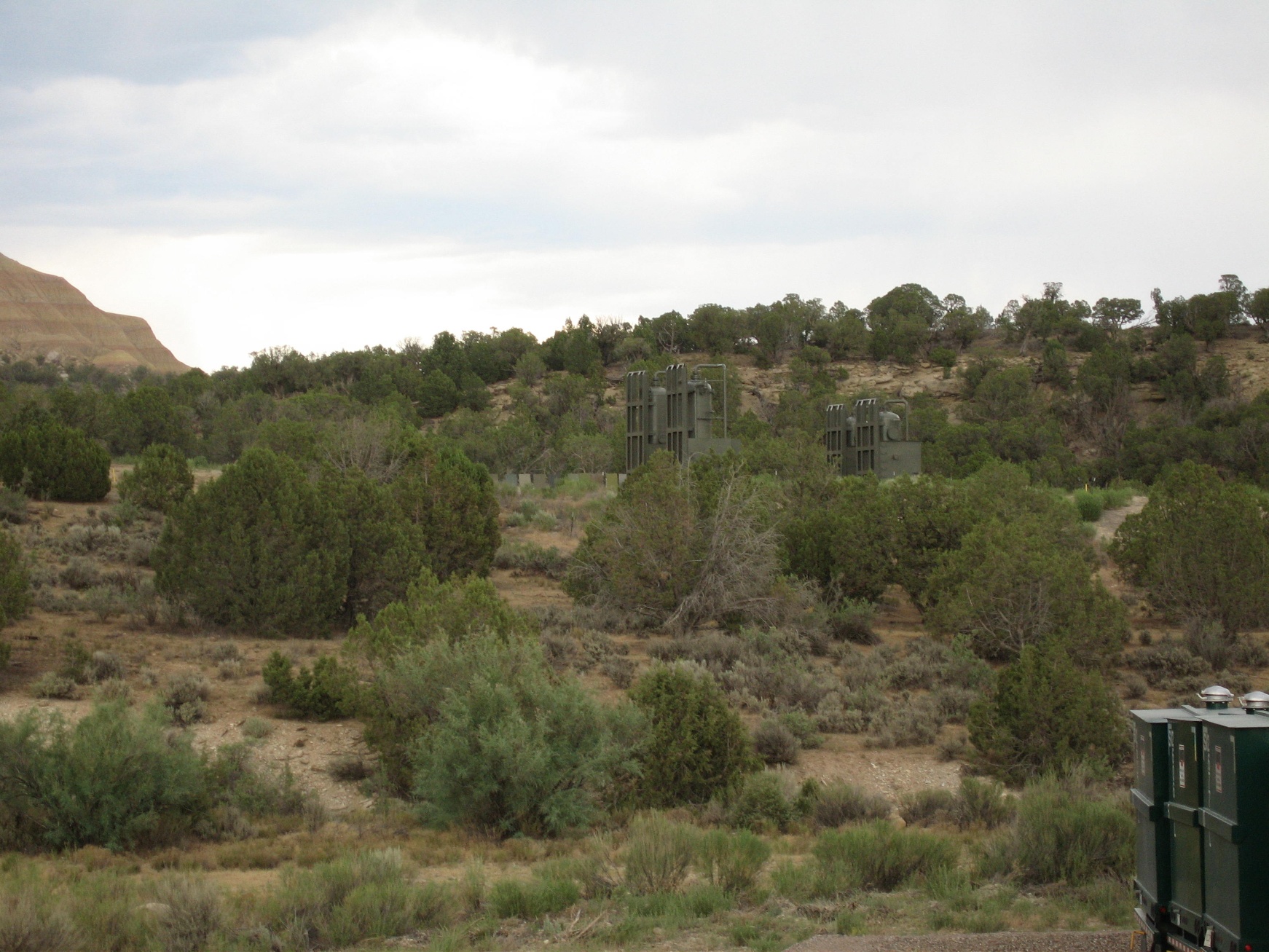 Visual Design Fundamentals
Proper Siting and Location
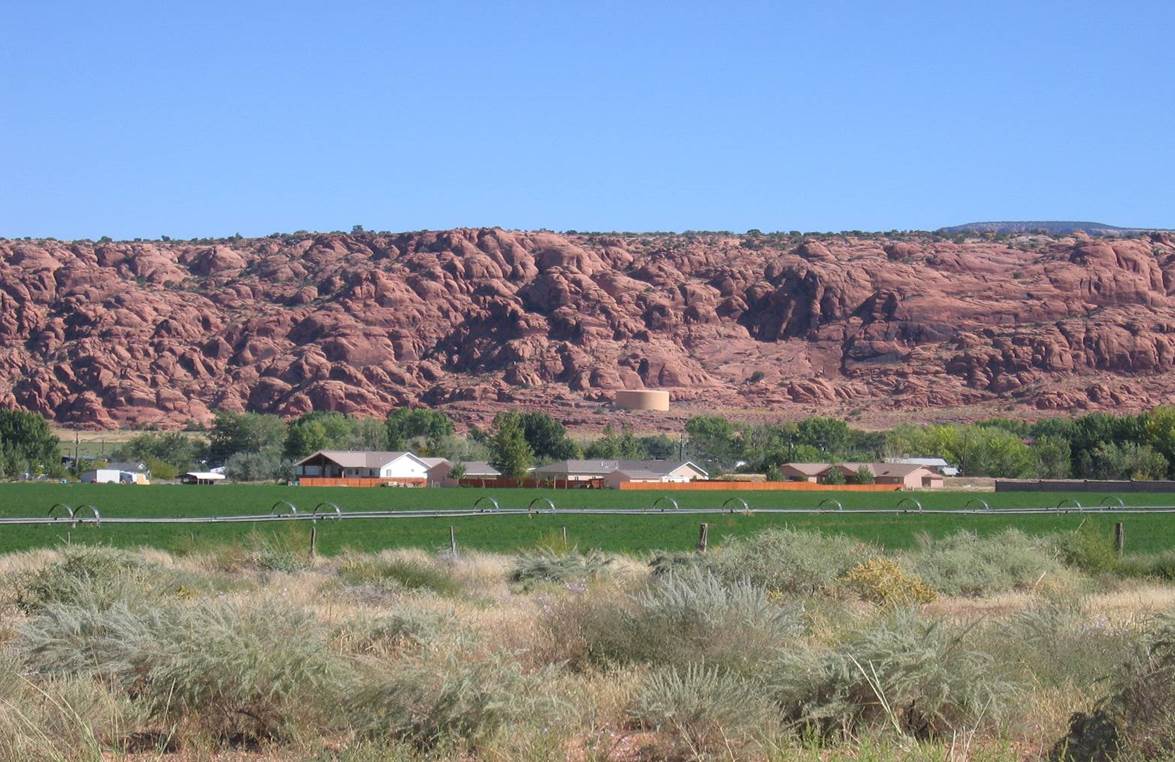 Visual Design Fundamentals
Proper Siting and Location
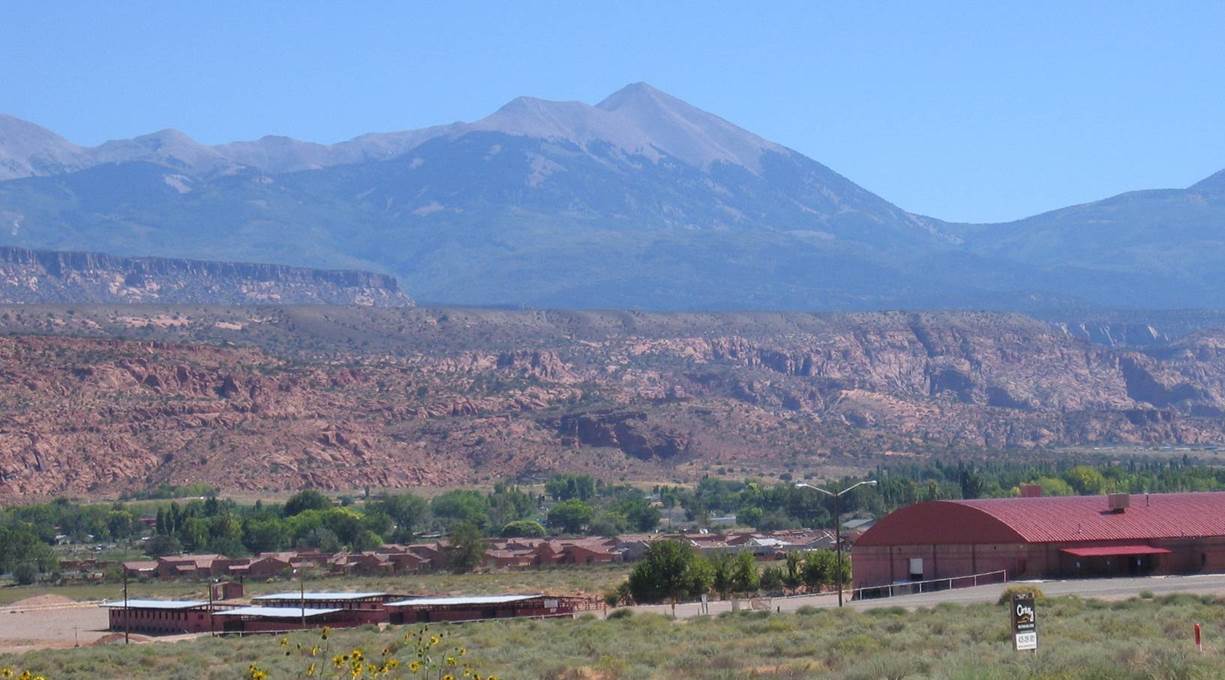 Visual Design Fundamentals
Proper Siting and Location
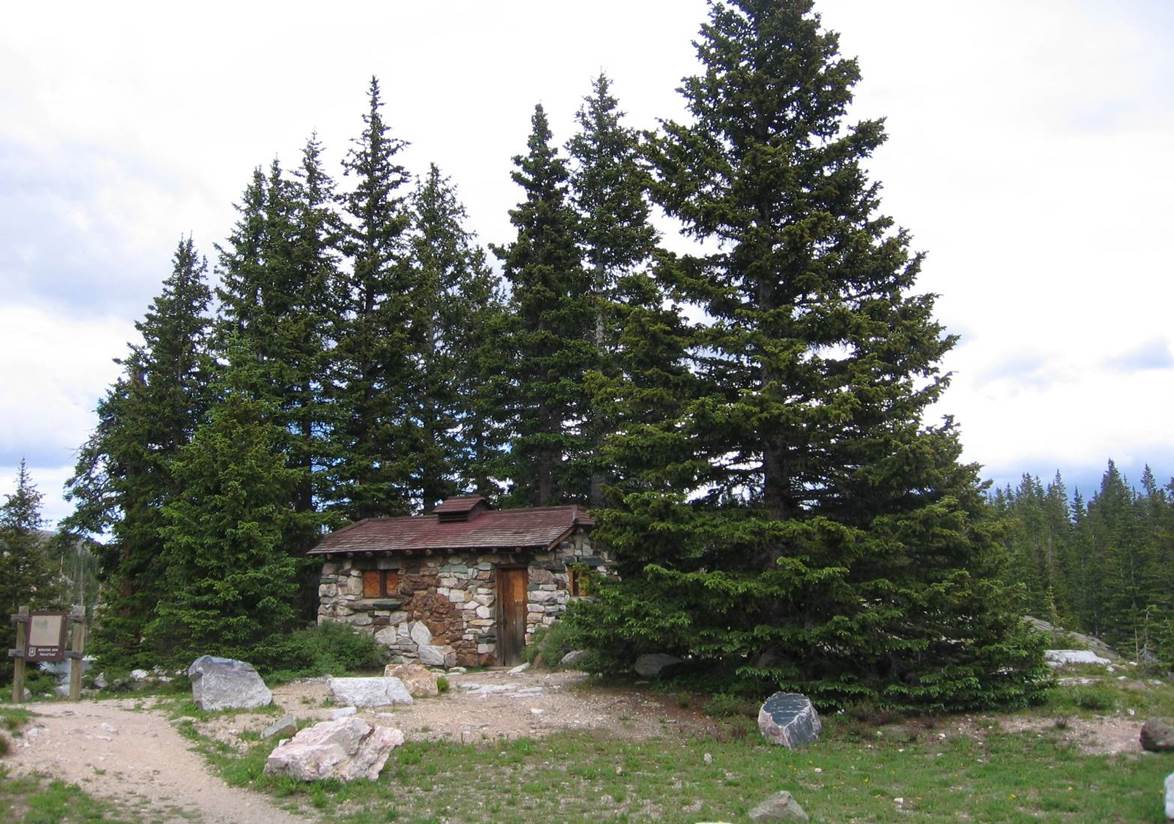 Visual Design Fundamentals
Proper Siting and Location
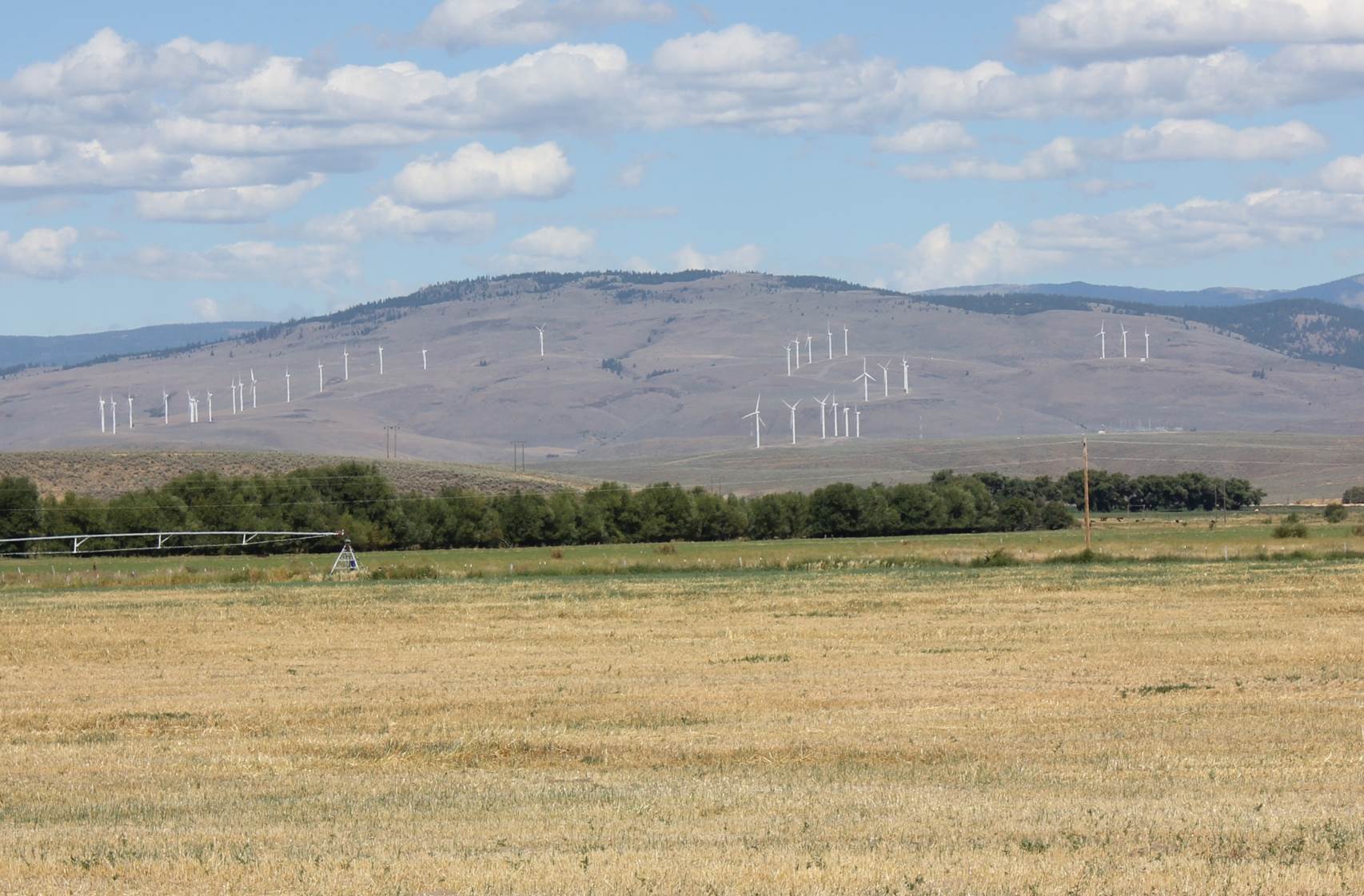 Visual Design Fundamentals
Proper Siting and Location
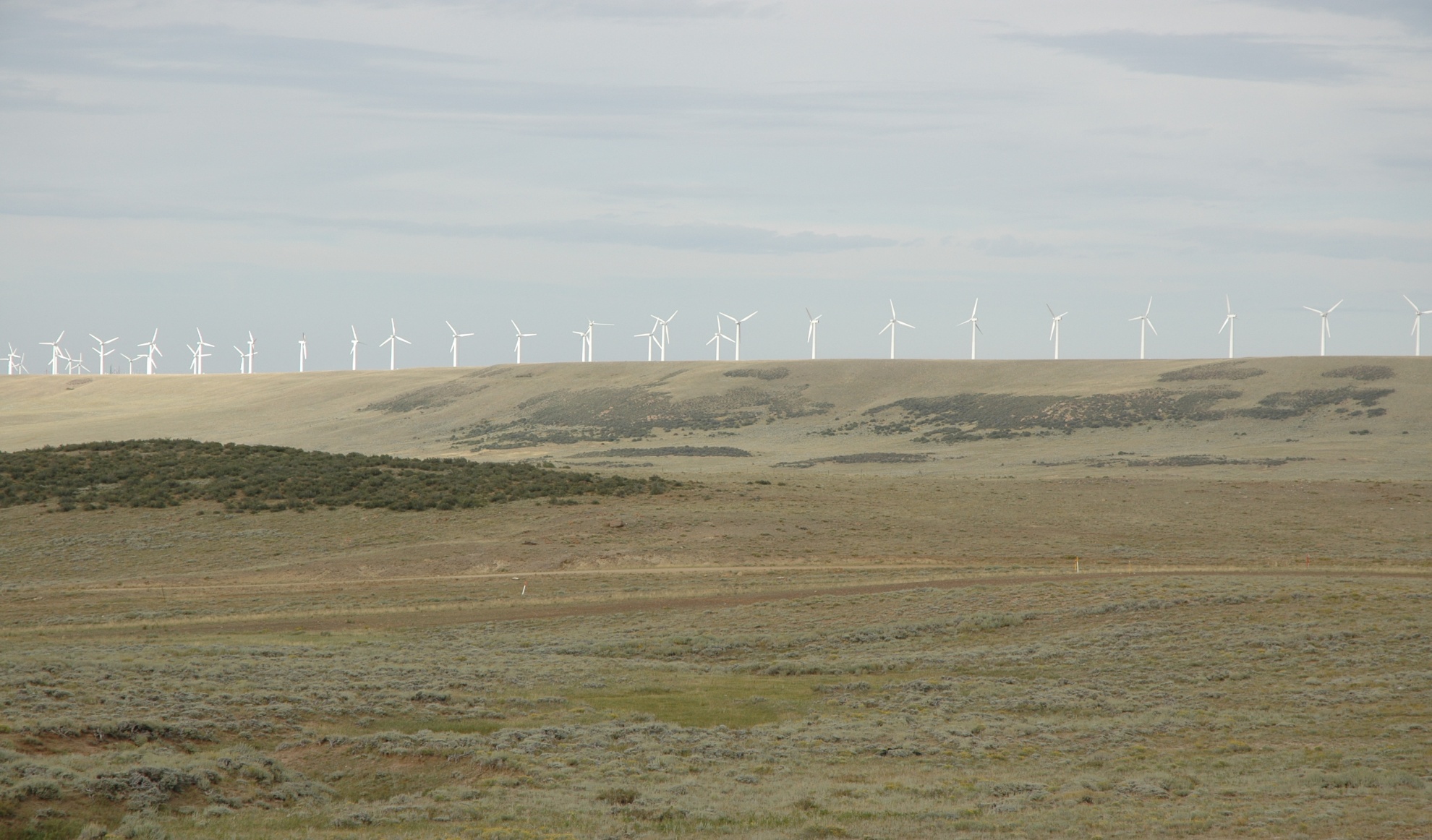 Visual Design Fundamentals
Strategy II
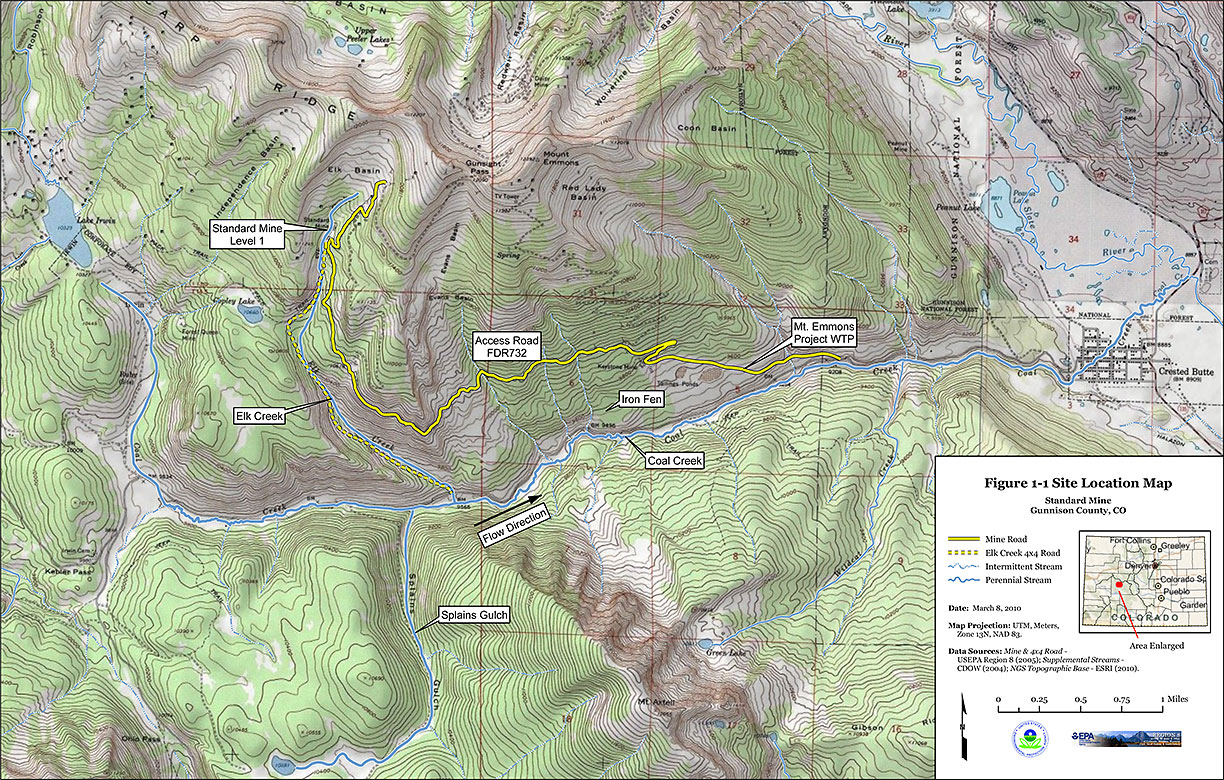 Proper siting and location



Reduction of unnecessary surface disturbance


Repetition of landscape character elements
1)
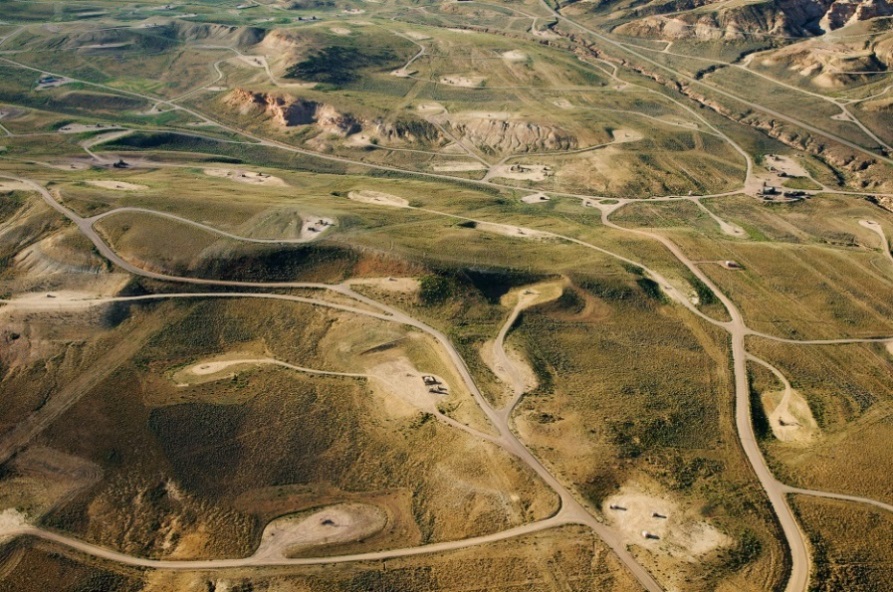 2)
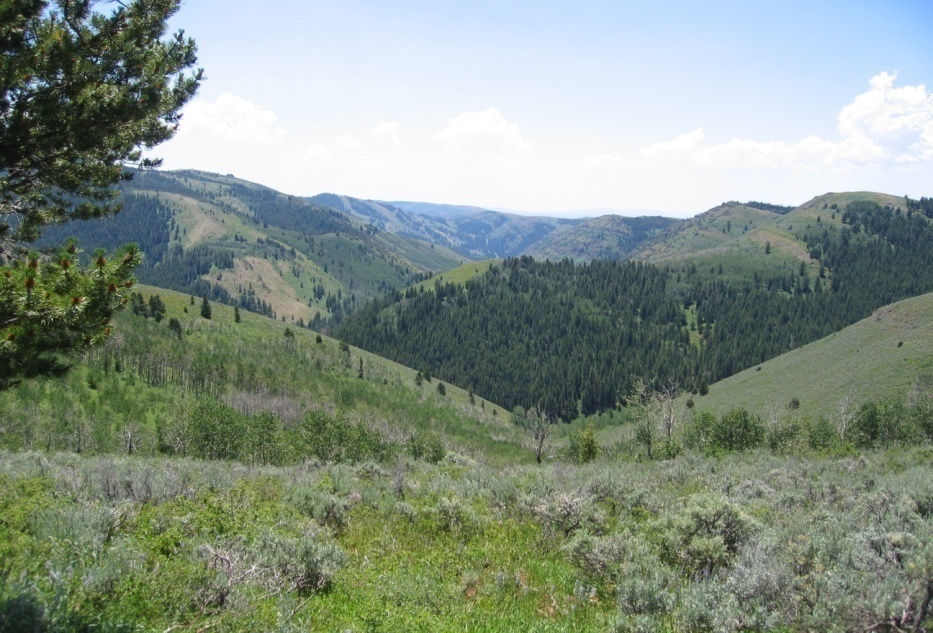 3)
Visual Design Fundamentals
Reduce Unnecessary Disturbance
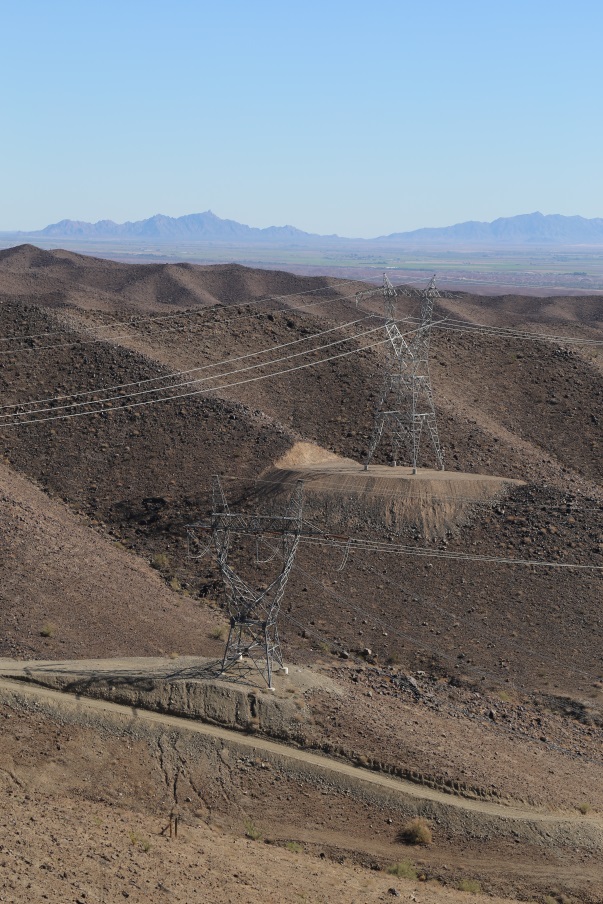 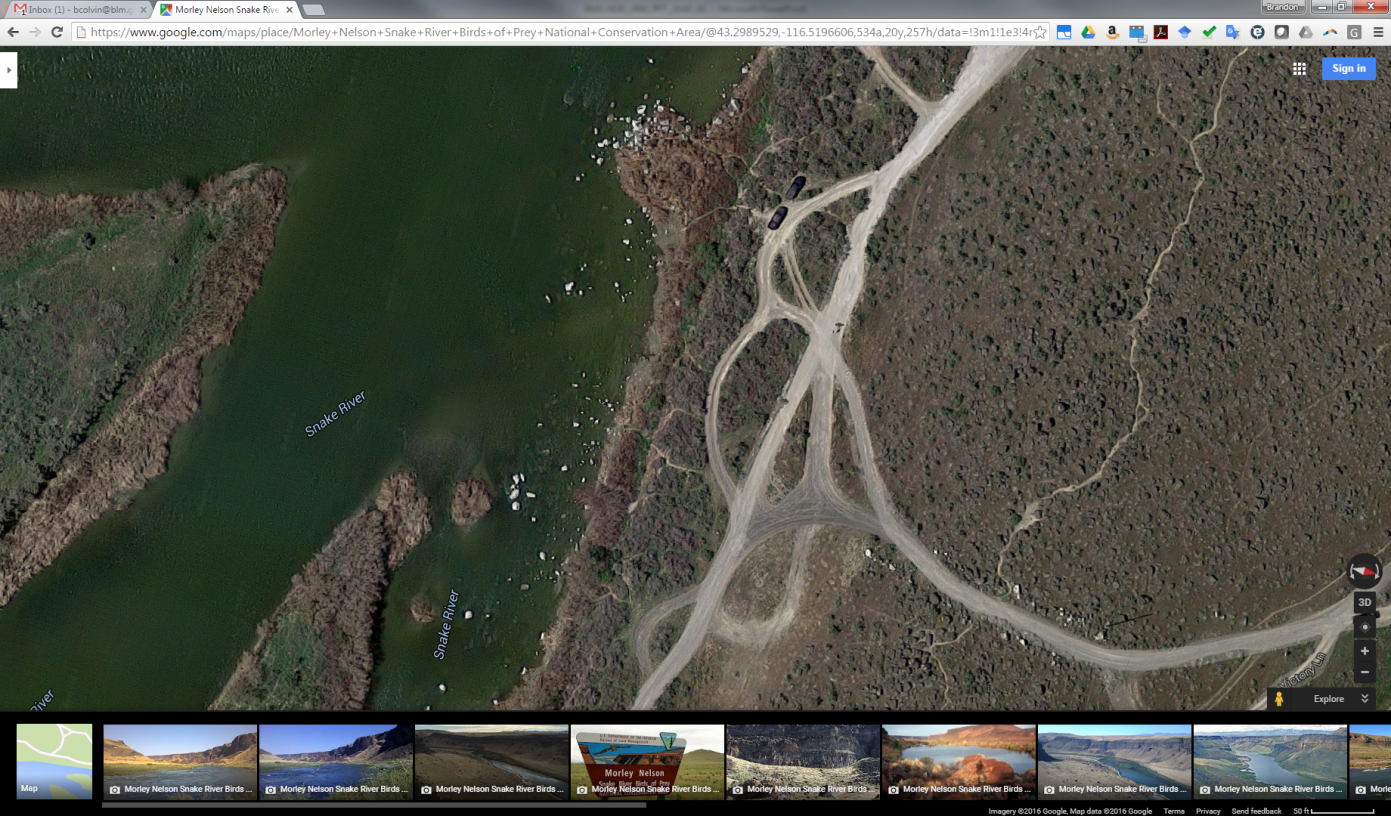 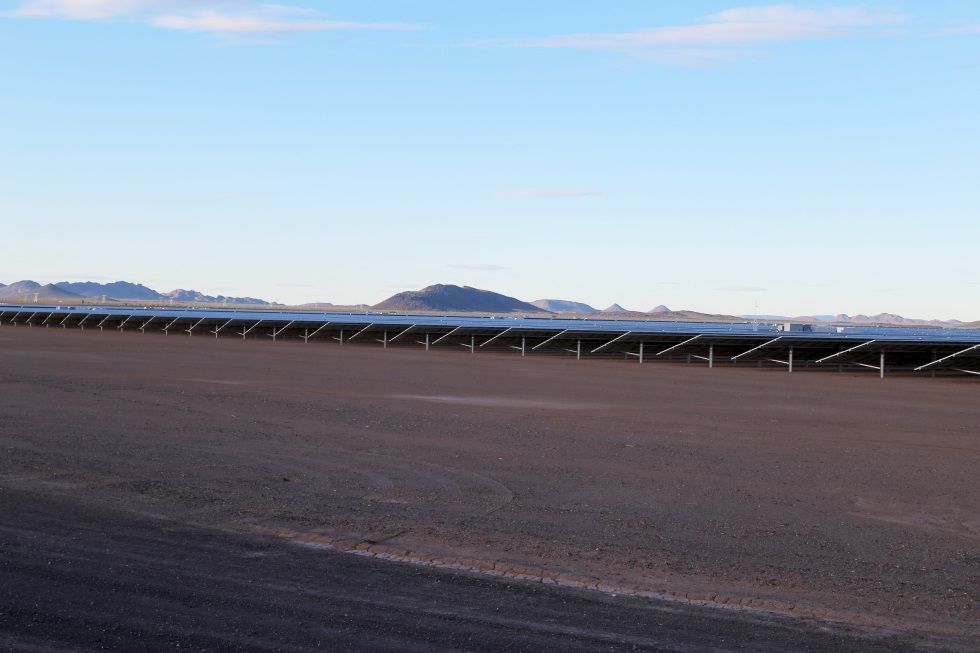 Fit the project to the landscape
Use smallest area necessary
Minimize cuts and fills
Promote interim reclamation
Complete final reclamation
Post-construction Evaluation
Visual Design Fundamentals
Reduce Unnecessary Disturbance
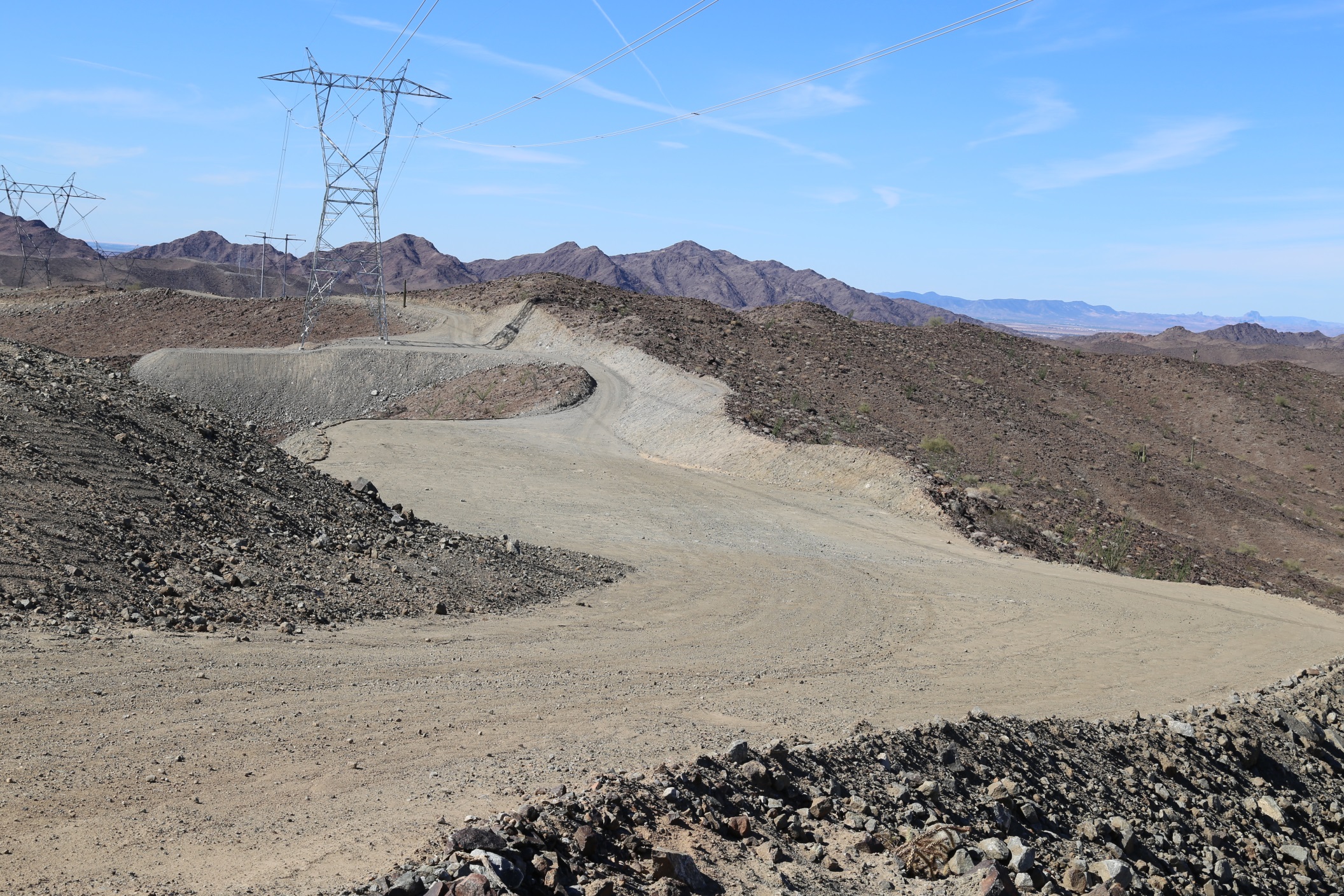 Visual Design Fundamentals
Reduce Unnecessary Disturbance
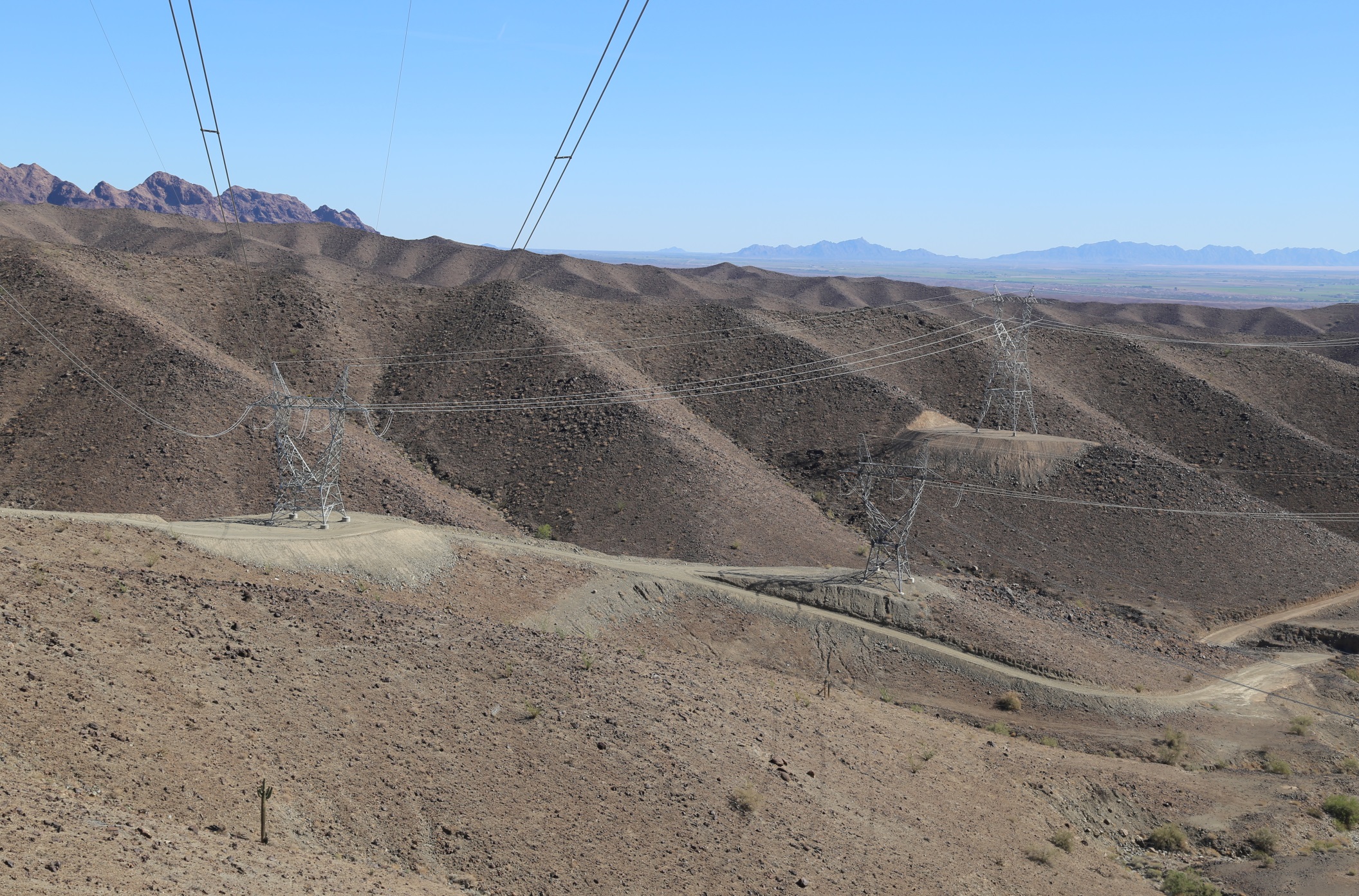 Visual Design Fundamentals
Reduce Unnecessary Disturbance
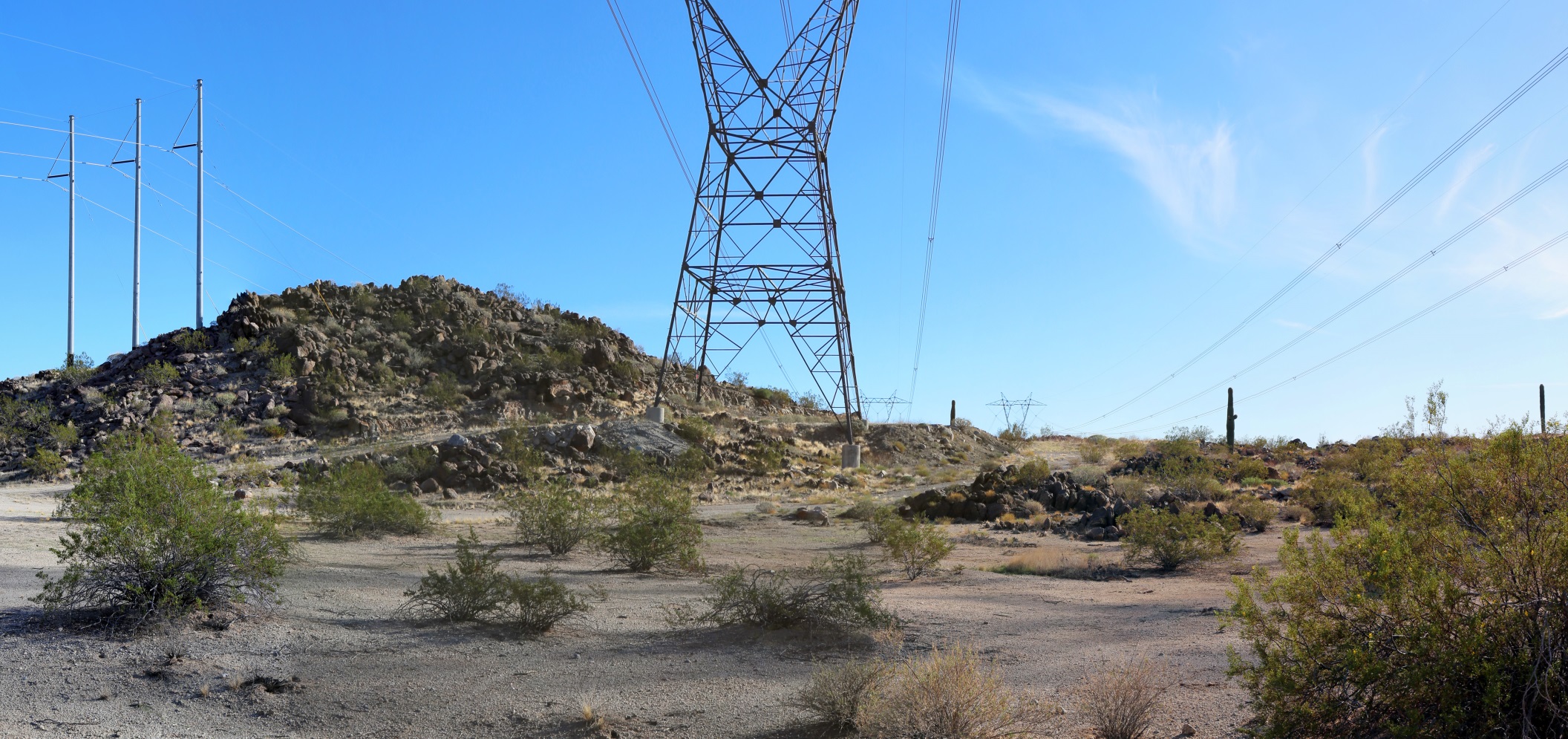 Visual Design Fundamentals
Reducing Unnecessary Disturbance
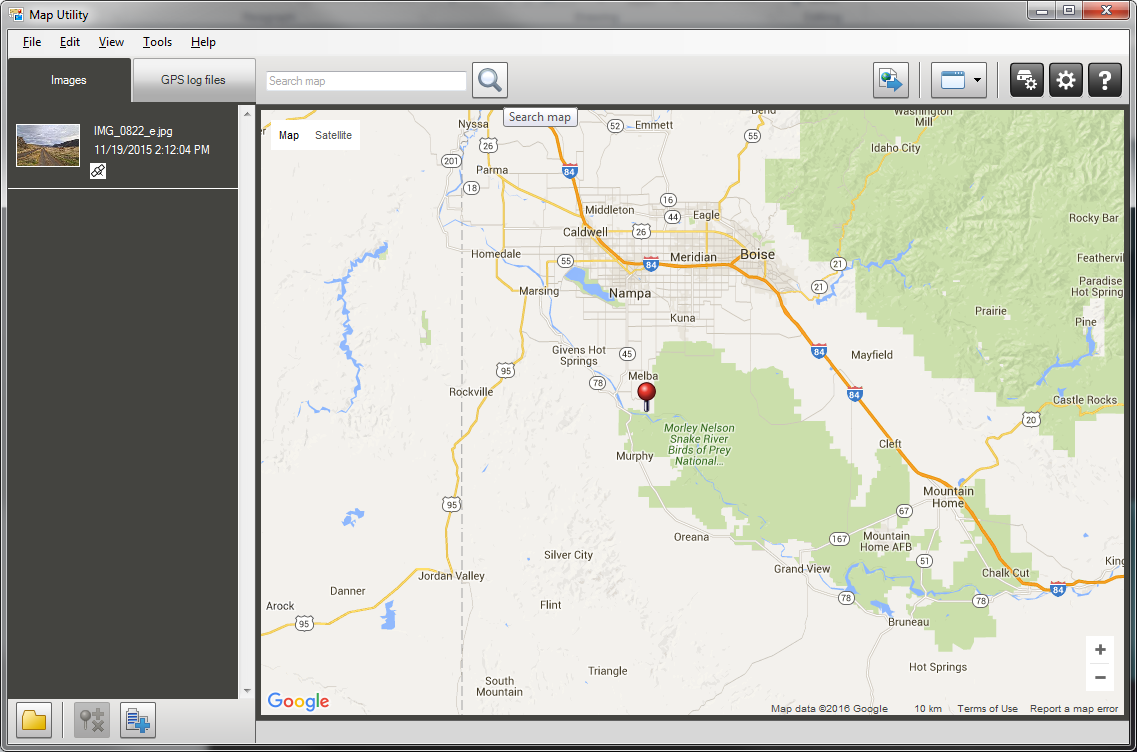 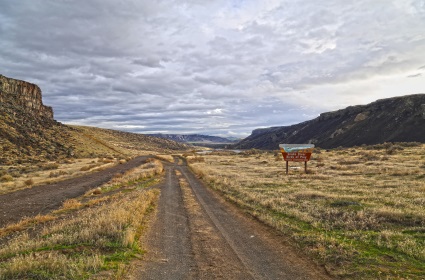 Visual Design Fundamentals
Reducing Unnecessary Disturbance
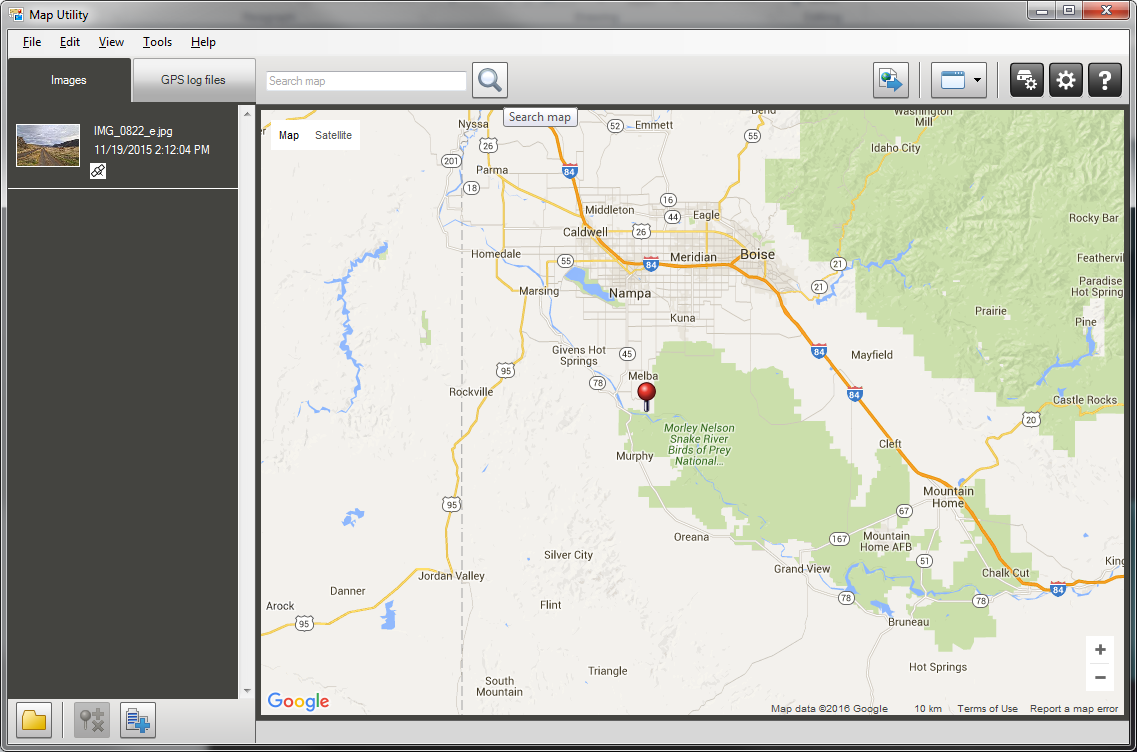 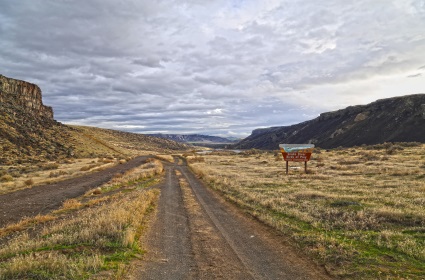 Visual Design Fundamentals
Reducing Unnecessary Disturbance
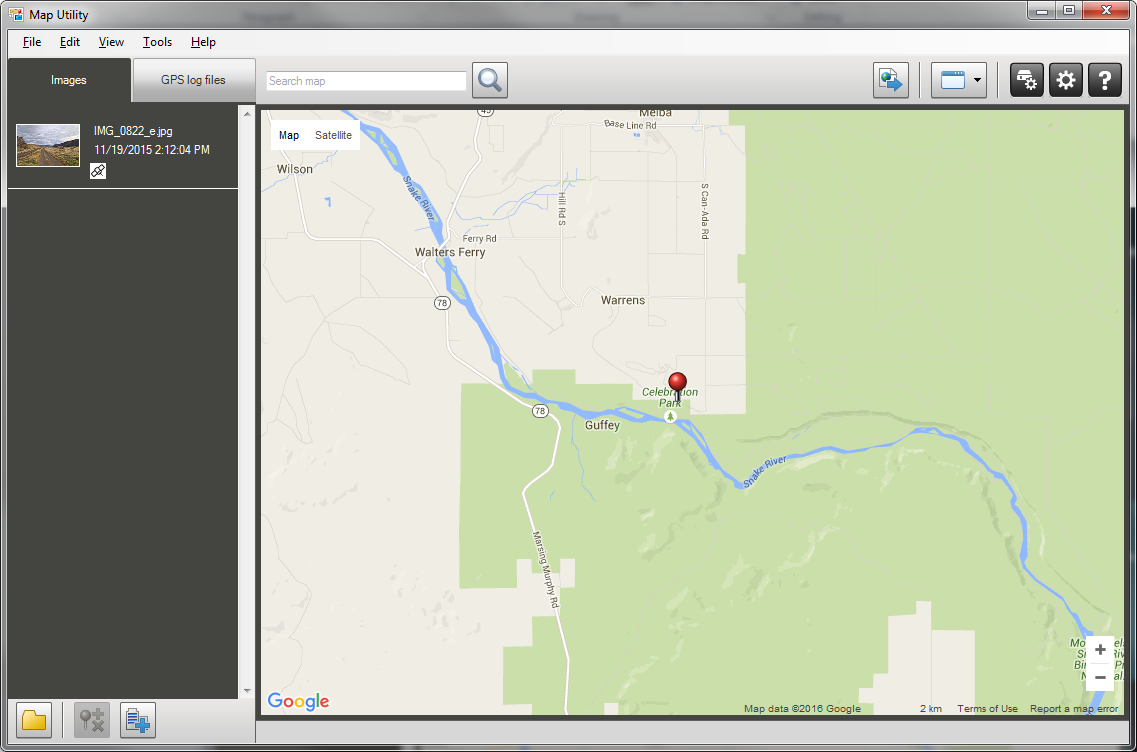 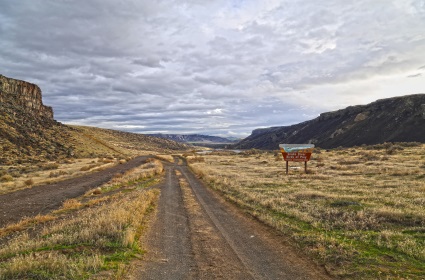 Visual Design Fundamentals
Reducing Unnecessary Disturbance
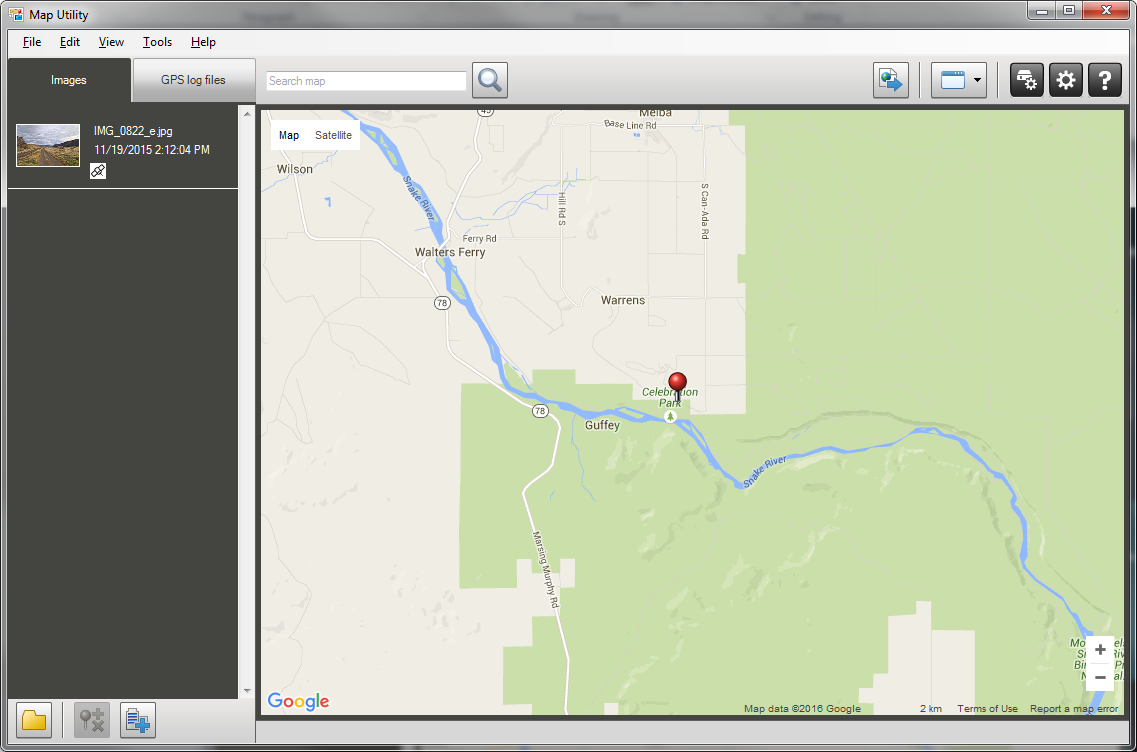 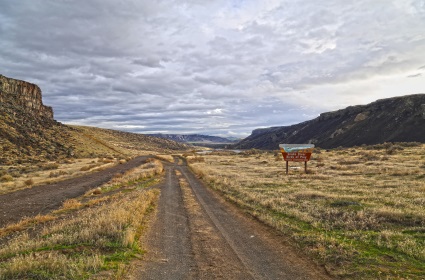 Visual Design Fundamentals
Reducing Unnecessary Disturbance
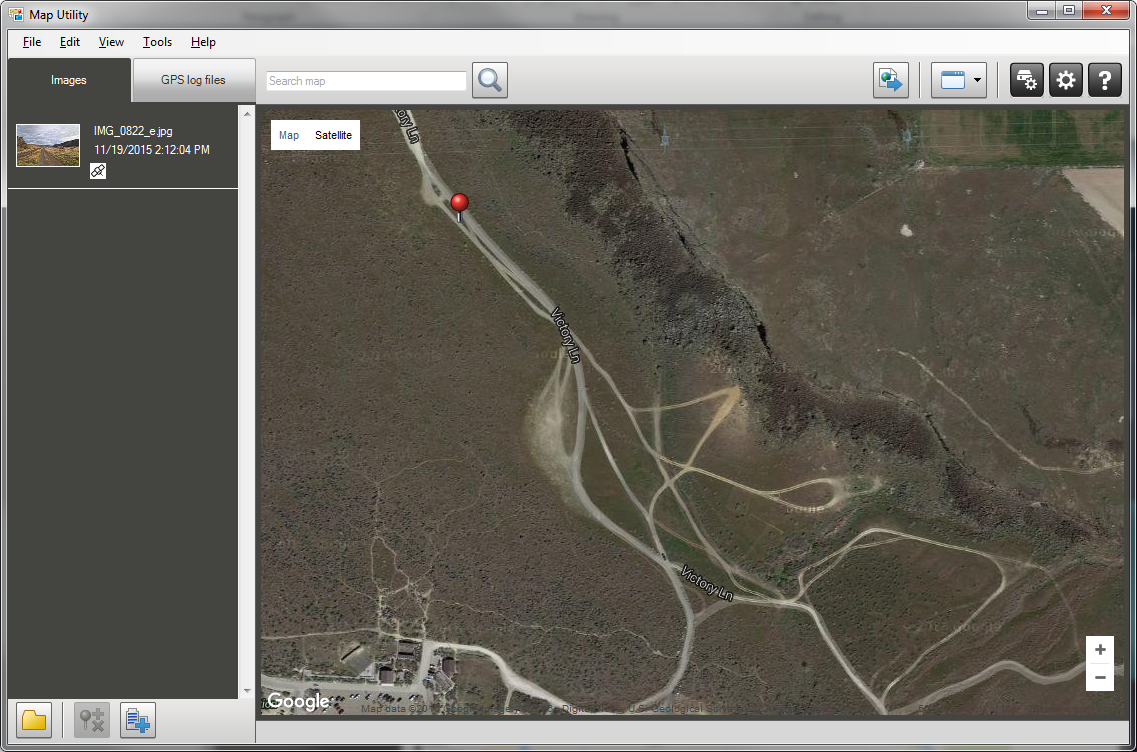 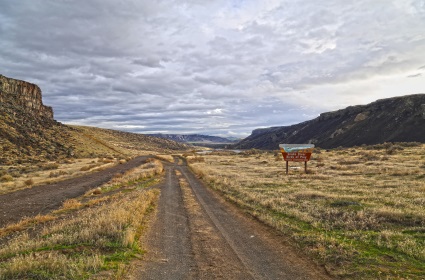 Visual Design Fundamentals
Reducing Unnecessary Disturbance
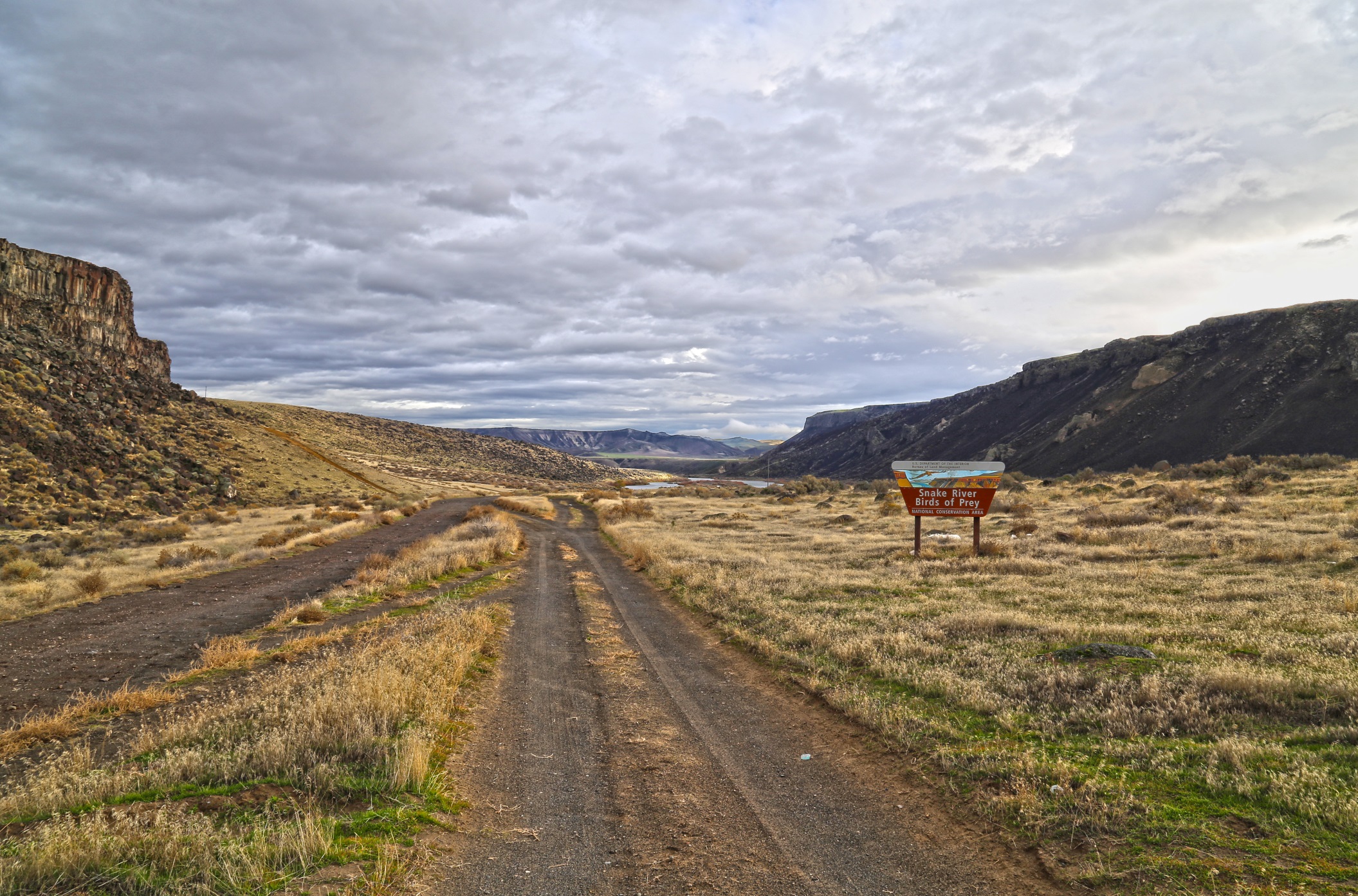 Visual Design Fundamentals
Reducing Unnecessary Disturbance
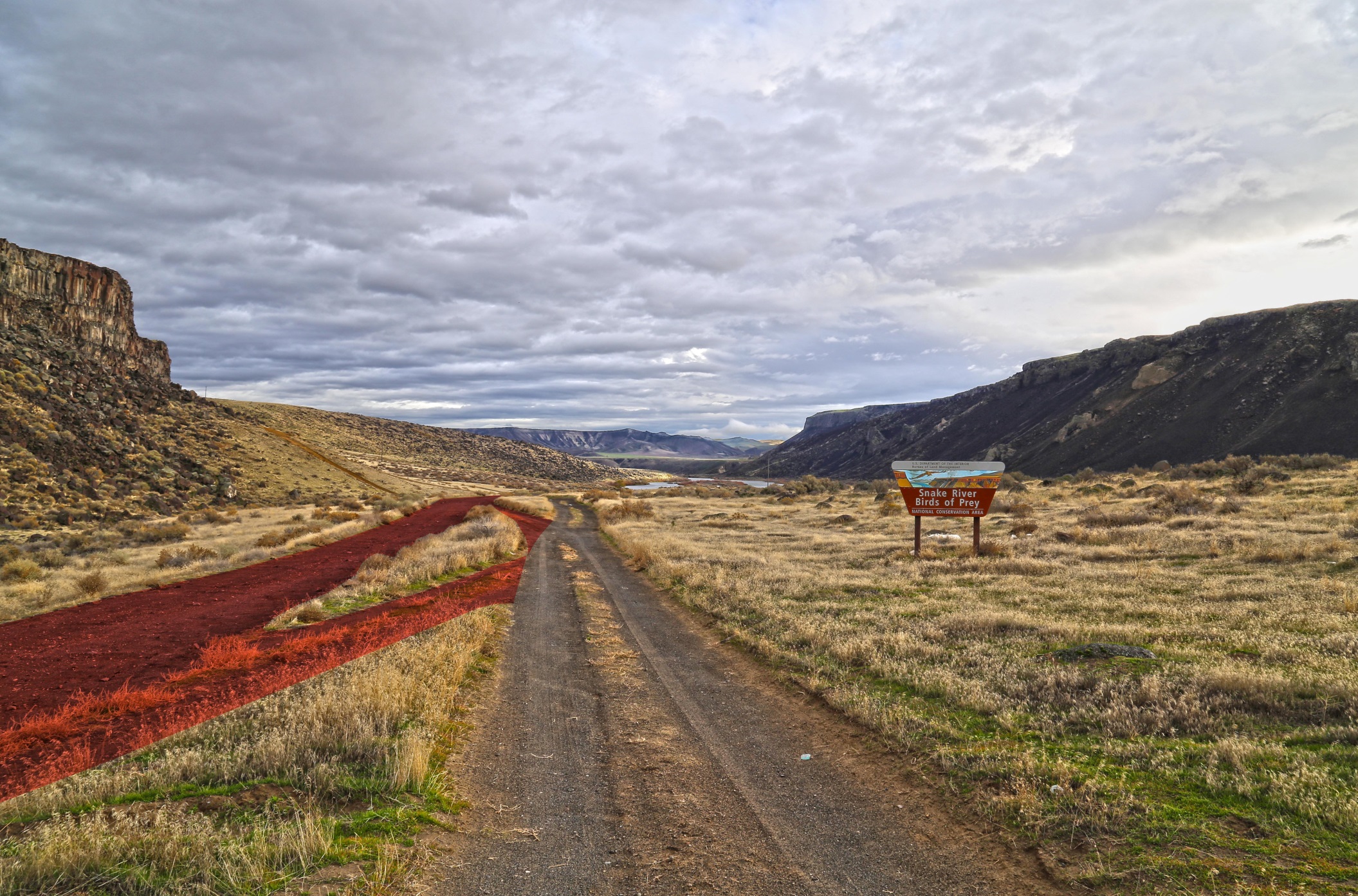 Visual Design Fundamentals
Reducing Unnecessary Disturbance
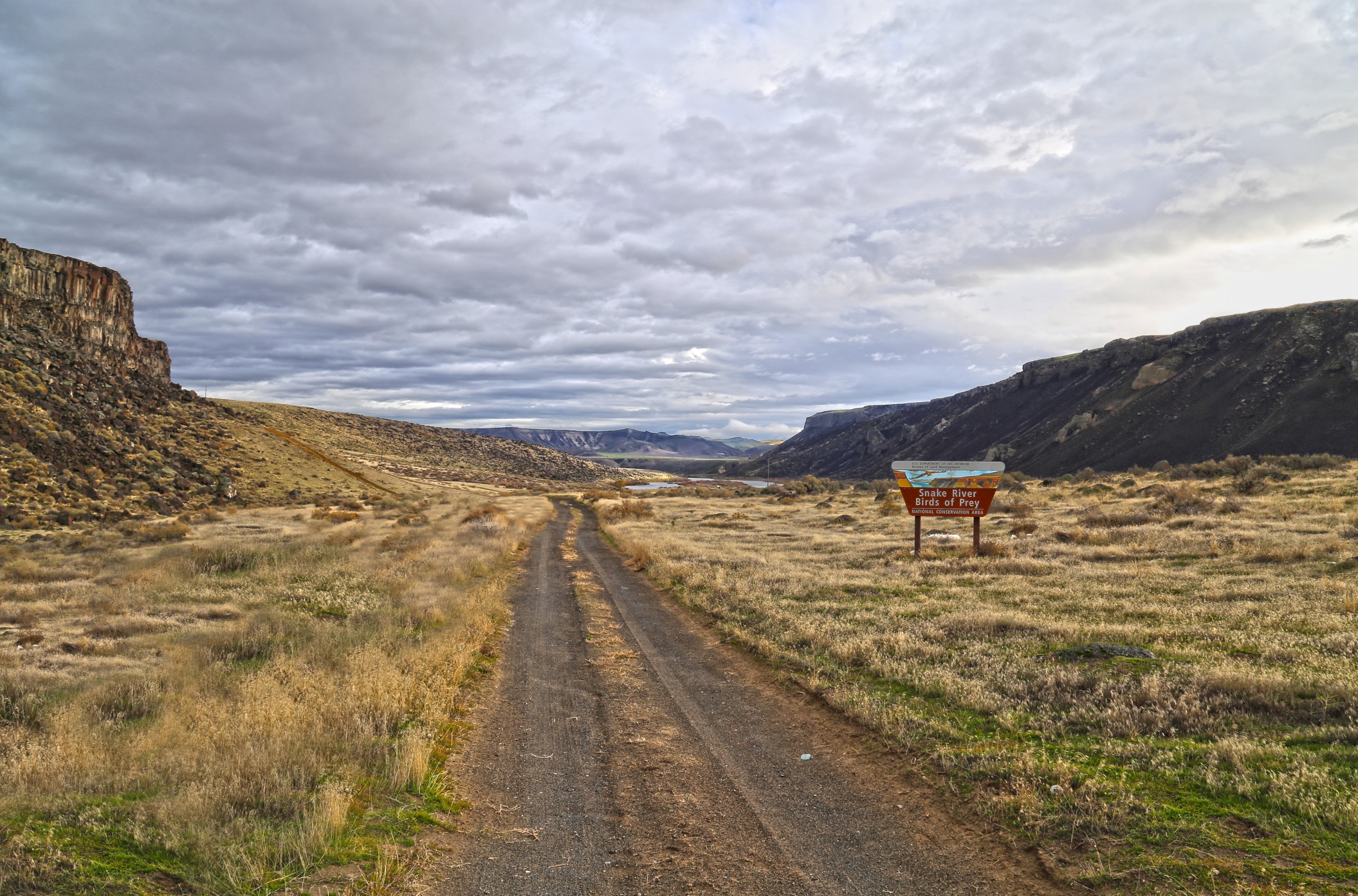 Visual Design Fundamentals
Strategy III
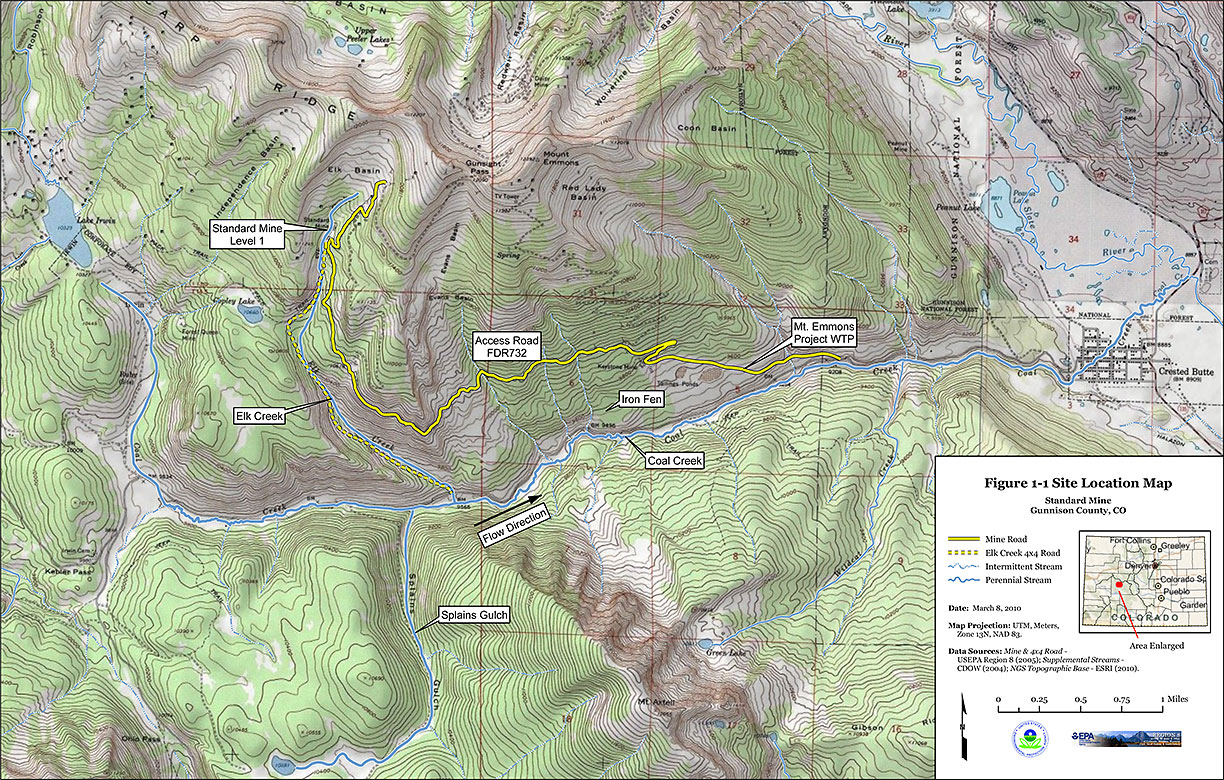 Proper siting and location



Reduction of unnecessary surface disturbance


Repetition of landscape character elements
1)
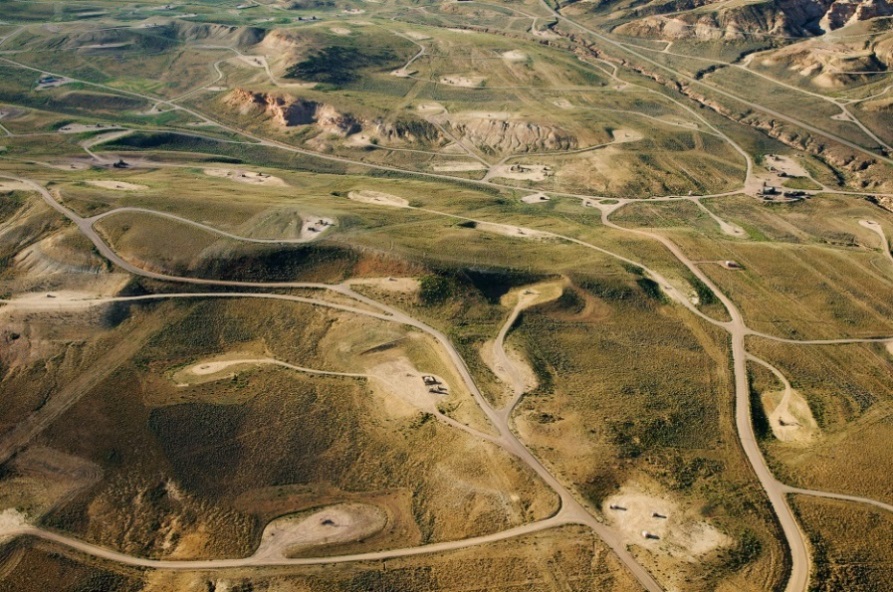 2)
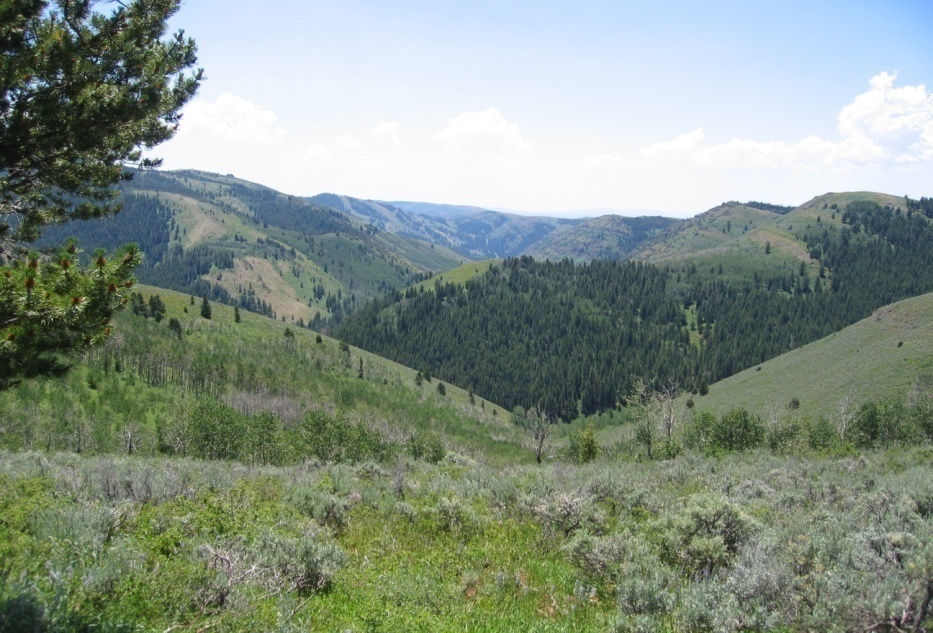 3)
Visual Design Fundamentals
Repetition of Landscape Elements
Designing and building a project in a manner that repeats or mimics the natural character elements in the landscape such as:
Modifications repeat the forms in the landscape.
Modifications repeat lines in the landscape.
Modifications repeat colors in the landscape.
Modifications texture is similar to textures in the landscape.
Visual Design Fundamentals
Visual Absorption Capacity
“Visual absorption capacity” is defined as the landscape's ability to absorb physical changes without transformation in its visual character and quality.” S. Amir, E. Gidalizon
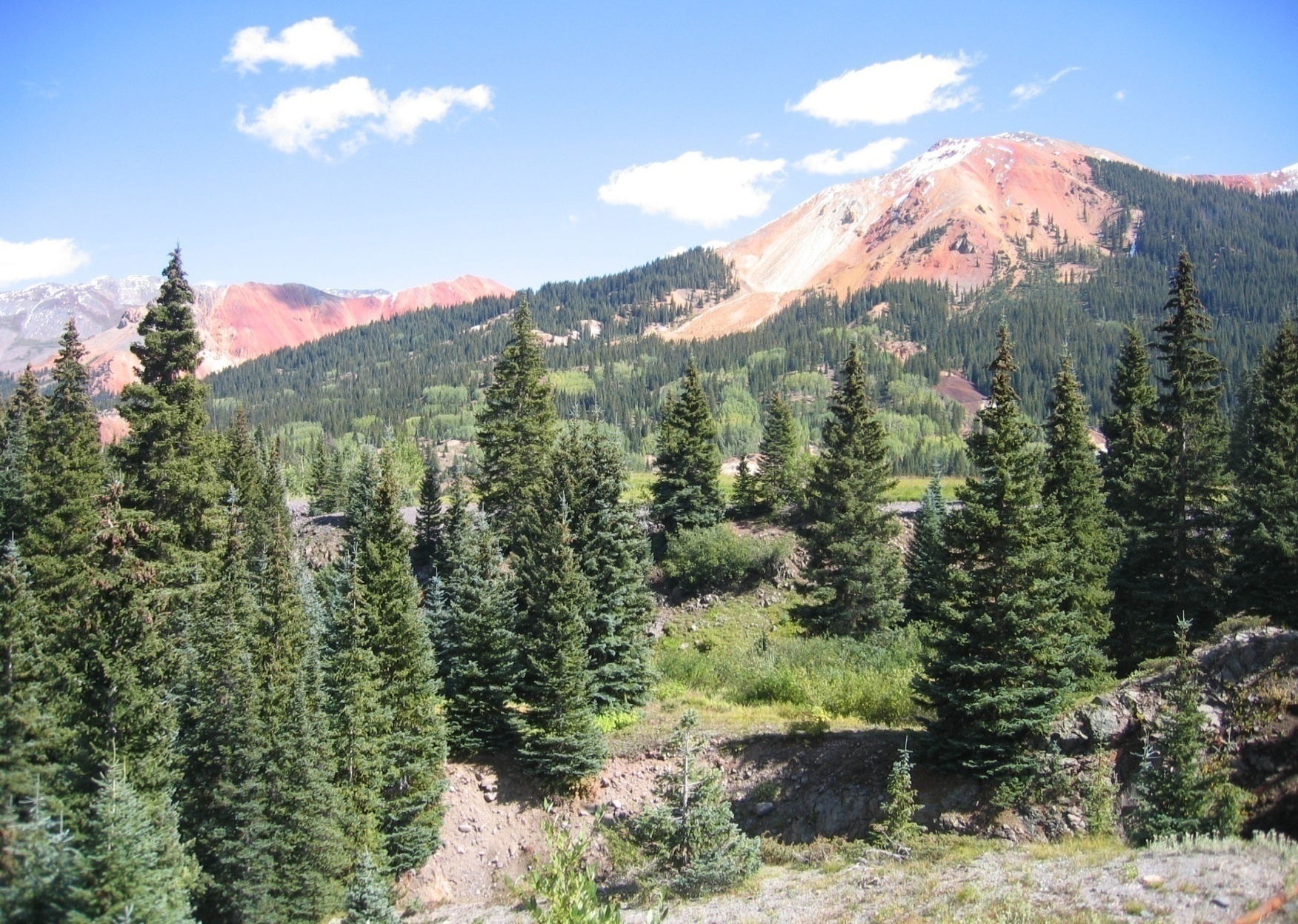 Visual Design Fundamentals
Visual Absorption Capacity
Landscapes with low visual variety have a lower capability to absorb visual impacts.
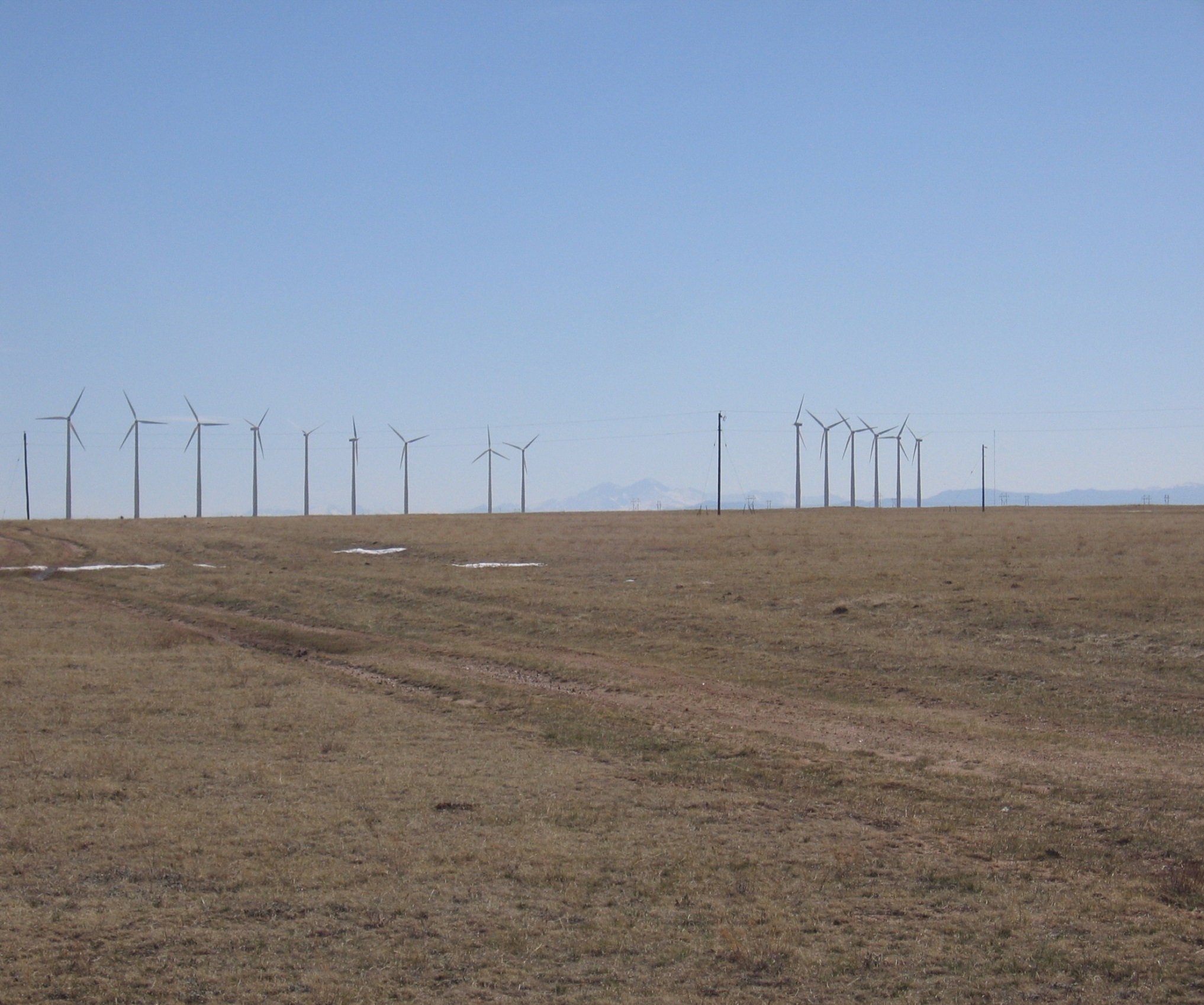 Visual Design Fundamentals
Visual Absorption Capacity
Landscapes with high visual variety have a higher capability to absorb visual impacts.
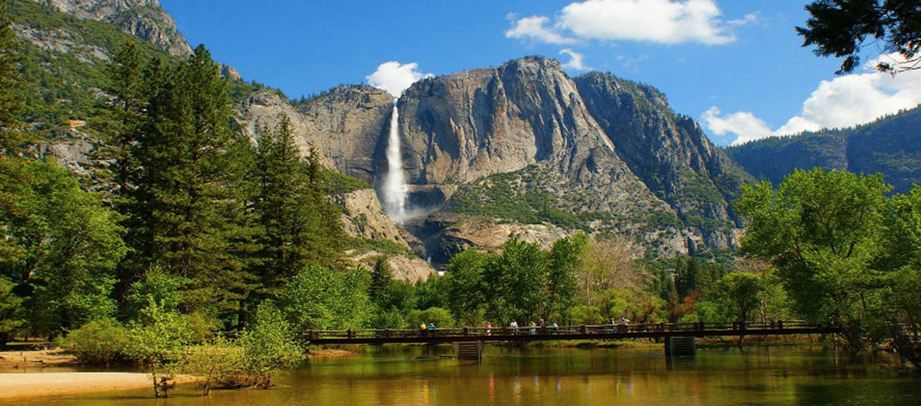 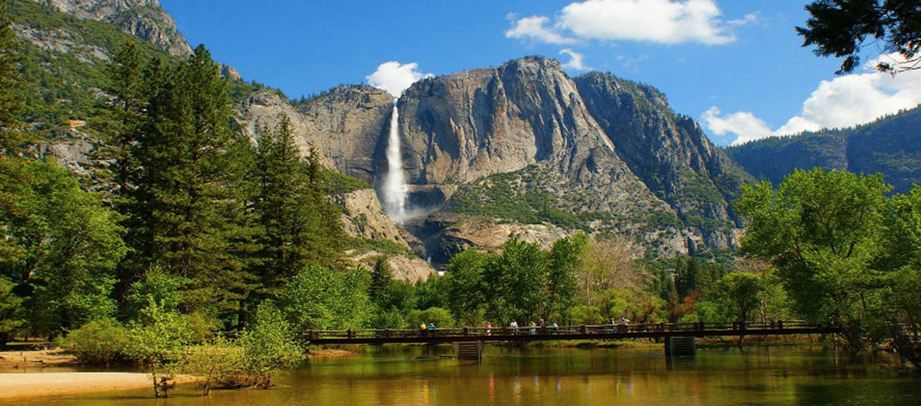 San Juan National Forest, Colorado
Visual Design Fundamentals
Repetition of Landscape Elements
When proper design responds to site form, line, color, and texture, a successfully design project can strongly repeat the surrounding landscape character.
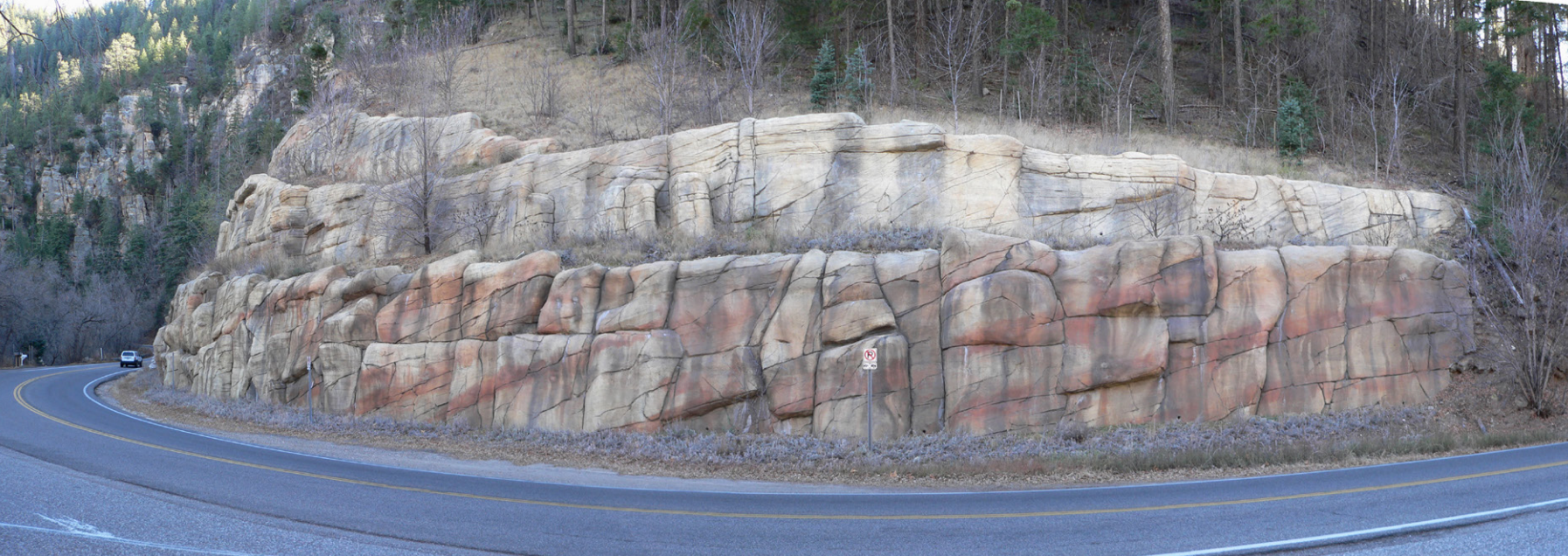 Visual Design Fundamentals
Repetition of Form
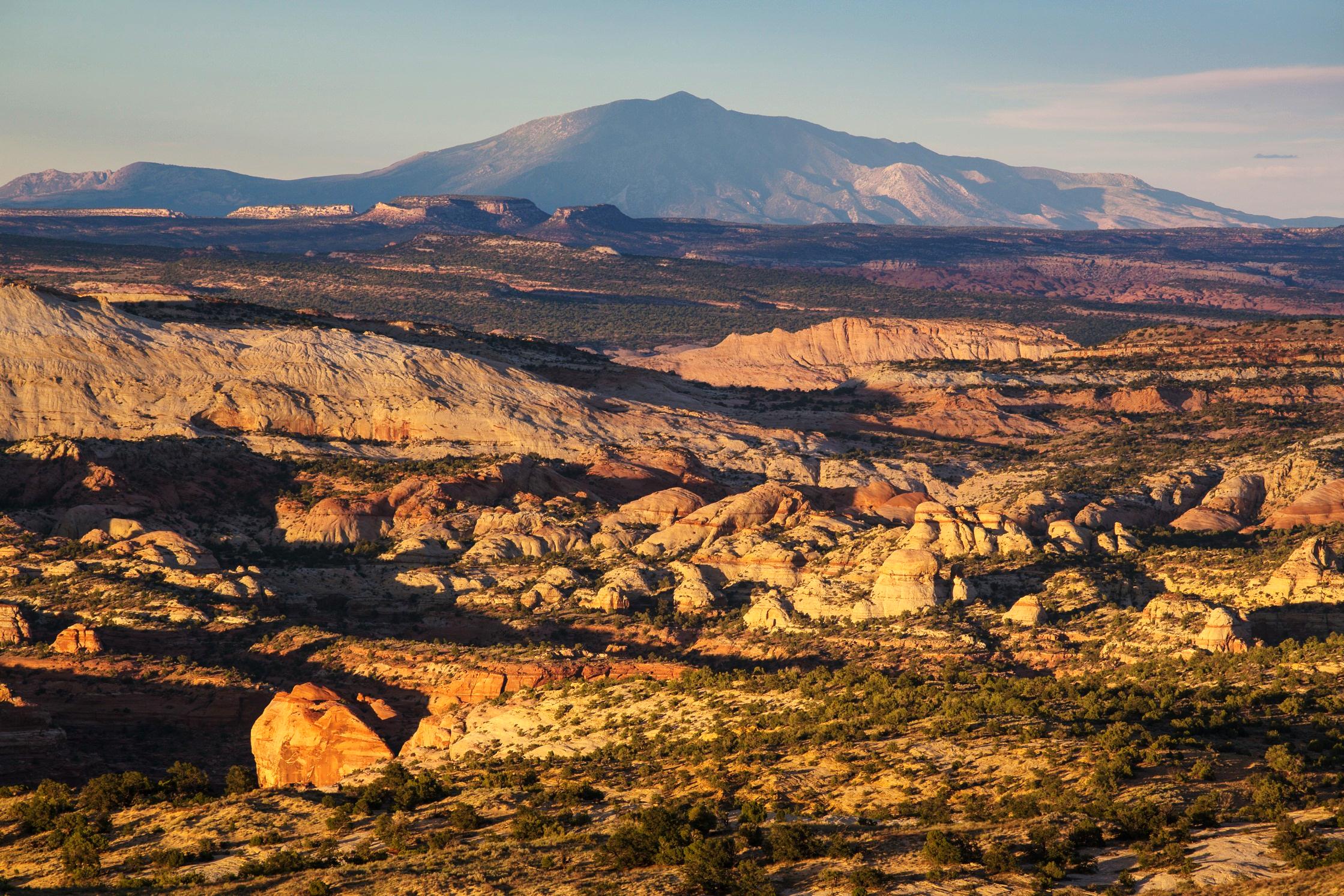 Visual Design Fundamentals
Repetition of Form
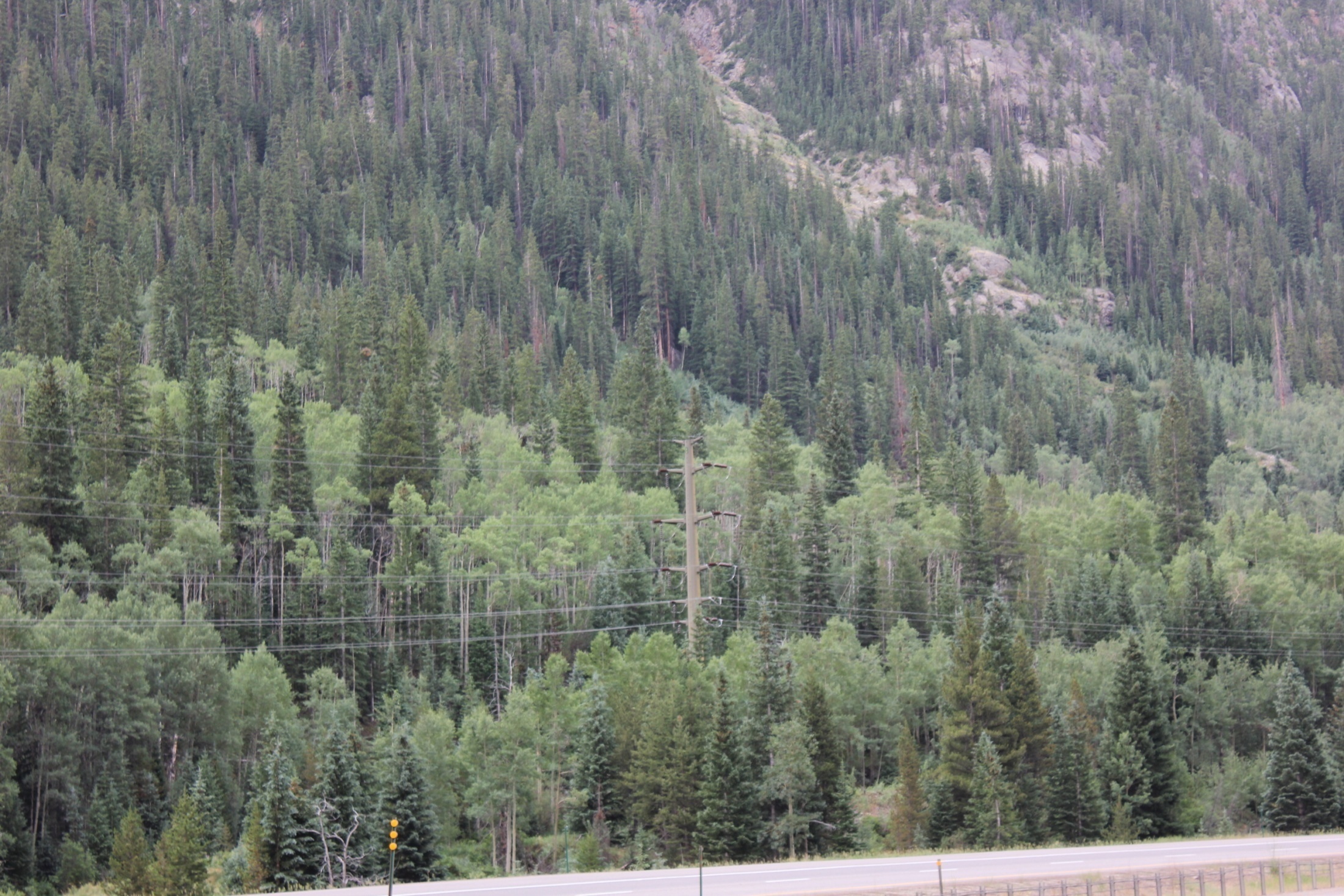 Visual Design Fundamentals
Repetition of Form
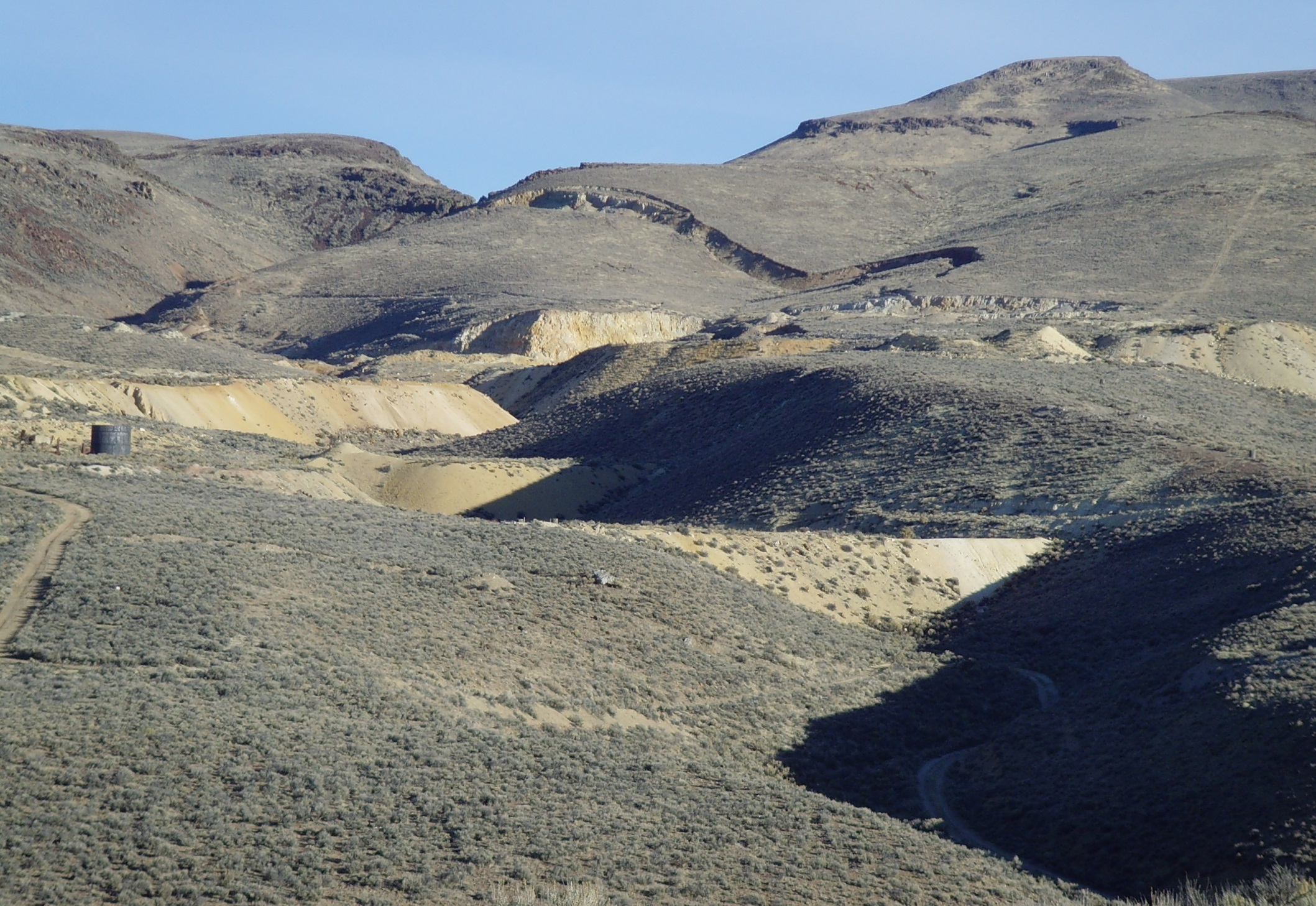 RECONTOURING
(Before) Bretz Mine – East Pit in Malheur County, OR
Visual Design Fundamentals
Repetition of Form
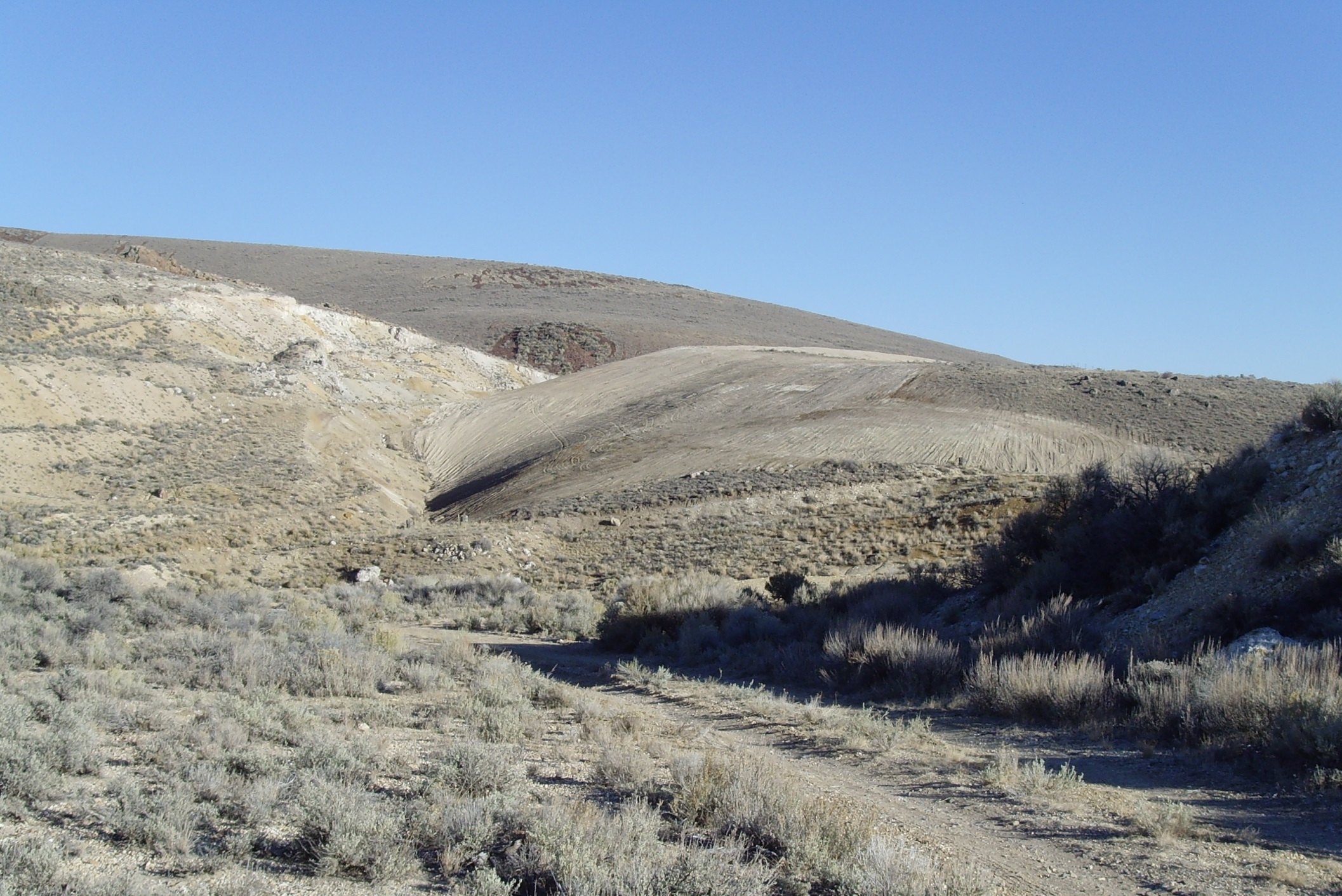 RECONTOURING
(After) Bretz Mine – East Pit in Malheur County, OR
Visual Design Fundamentals
Repetition of Form
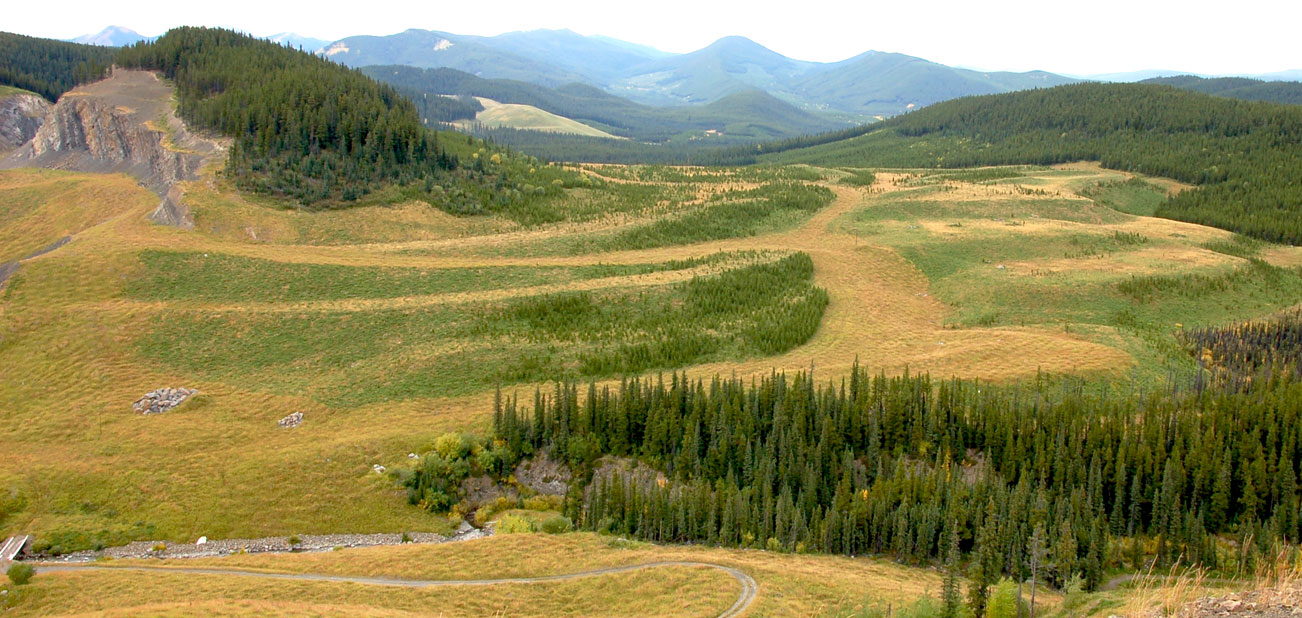 Visual Design Fundamentals
Repetition of Line
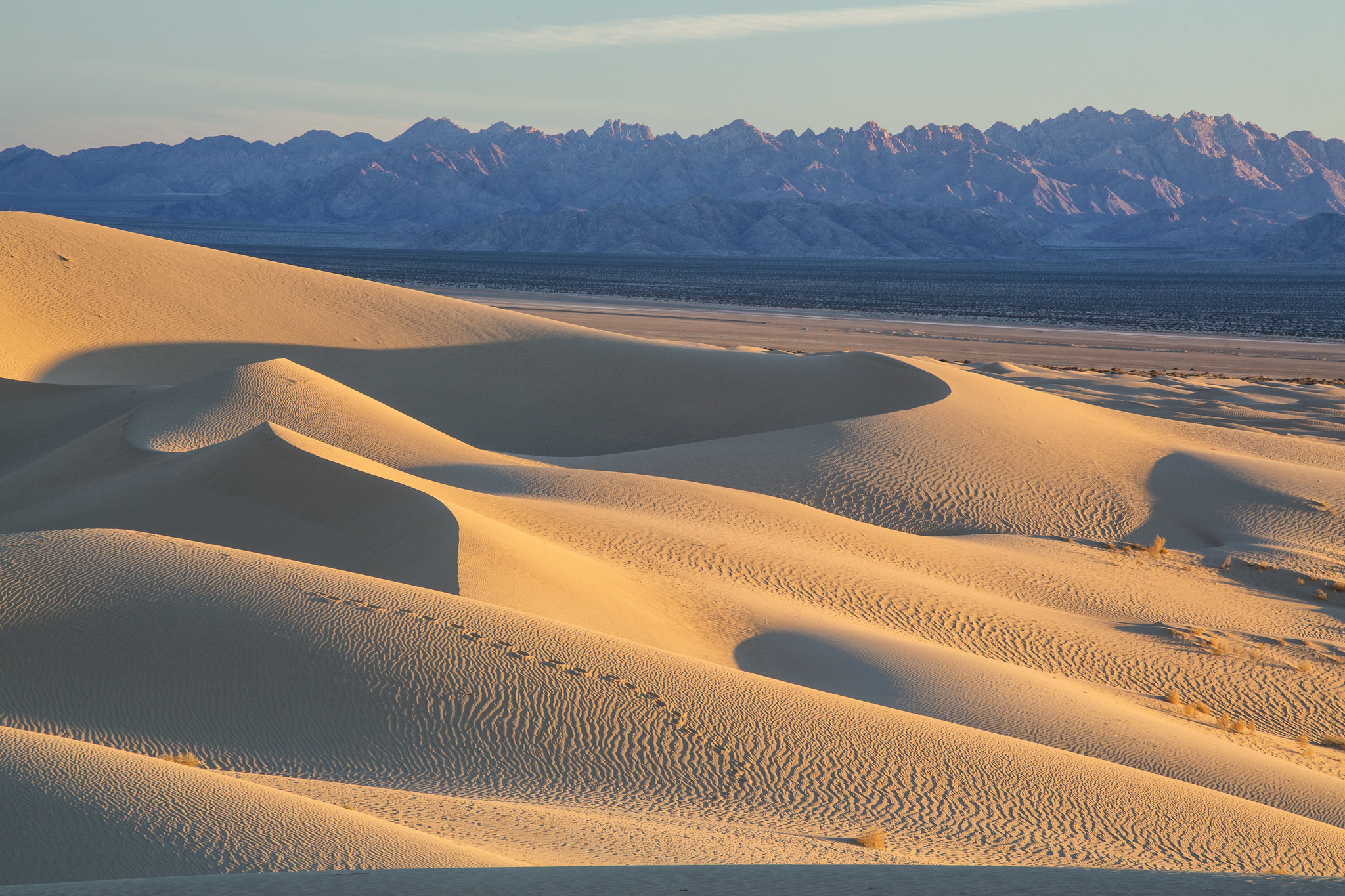 Visual Design Fundamentals
Repetition of Line
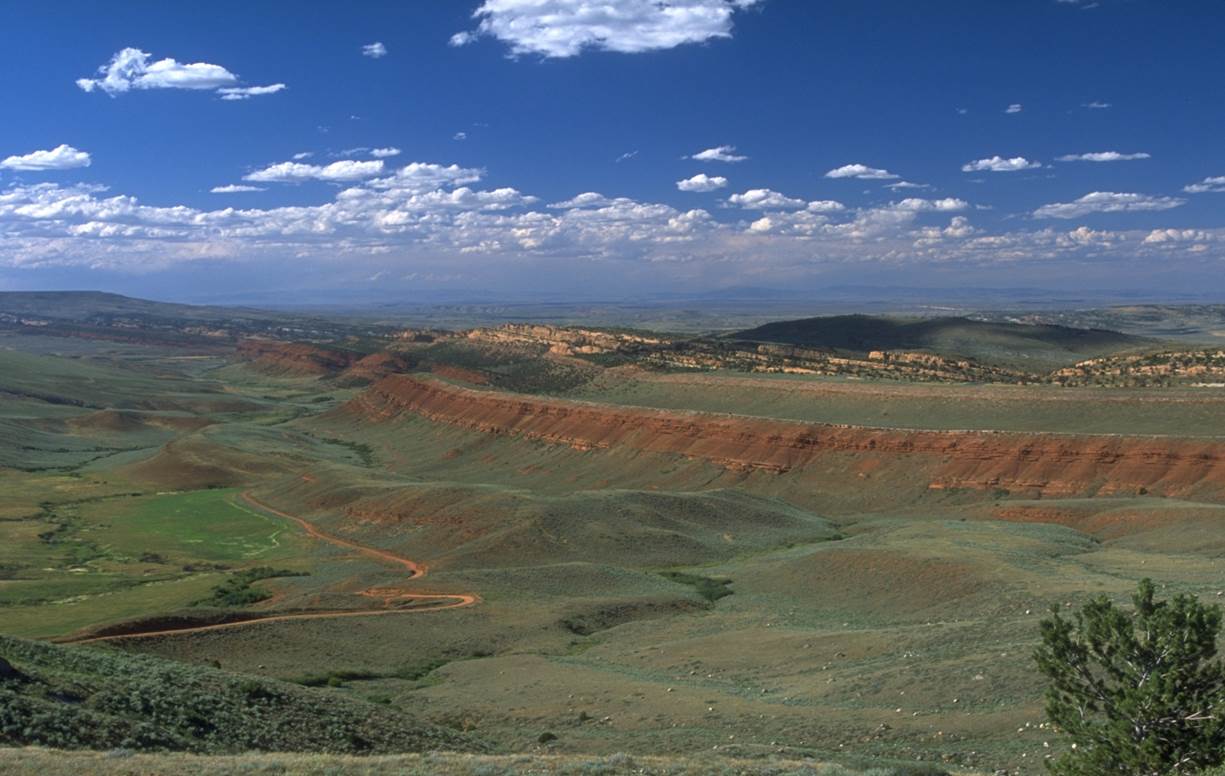 Visual Design Fundamentals
Repetition of Line
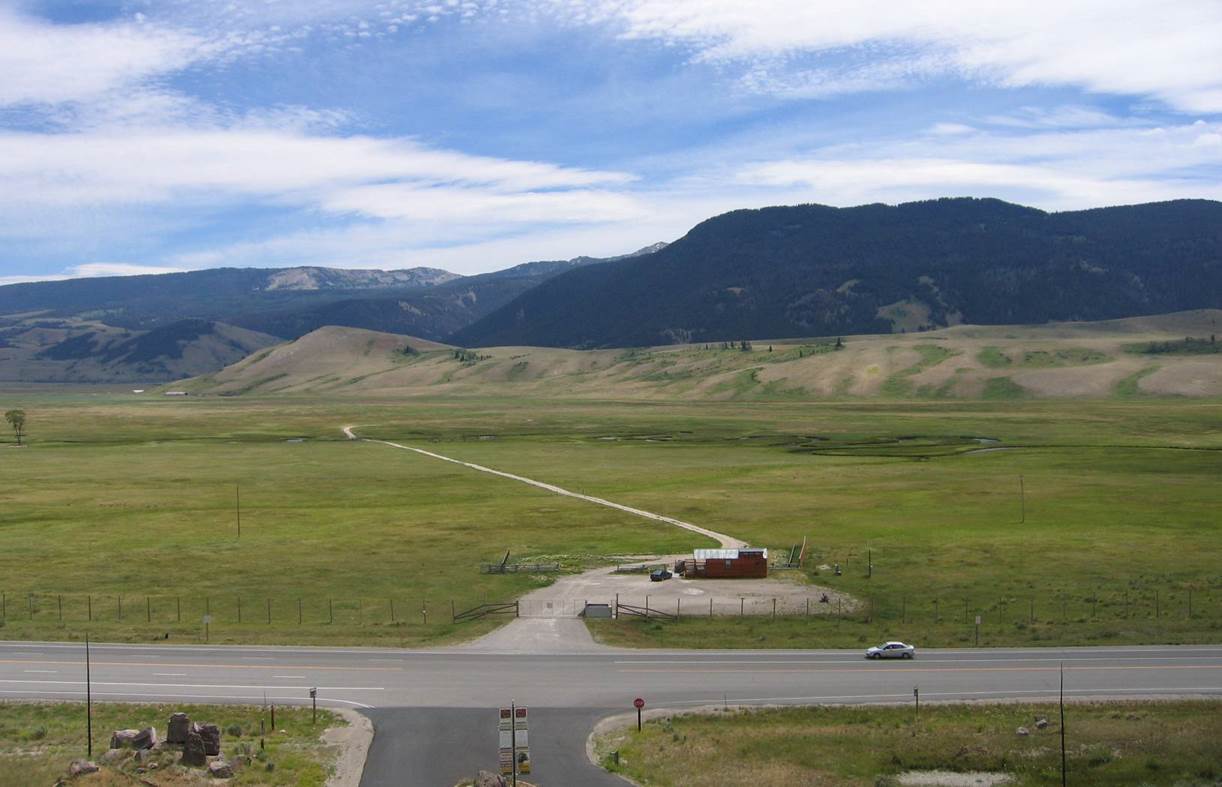 Visual Design Fundamentals
Repetition of Line
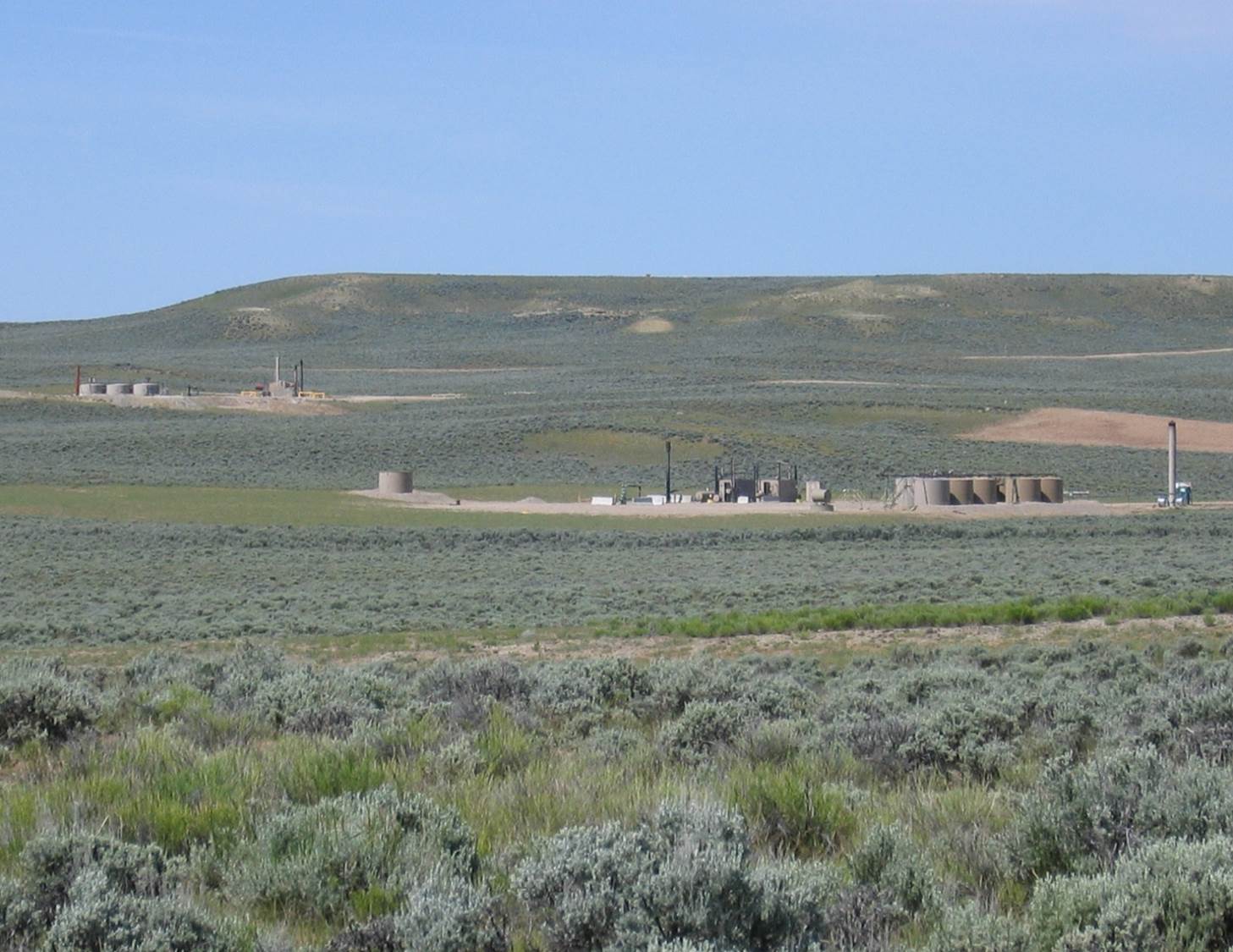 Visual Design Fundamentals
Repetition of Color
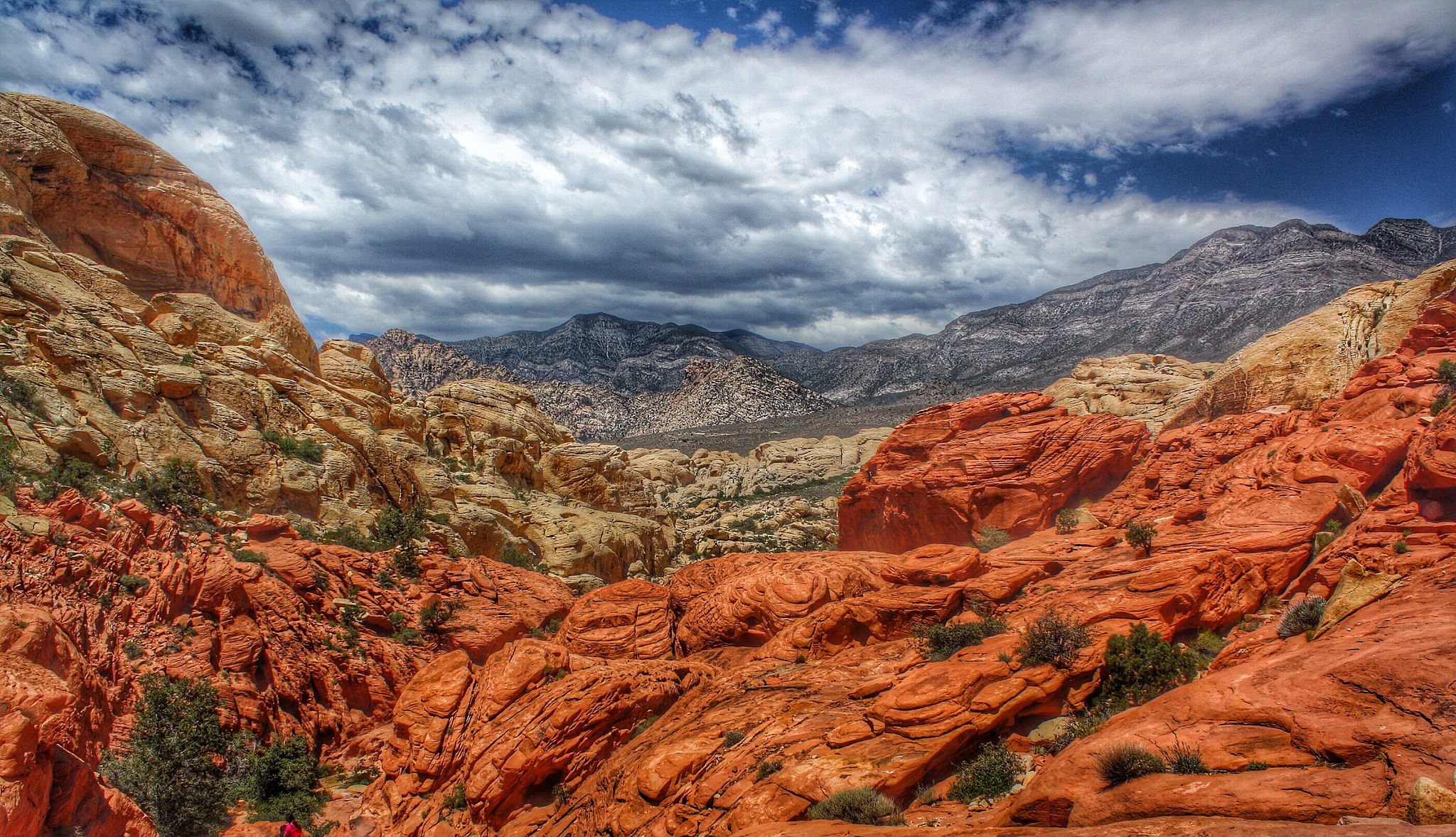 Visual Design Fundamentals
Repetition of Color
Color is a powerful visual design tool.
Color is increasingly effective in direct proportion to the distance the project is located from where it is viewed.
Color has not been used nearly as effectively as it should have been.
Past experience reveals that colors have often been lighter than they should be.
Note: use desert tan and greens with caution!
Visual Design Fundamentals
Repetition of Color
Light colors are highly visible and draw attention
advance
Dark colors tend to recede into the landscape
recede
[ Image Caption ]
Visual Design Fundamentals
BLM Standard Colors
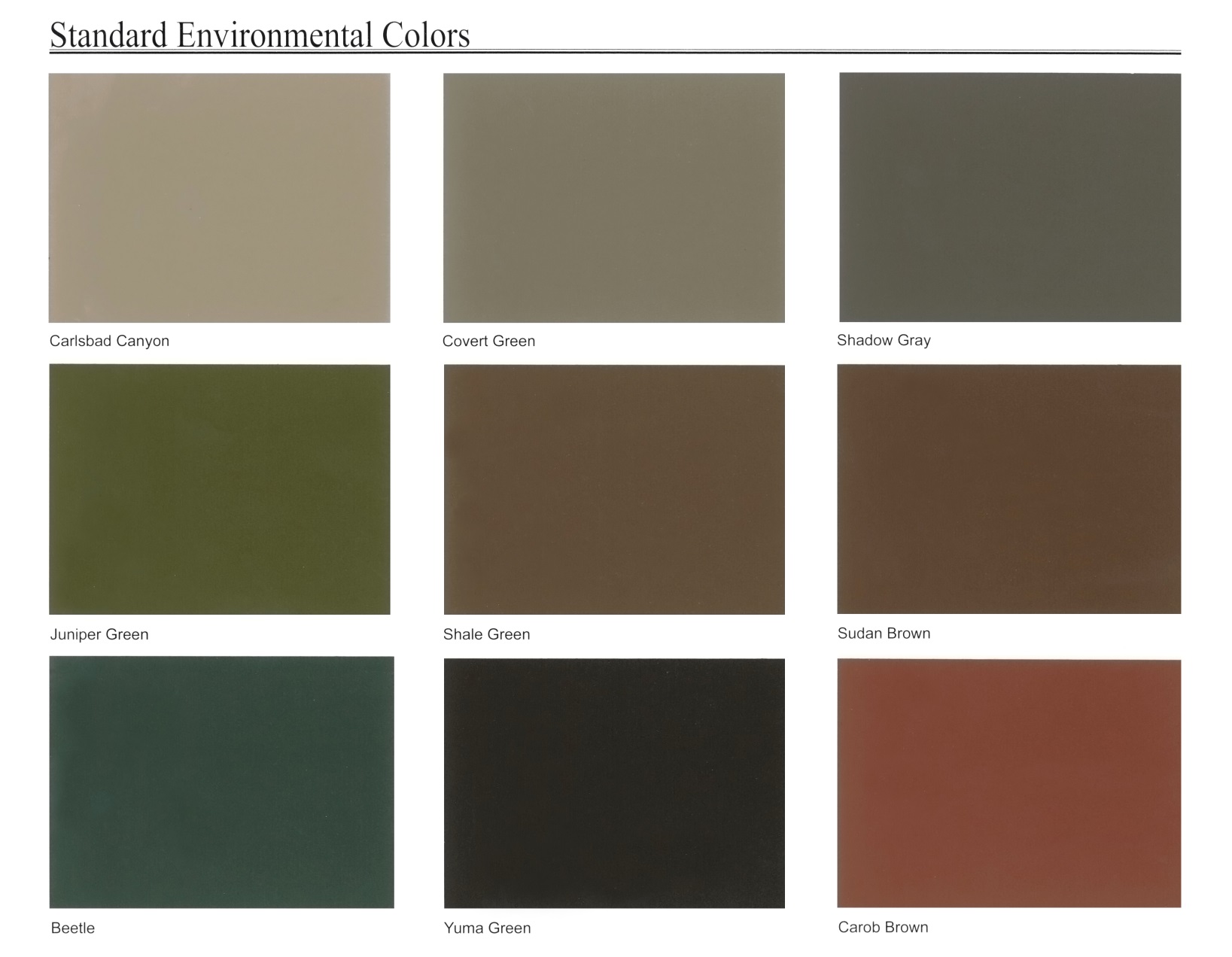 Visual Design Fundamentals
BLM Standard Colors
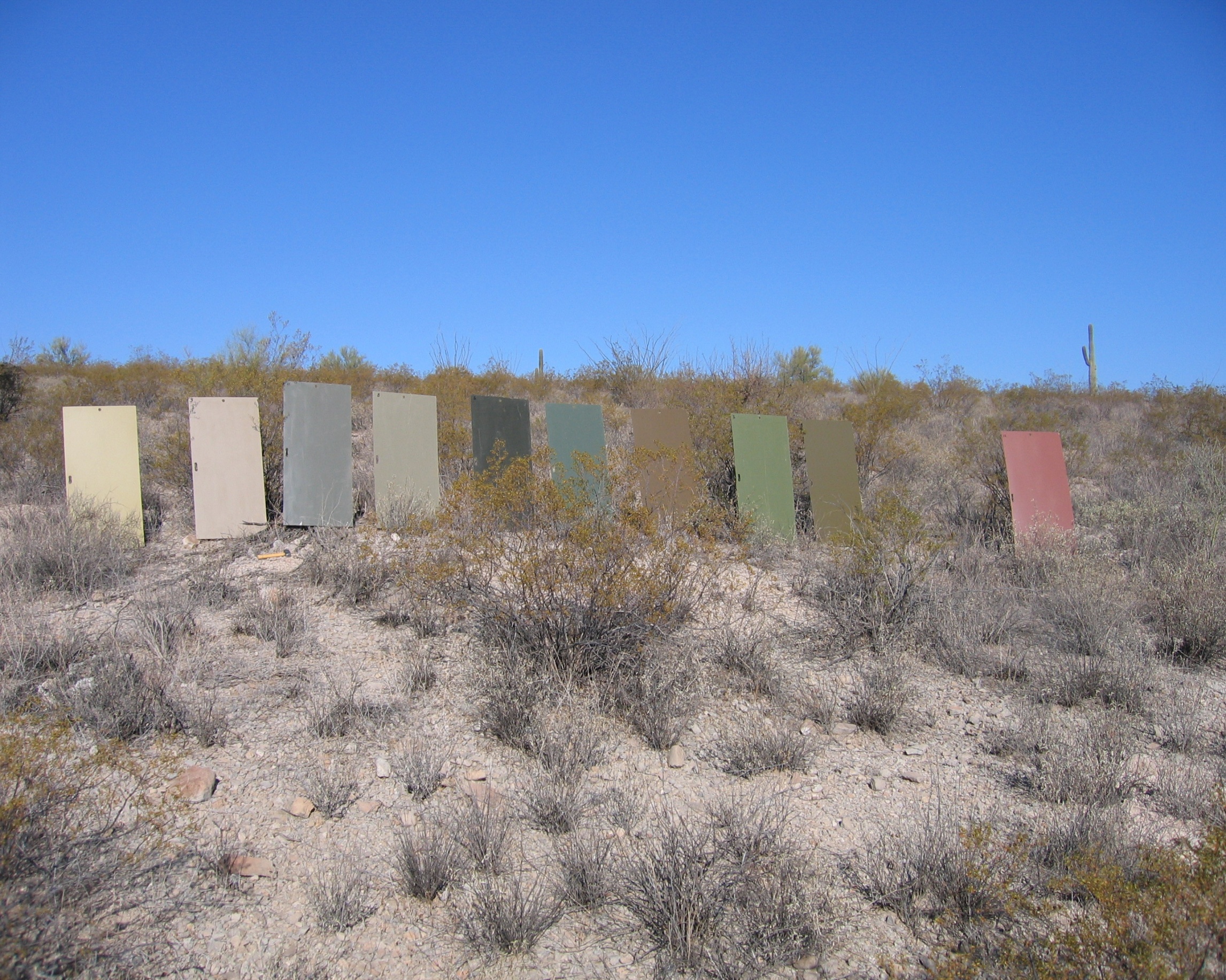 Visual Design Fundamentals
BLM Standard Colors
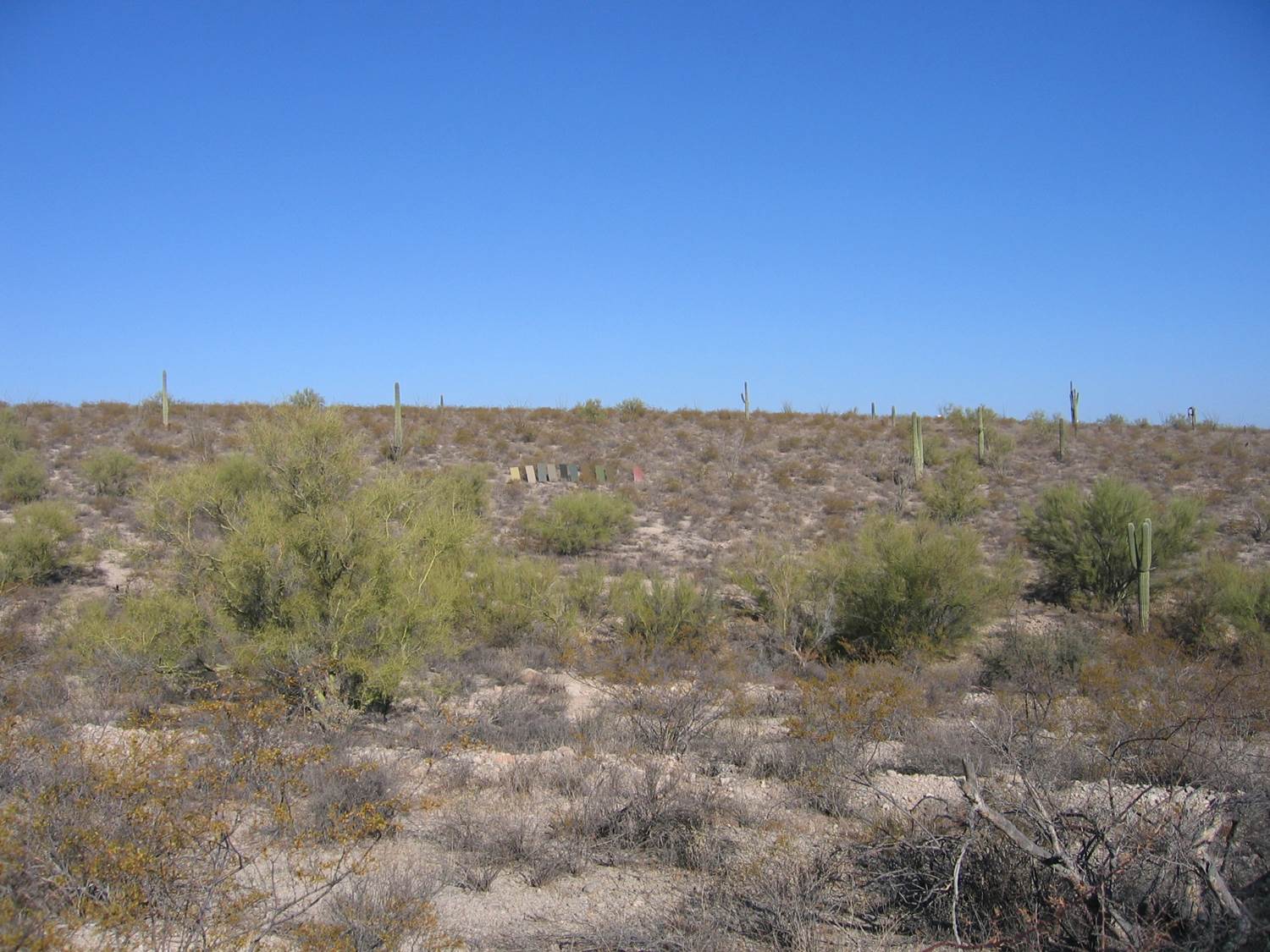 Visual Design Fundamentals
Repetition of Color
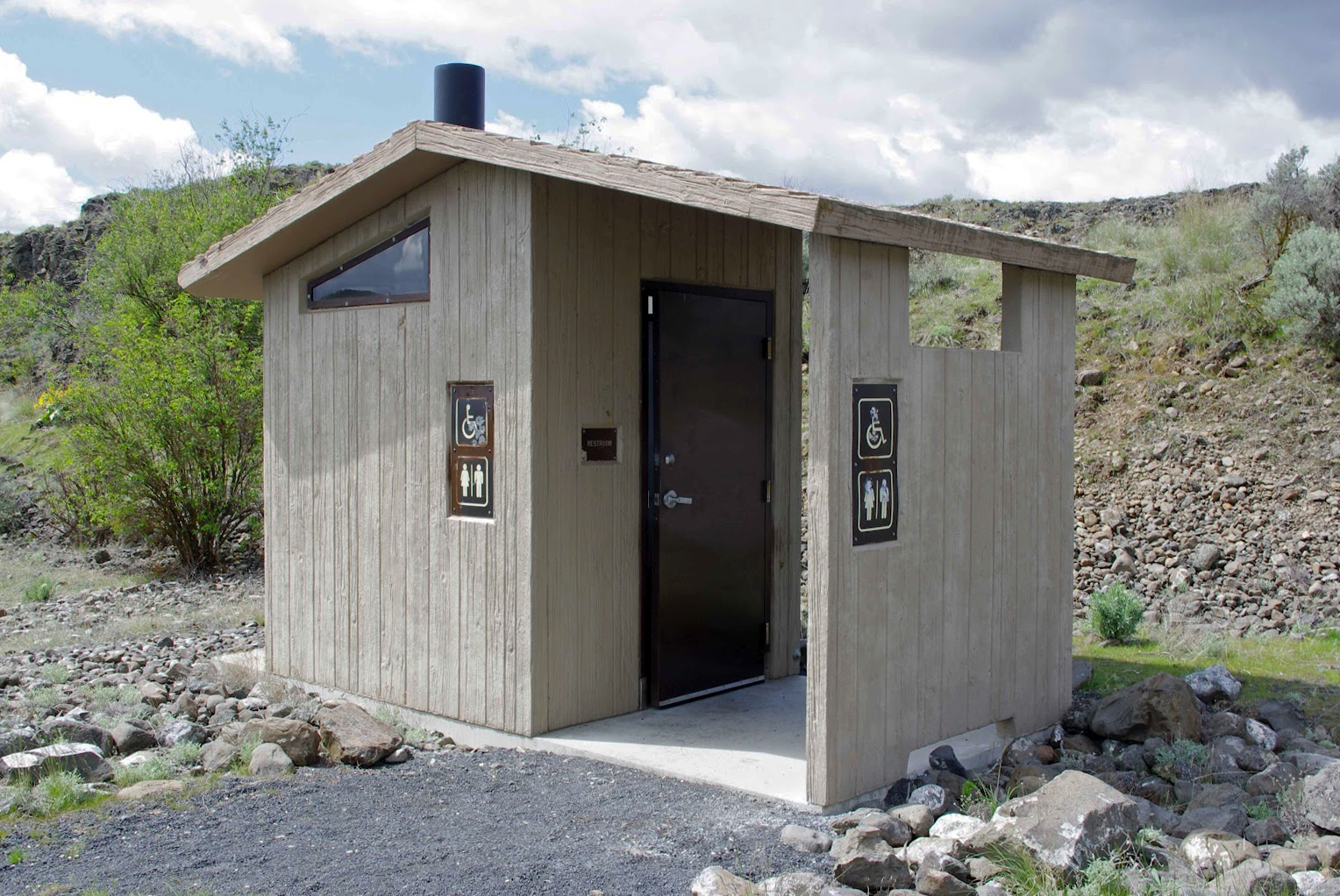 Visual Design Fundamentals
Repetition of Color
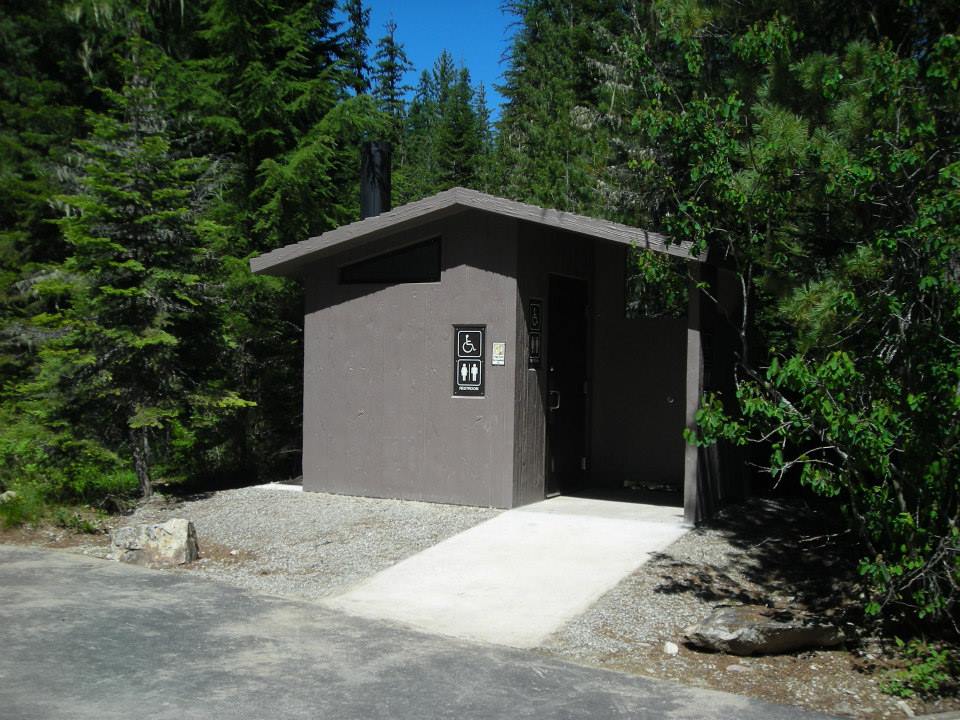 Visual Design Fundamentals
Repetition of Color
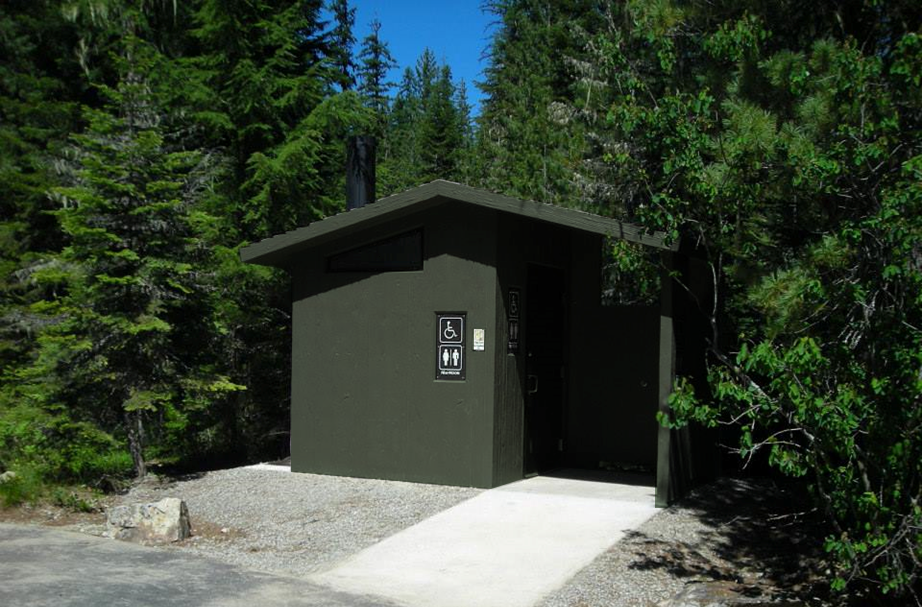 Visual Design Fundamentals
Repetition of Color
Nice examples of repetition in Zion National Park.
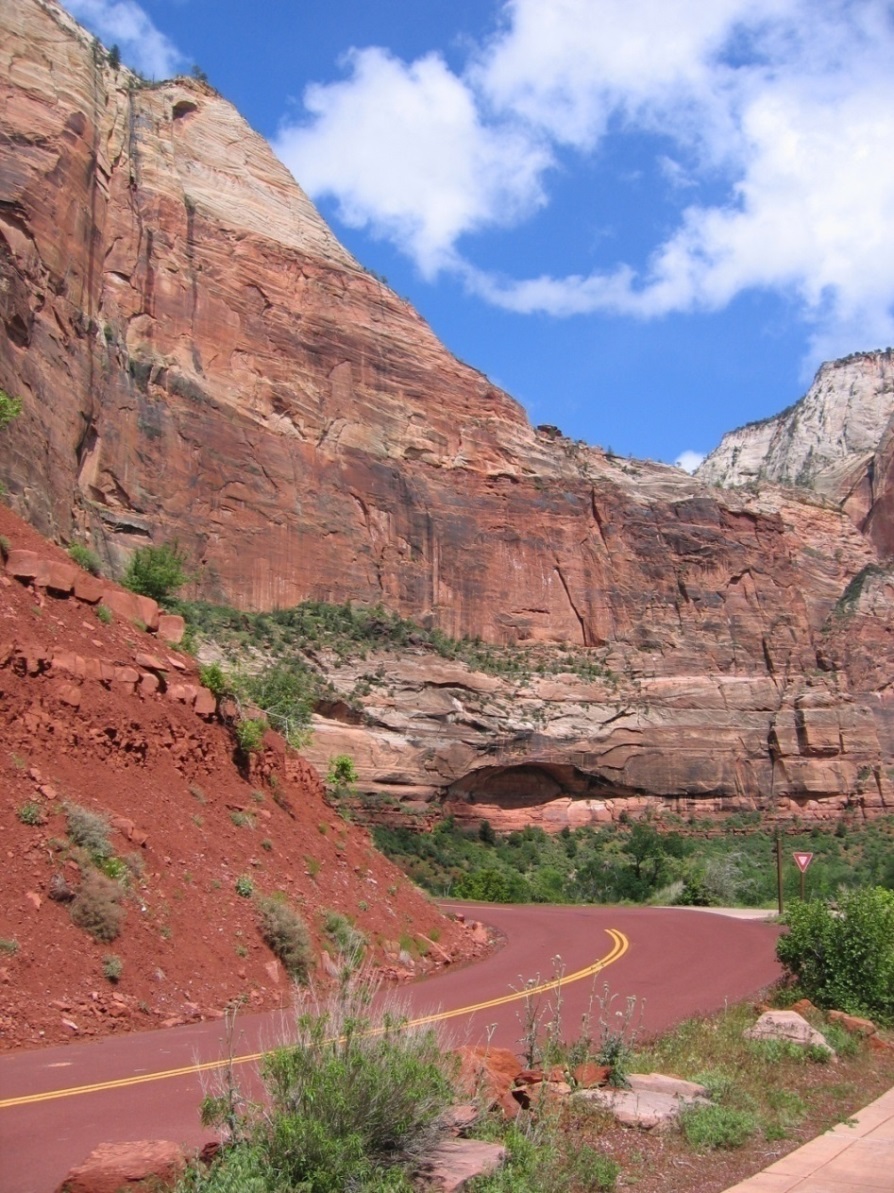 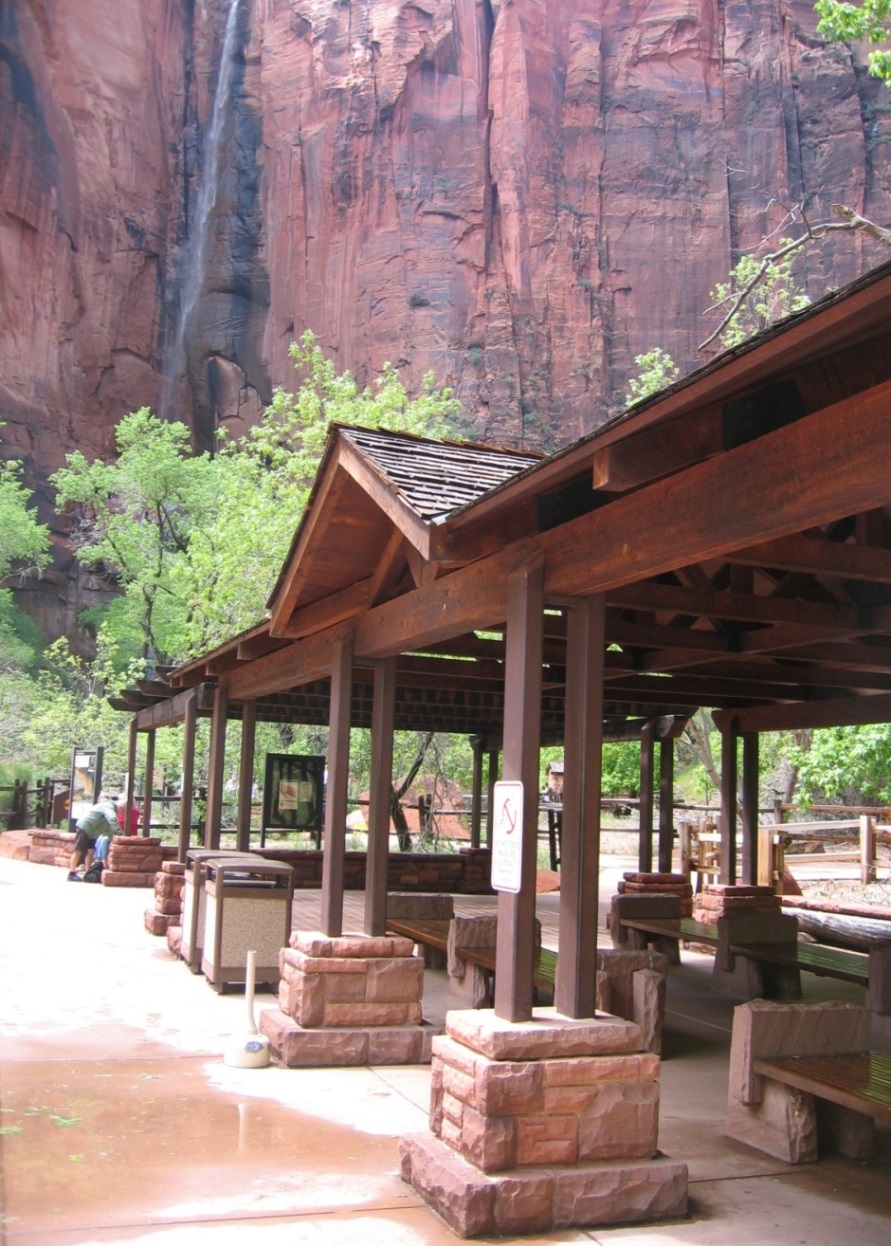 Visual Design Fundamentals
BLM Camouflage Research
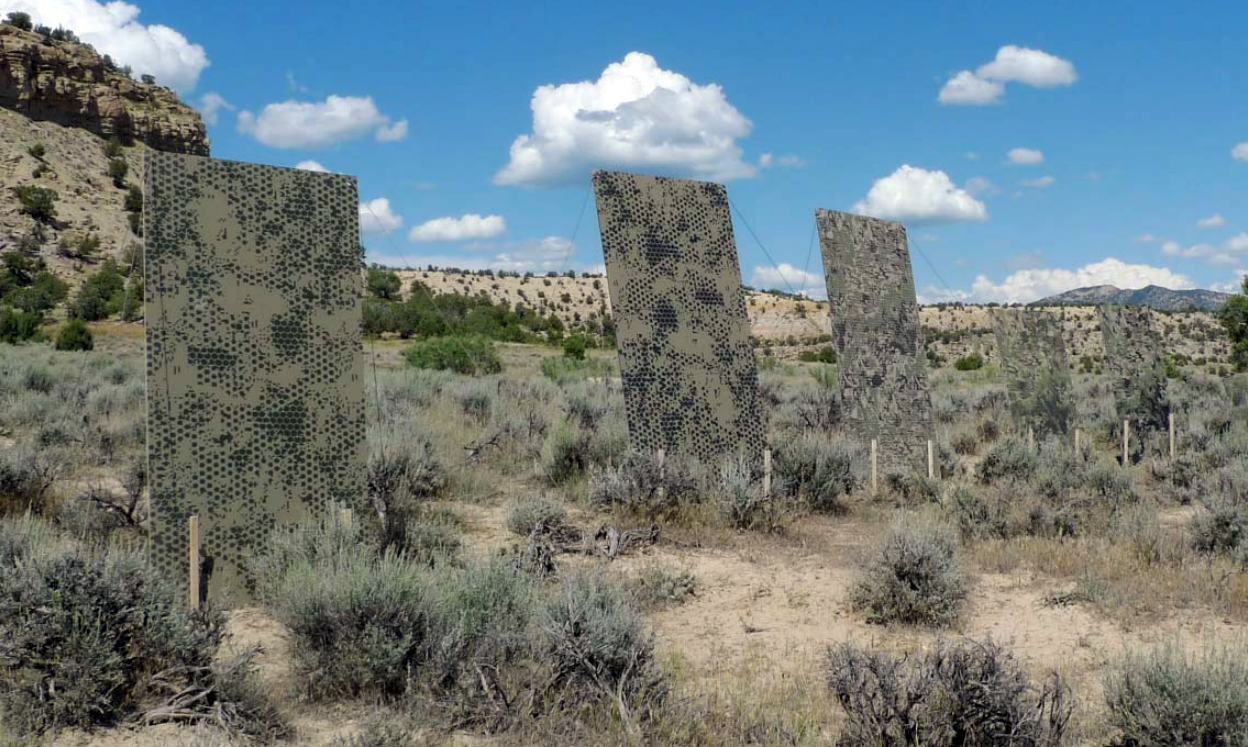 Visual Design Fundamentals
BLM Camouflage Research
Camouflage concealment is also an effective method of minimizing visual impacts.
BLM released Tech Memo 446 in April 2015.
Includes research inspired by decades of military use of camo technology.
NOTE! Very prescriptive and precise methods needed for successful implementation.
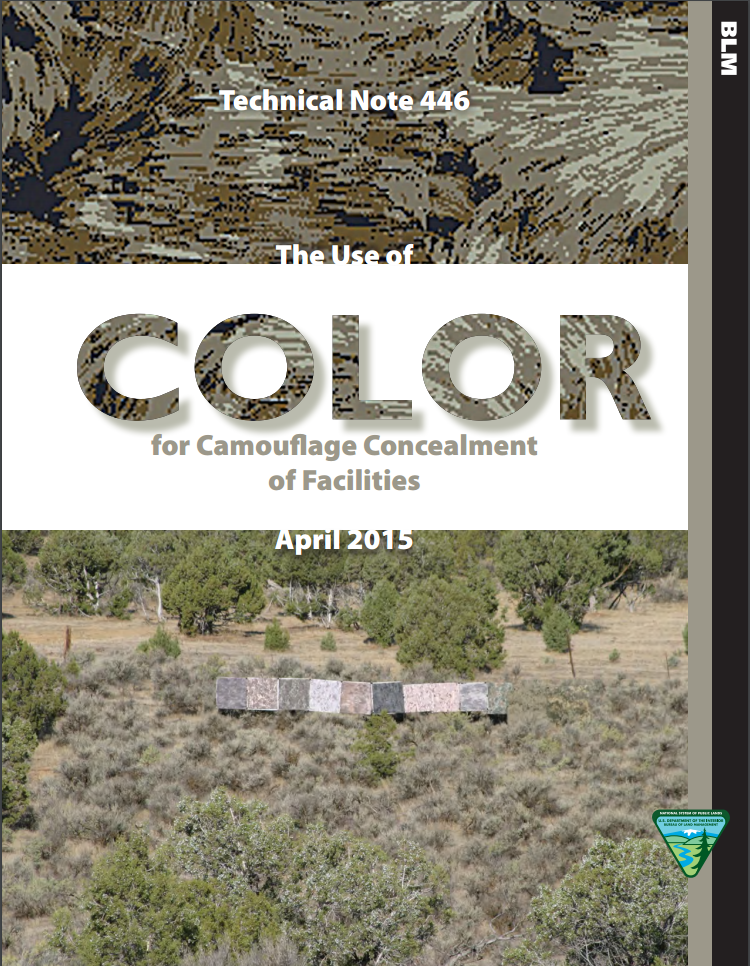 Visual Design Fundamentals
Lake Pleasant Campground, AZ
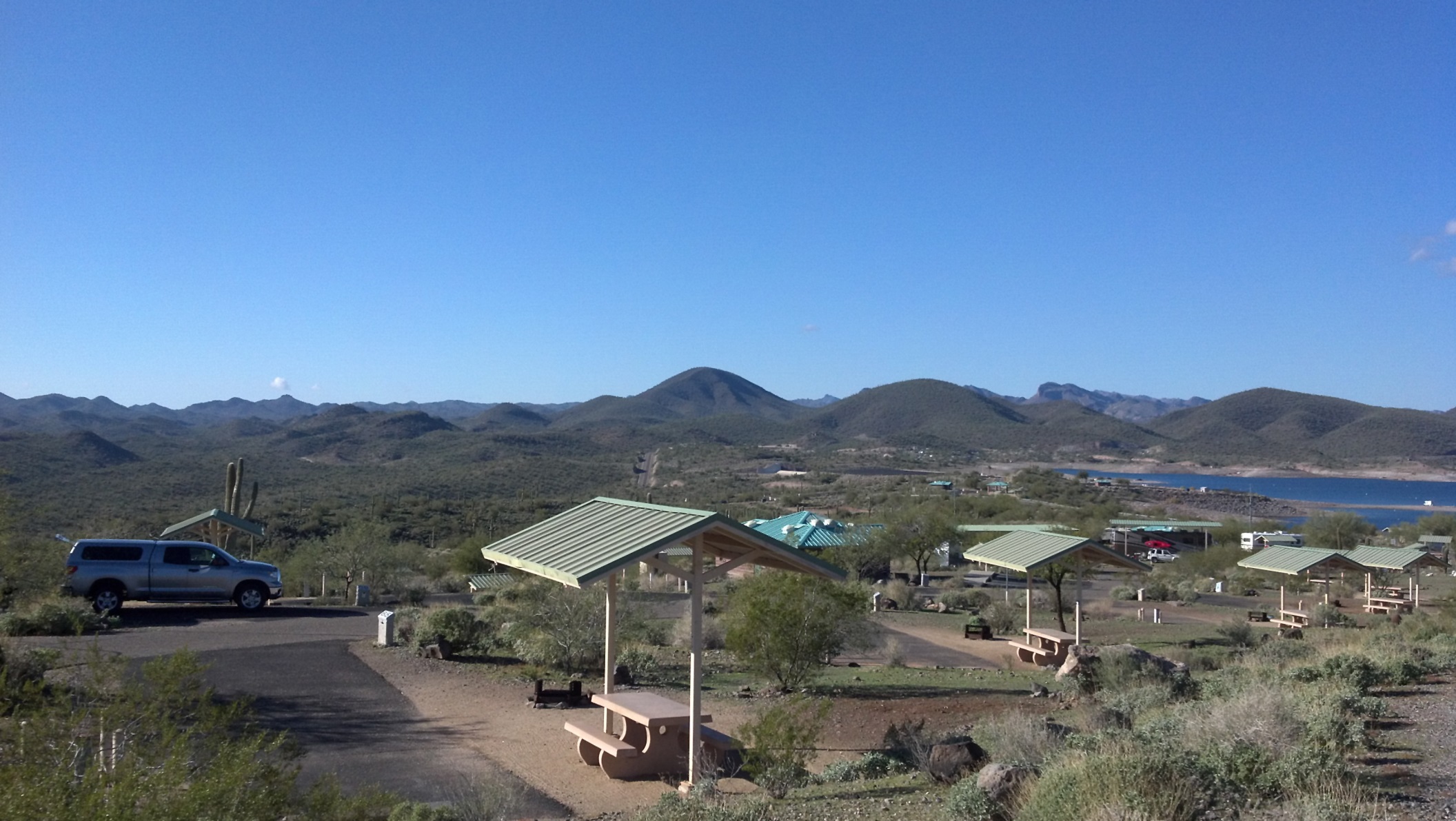 Visual Design Fundamentals
Lake Pleasant Campground, AZ
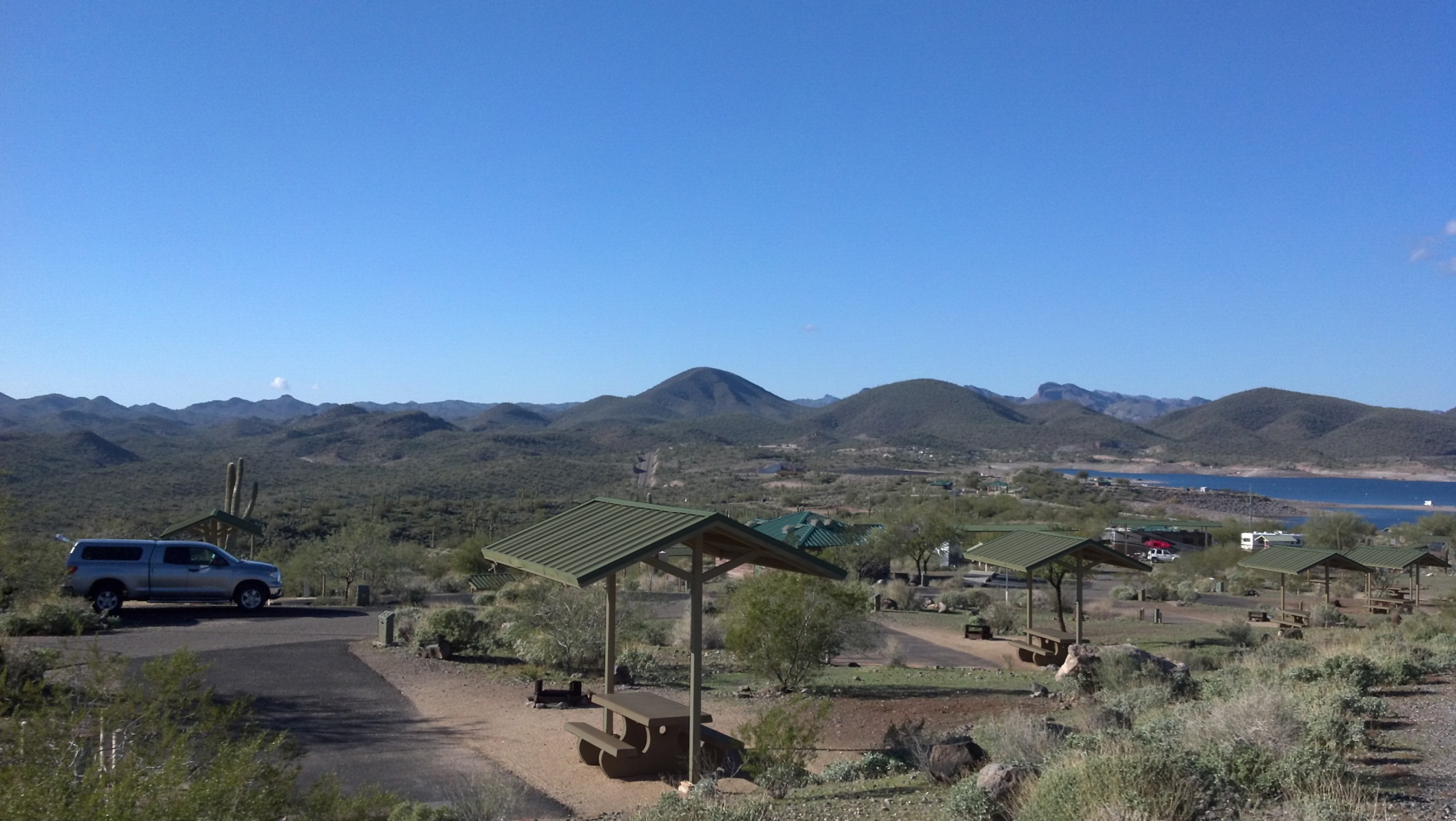 Visual Design Fundamentals
Repetition of Texture
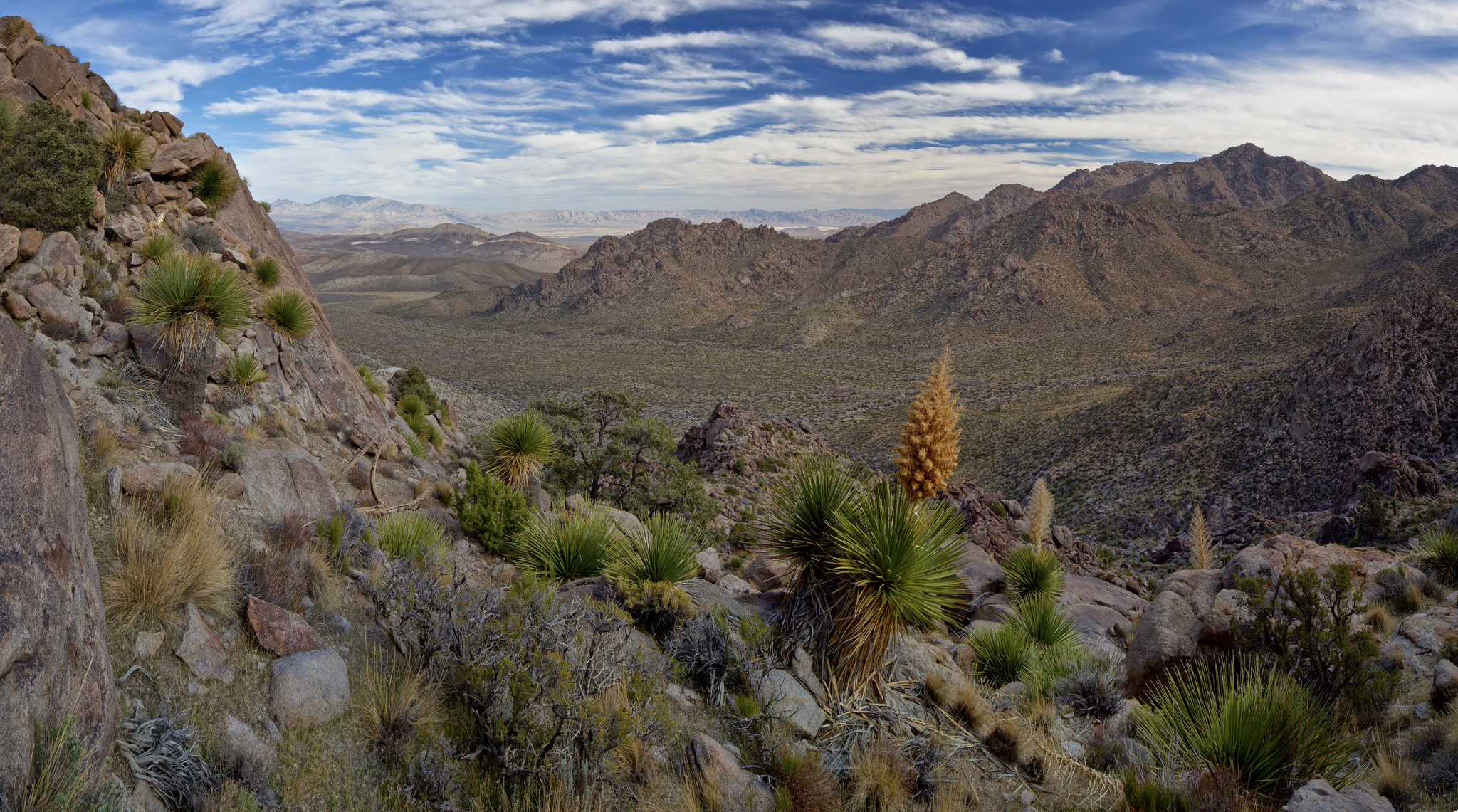 Visual Design Fundamentals
Repetition of Texture
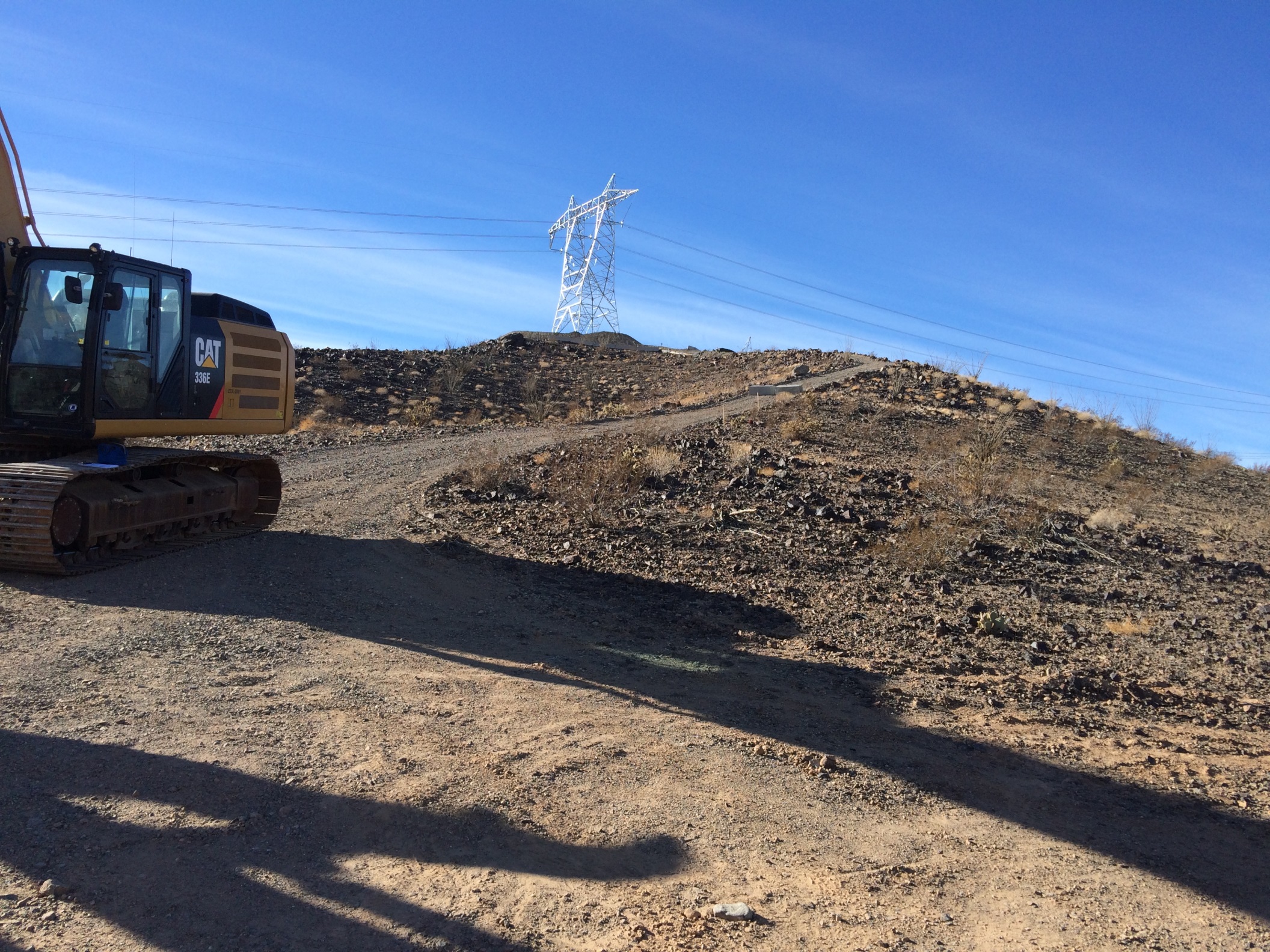 Visual Design Fundamentals
Repetition of Texture
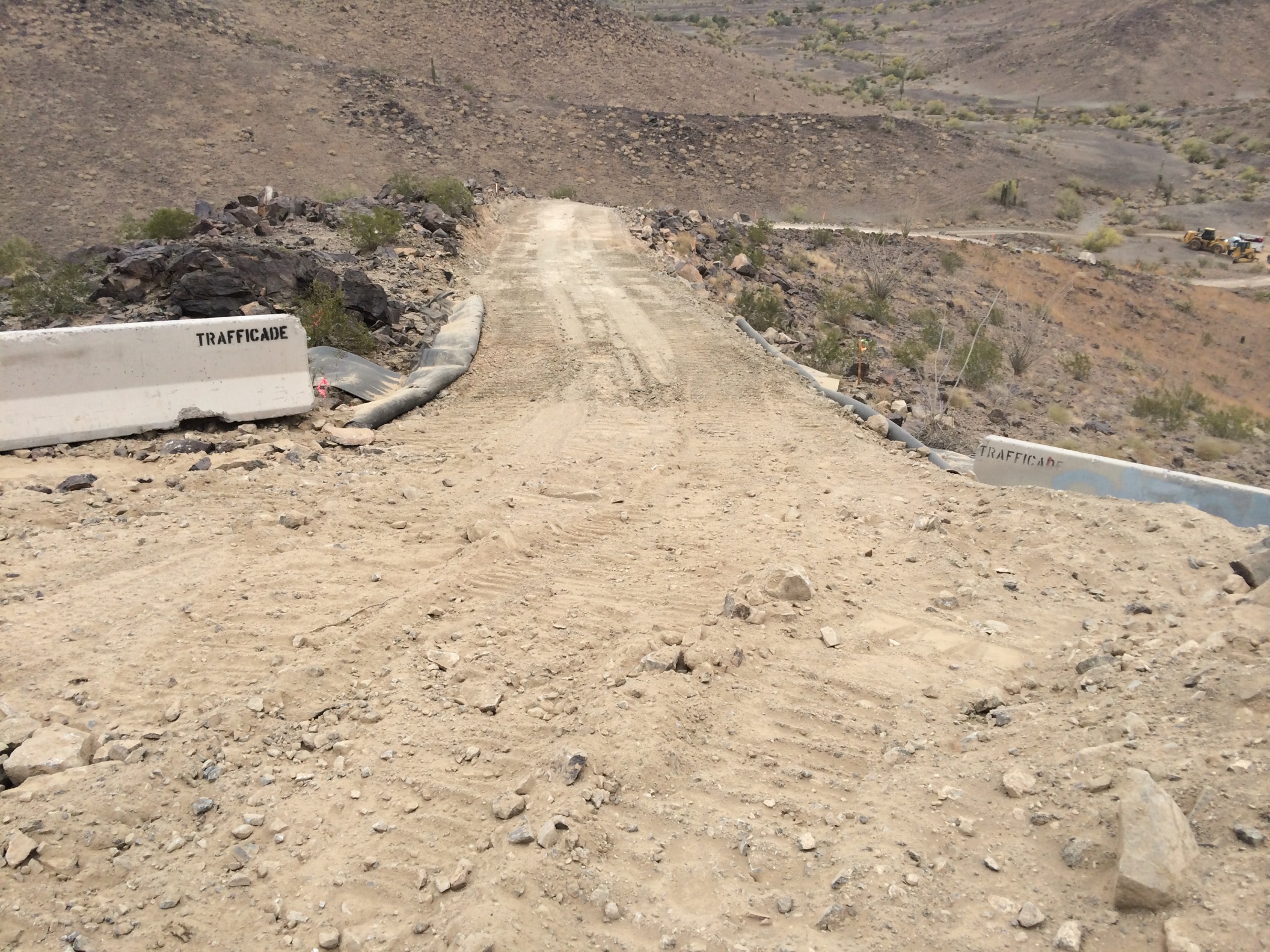 Visual Design Fundamentals
Repetition of Texture
Visual Design Fundamentals
Repetition of Texture
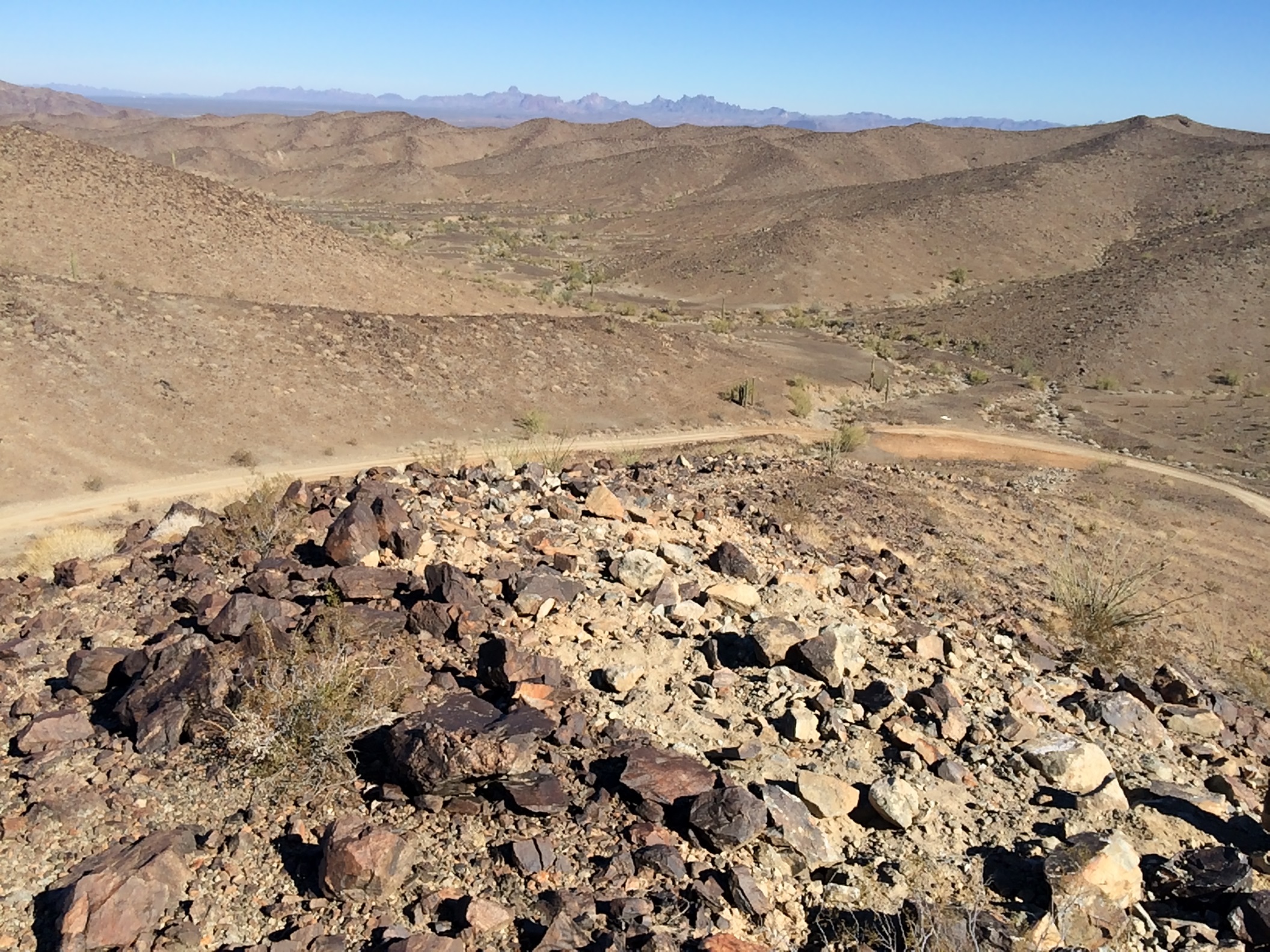 Visual Design Fundamentals
Repetition of Texture
Visual Design Fundamentals
Repetition of Texture
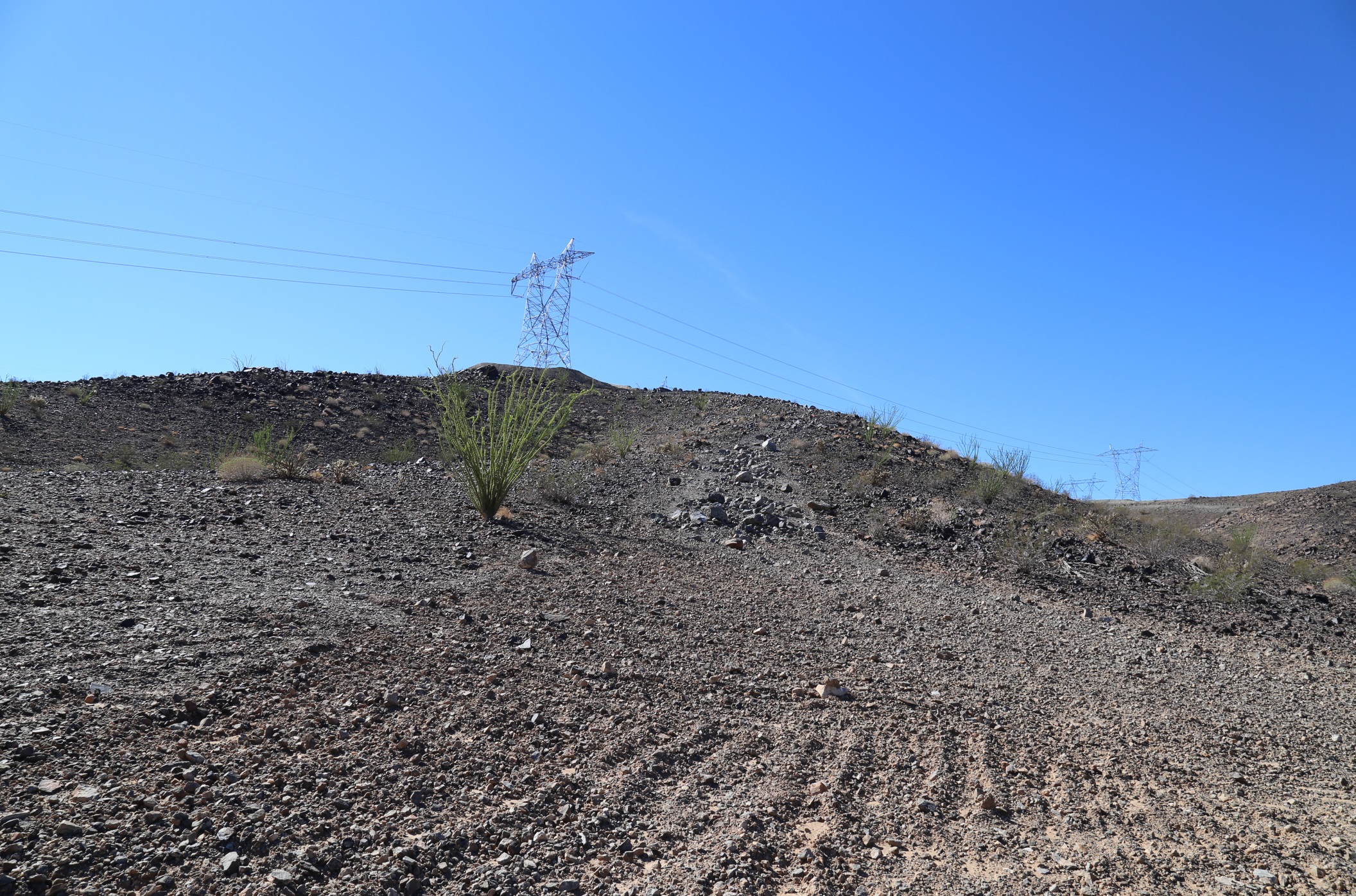 Visual Design Fundamentals
Design in Action – 500 kV Line
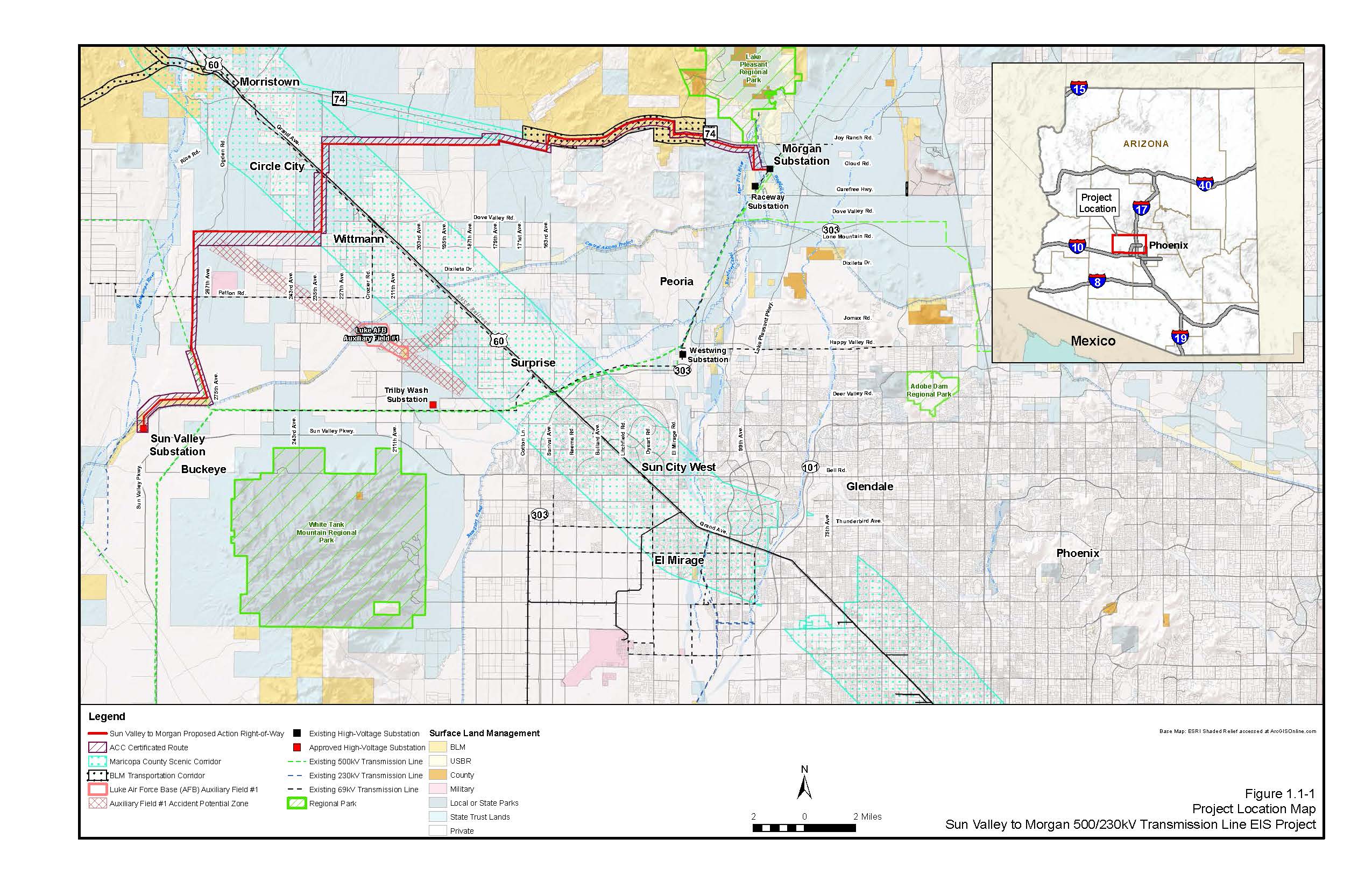 Visual Design Fundamentals
Design in Action – 500 kV Line
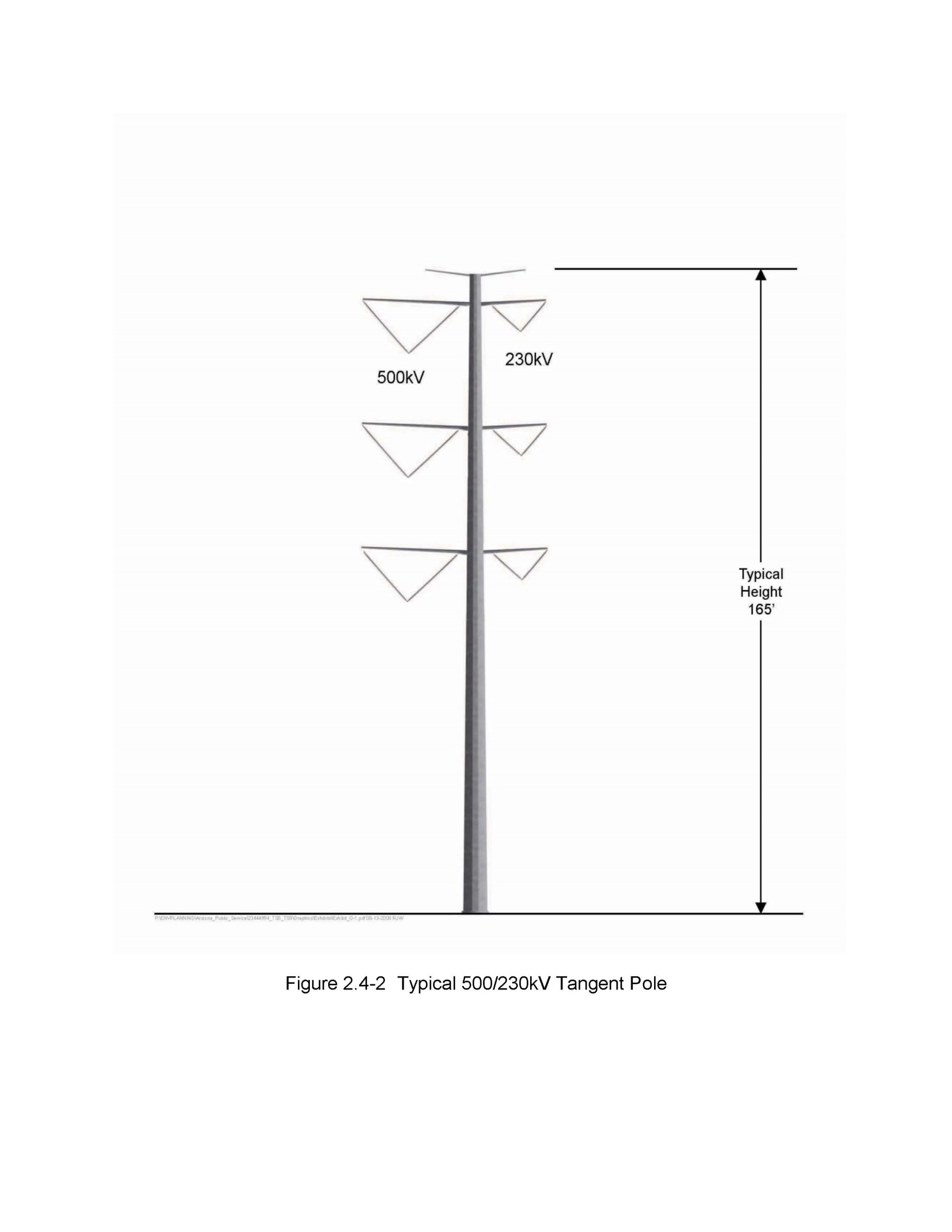 Visual Design Fundamentals
Design in Action – 500 kV Line
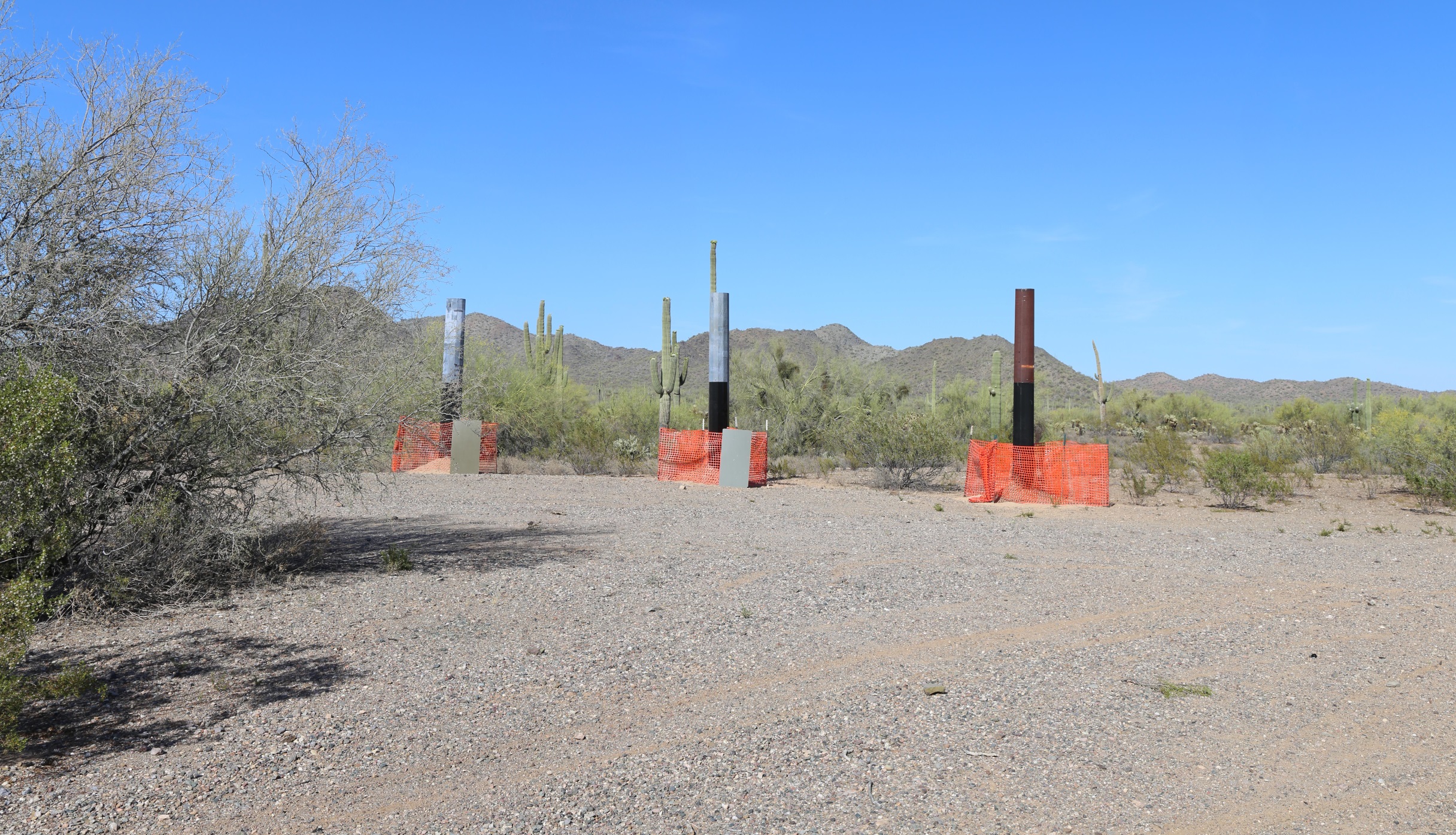 Visual Design Fundamentals
Design in Action – 500 kV Line
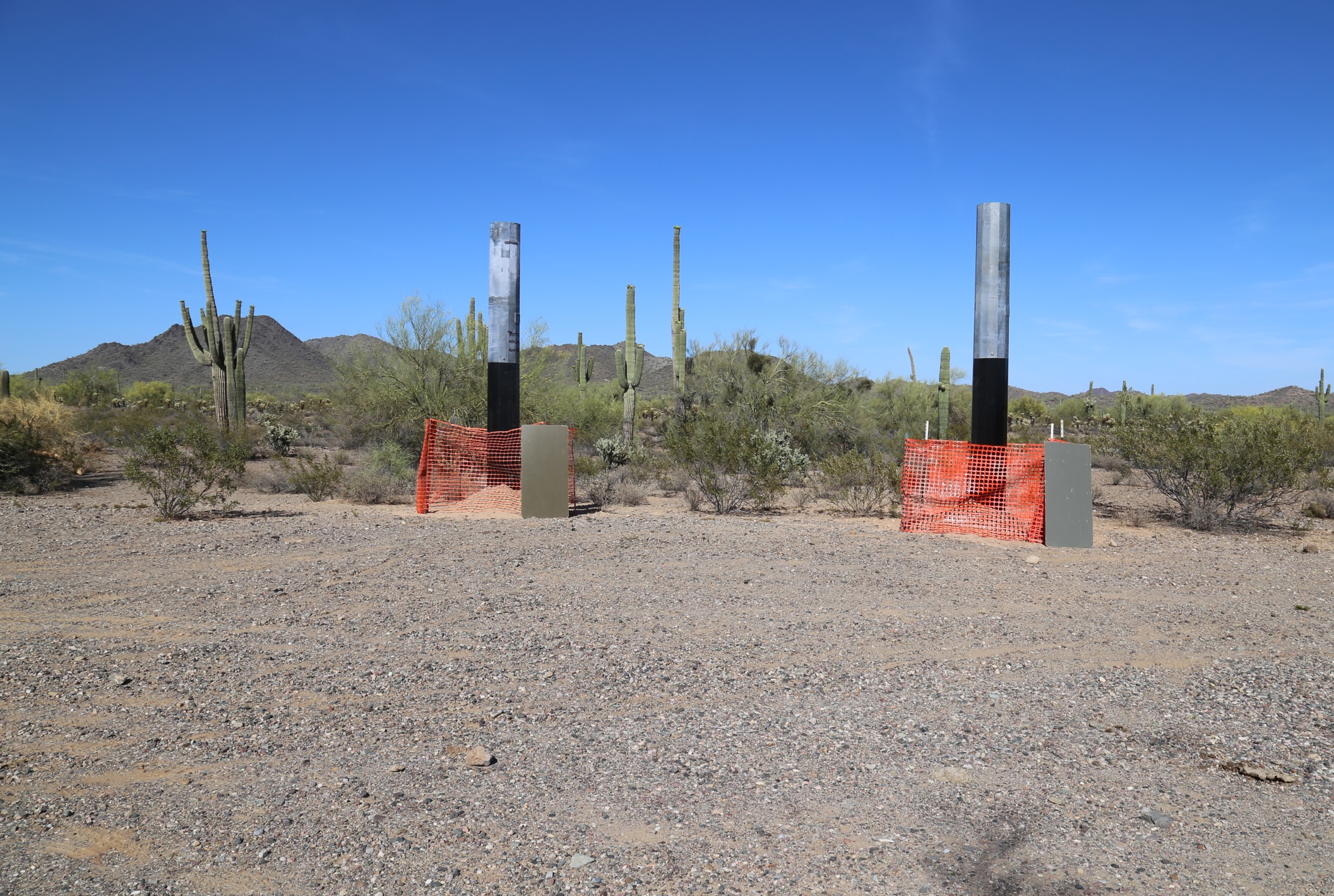 Visual Design Fundamentals
Design in Action – 500 kV Line
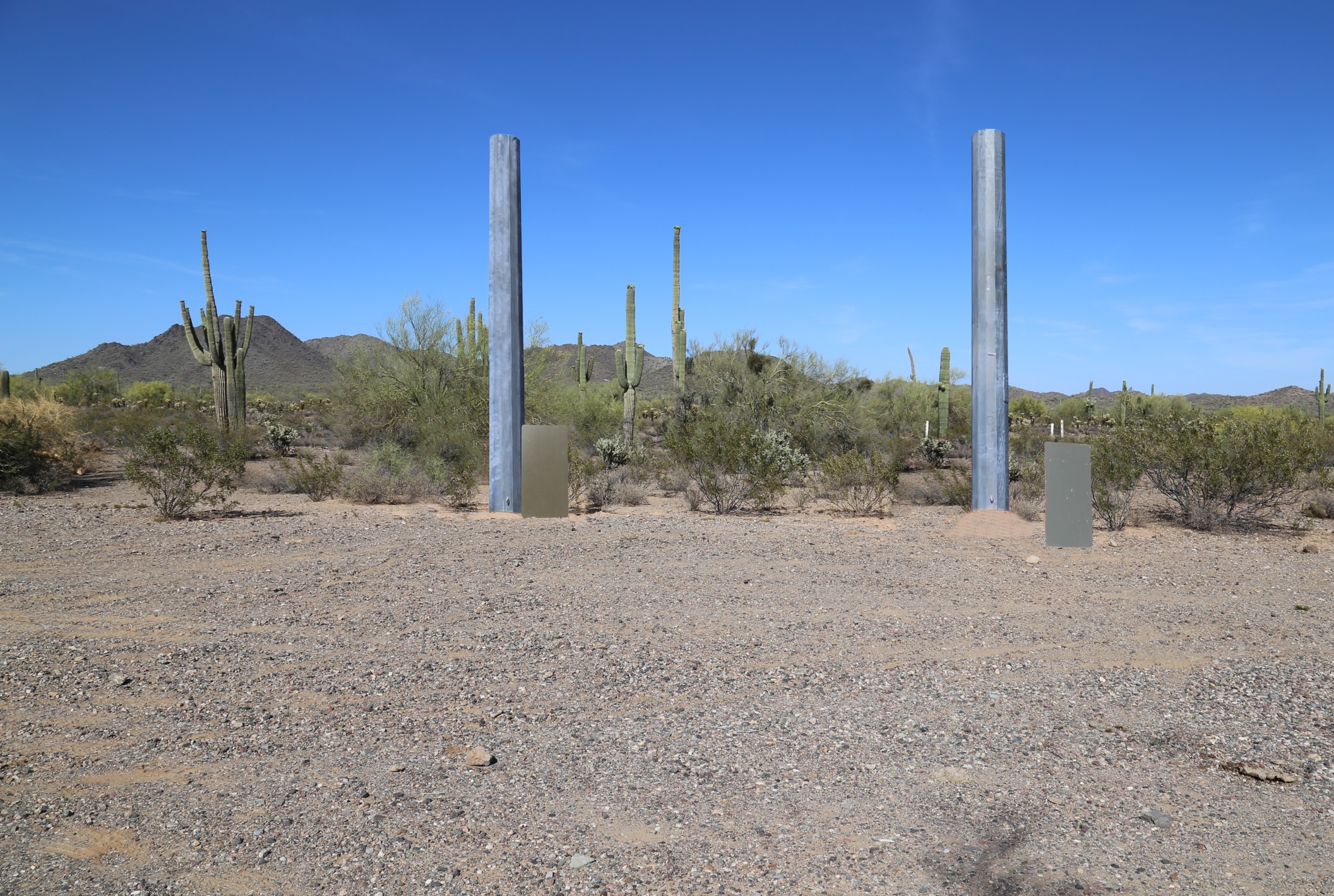 Visual Design Fundamentals
Design in Action – 500 kV Line
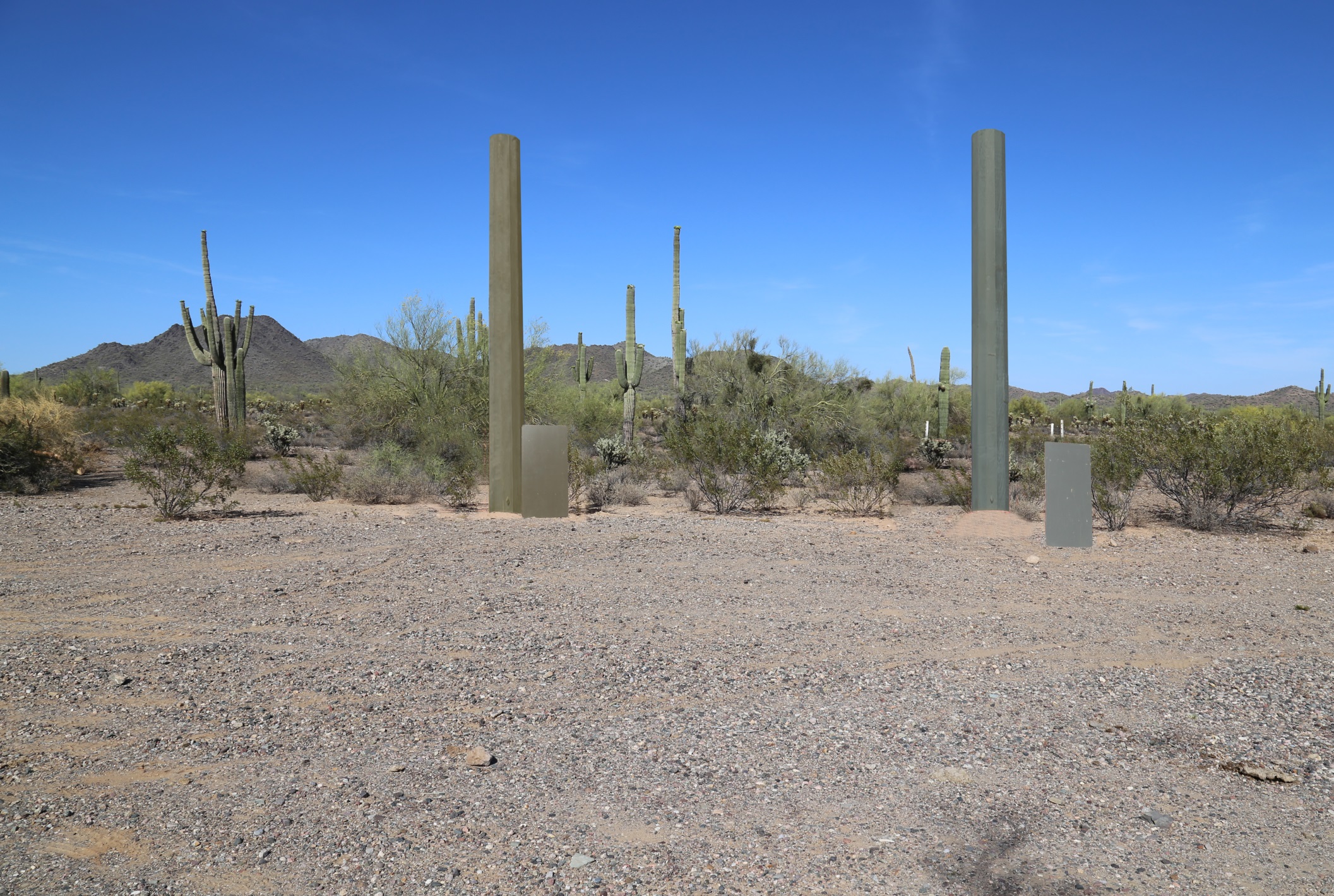 Visual Design Fundamentals
Design in Action – 500 kV Line
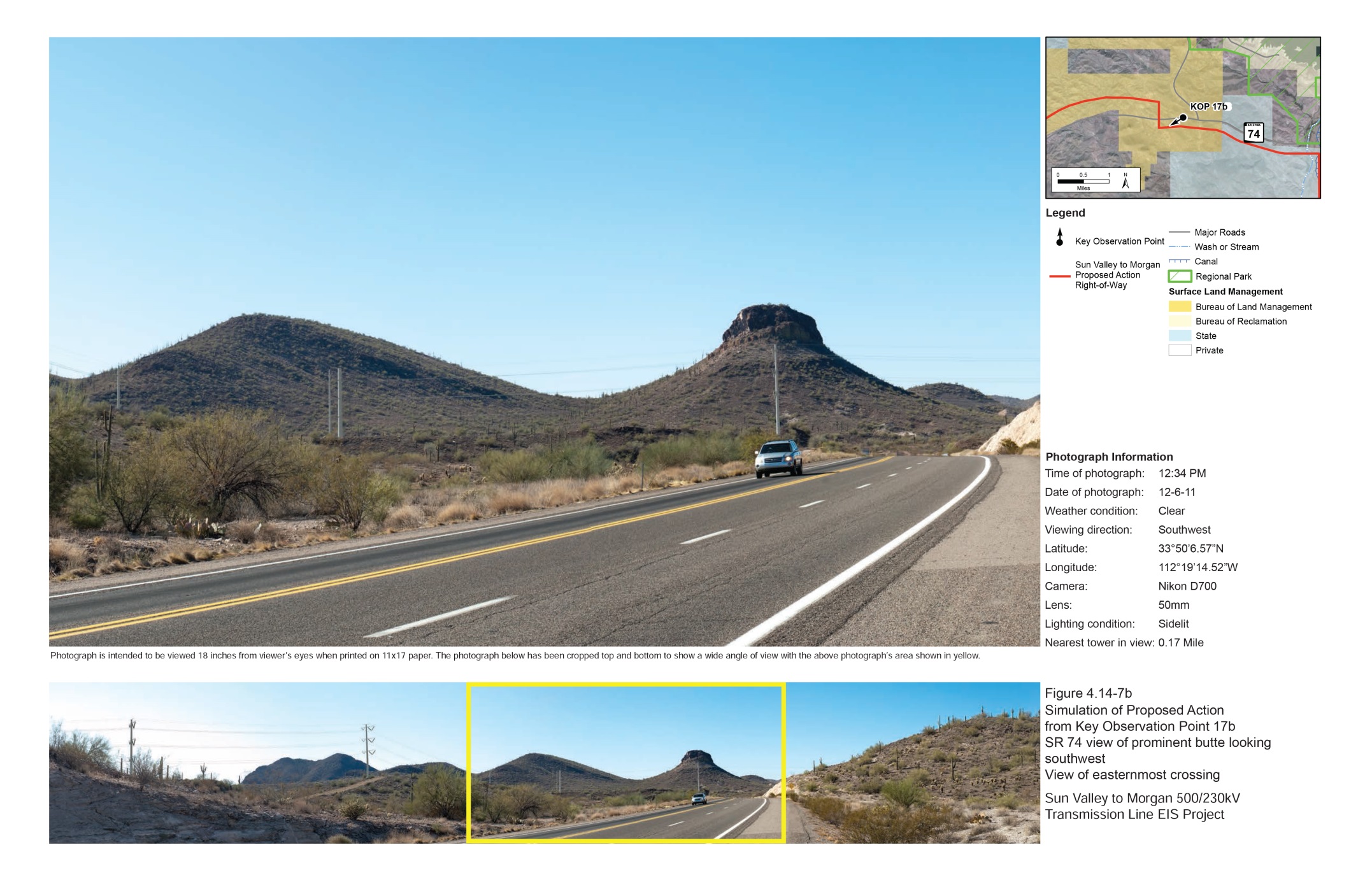 Visual Design Fundamentals
Design in Action – 500 kV Line
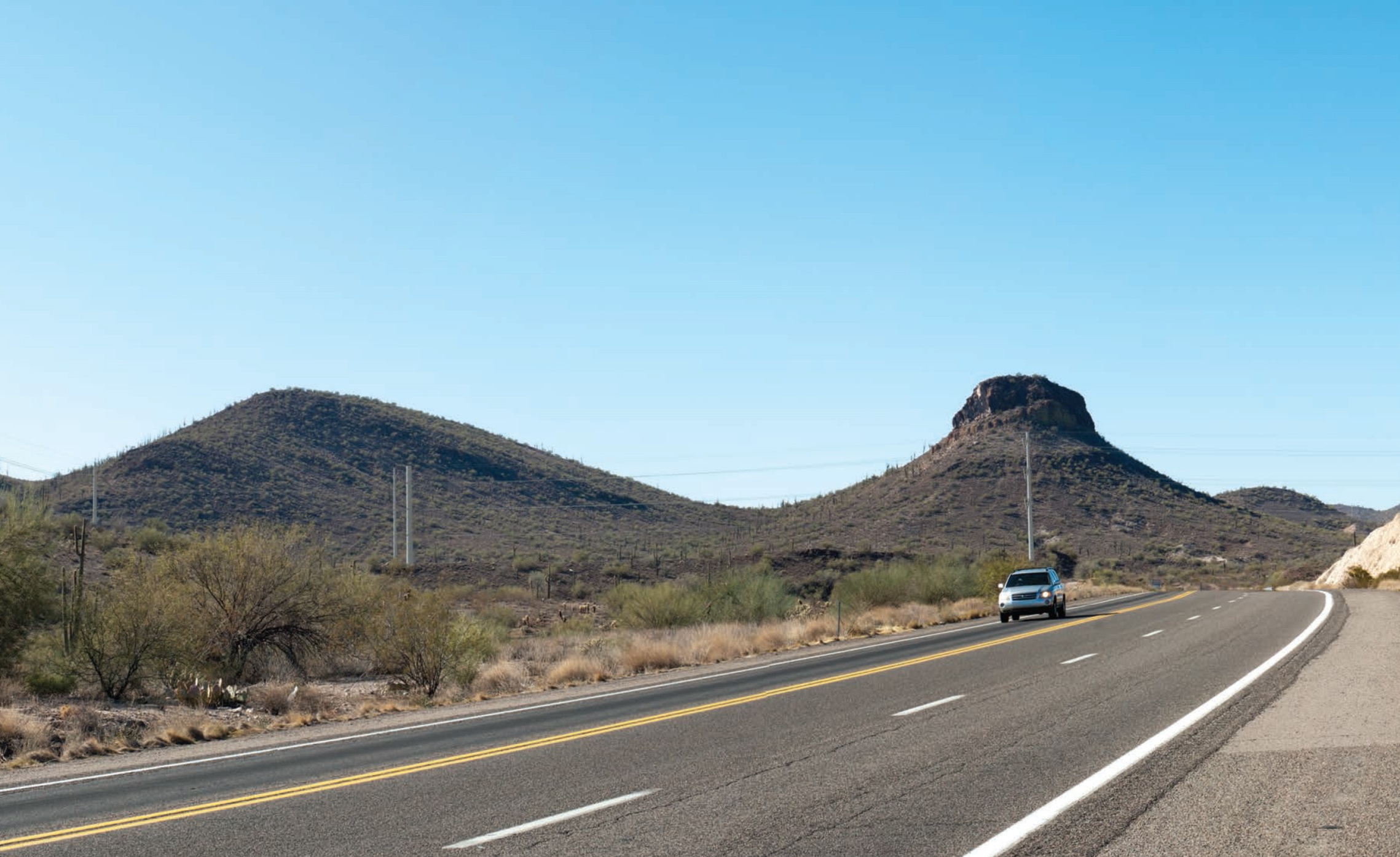 Visual Design Fundamentals
Design in Action – 500 kV Line
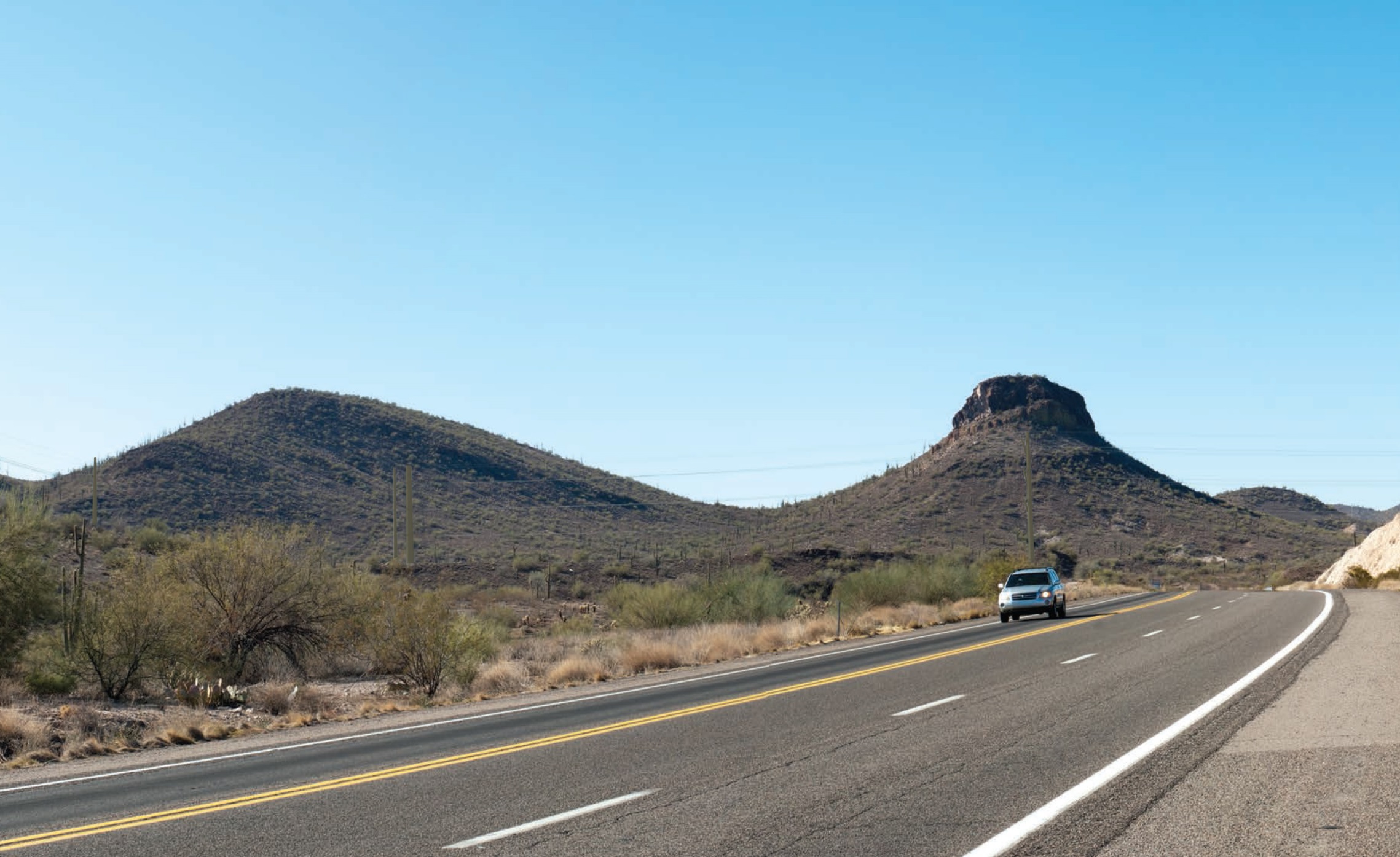 Visual Design Fundamentals
Summary
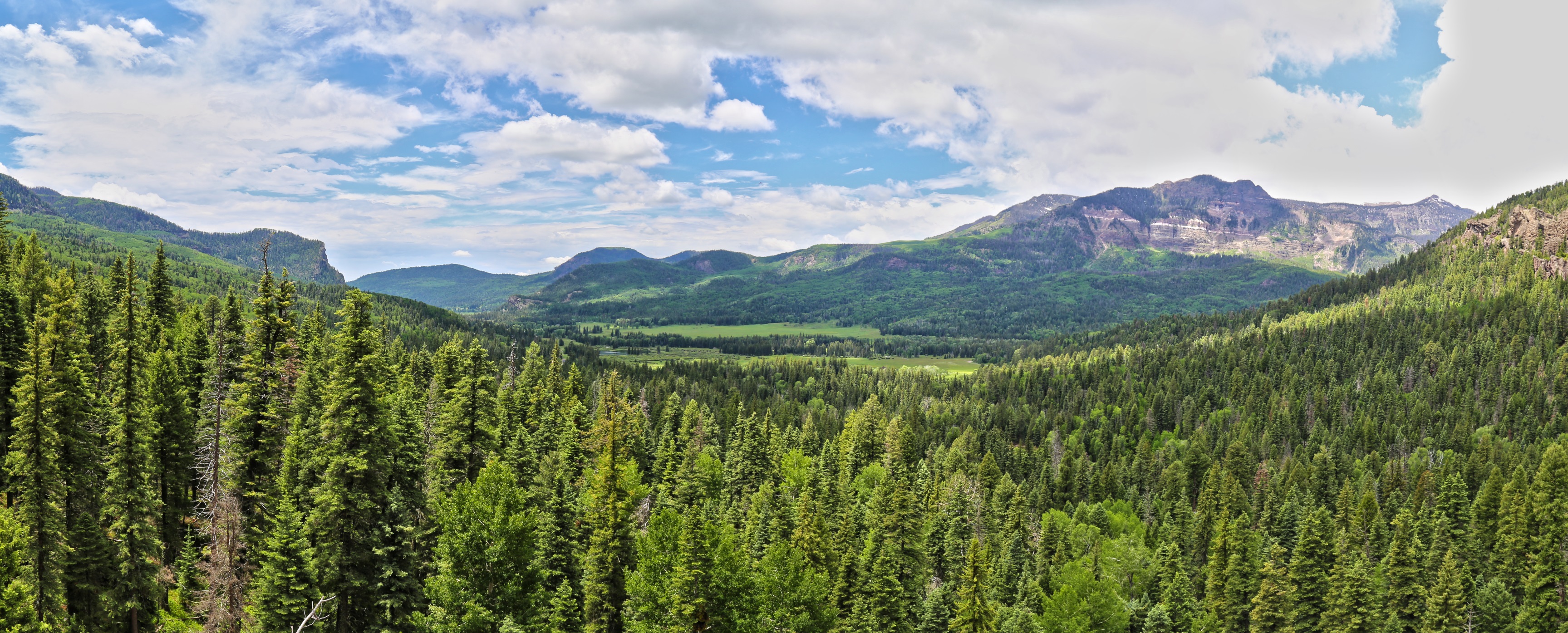 “The greater damage for most of us is not that our aim is too high and we miss it, but that it is too low and we reach it.”                (Michelangelo) (1475-1564)